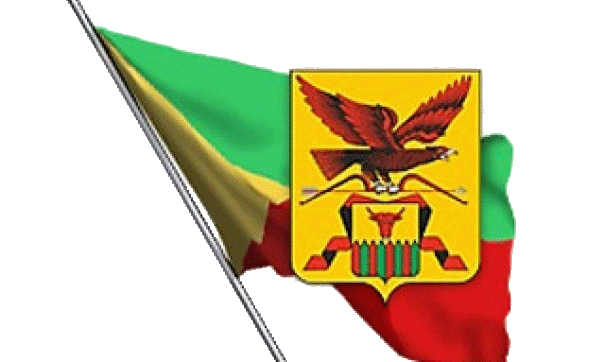 Забайкальский край
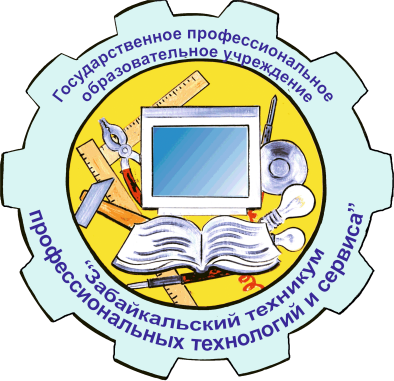 Государственное профессиональное образовательное учреждение
«Забайкальский техникум профессиональных технологий и сервиса»
БАЗОВАЯПРОФЕССИОНАЛЬНАЯ
ОБРАЗОВАТЕЛЬНАЯ
ОРГАНИЗАЦИЯ
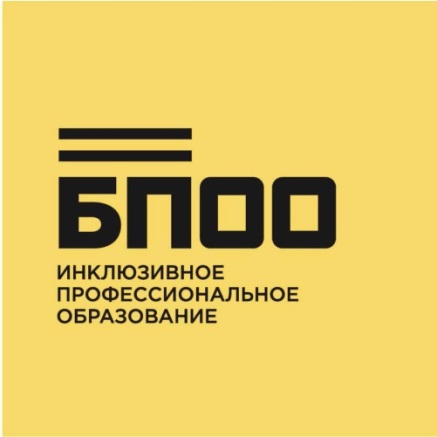 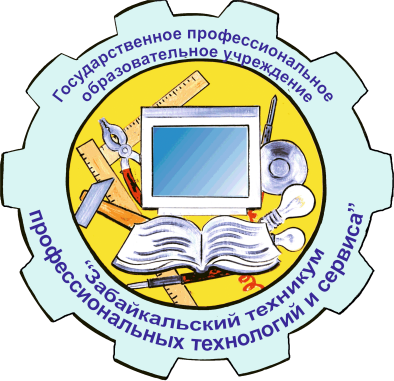 Государственное профессиональное образовательное учреждение
«Забайкальский техникум профессиональных технологий и сервиса»
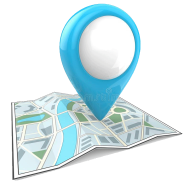 Забайкальский край, г. Чита, ул. Труда 14
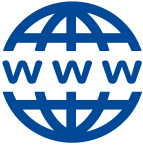 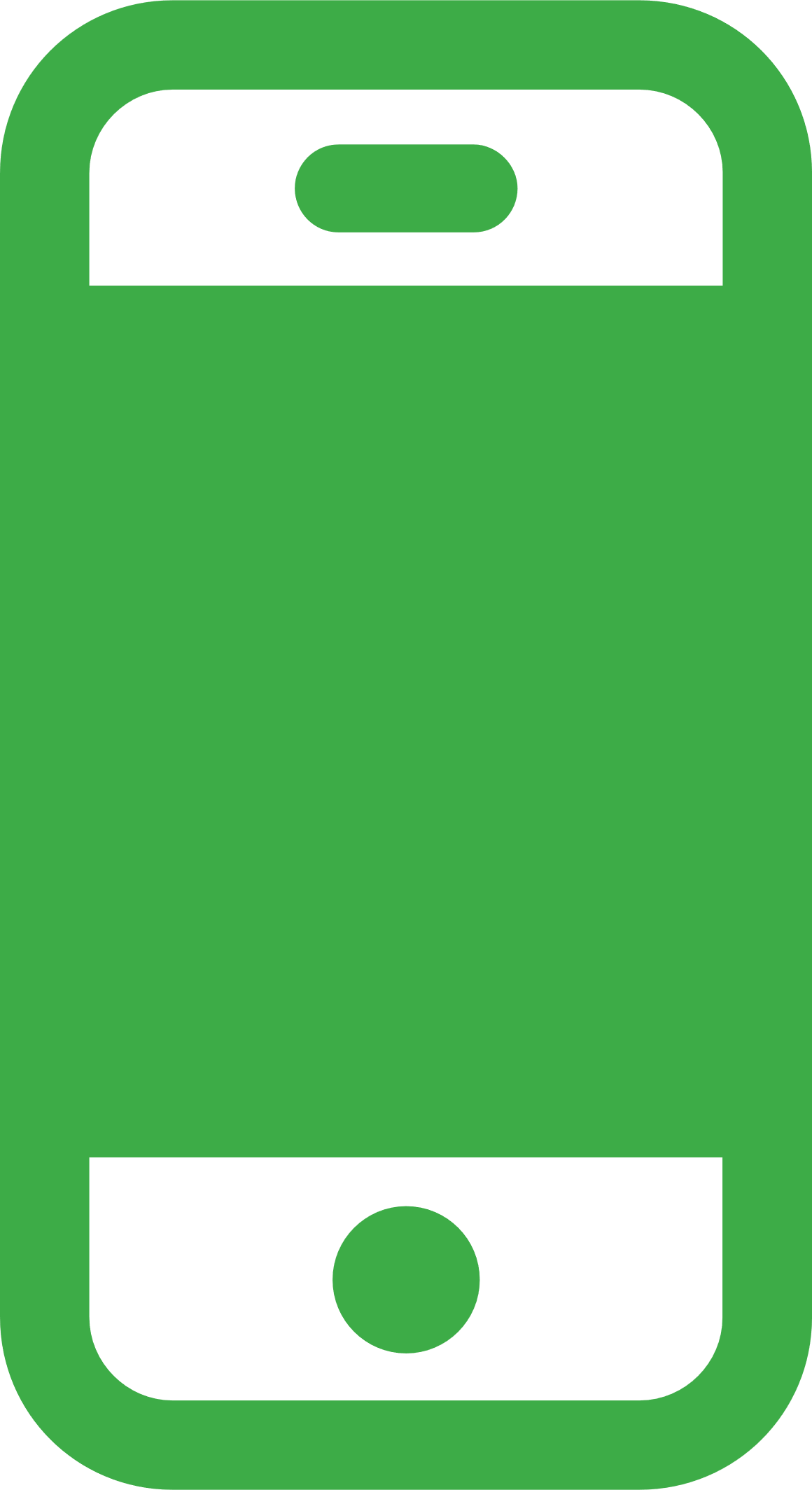 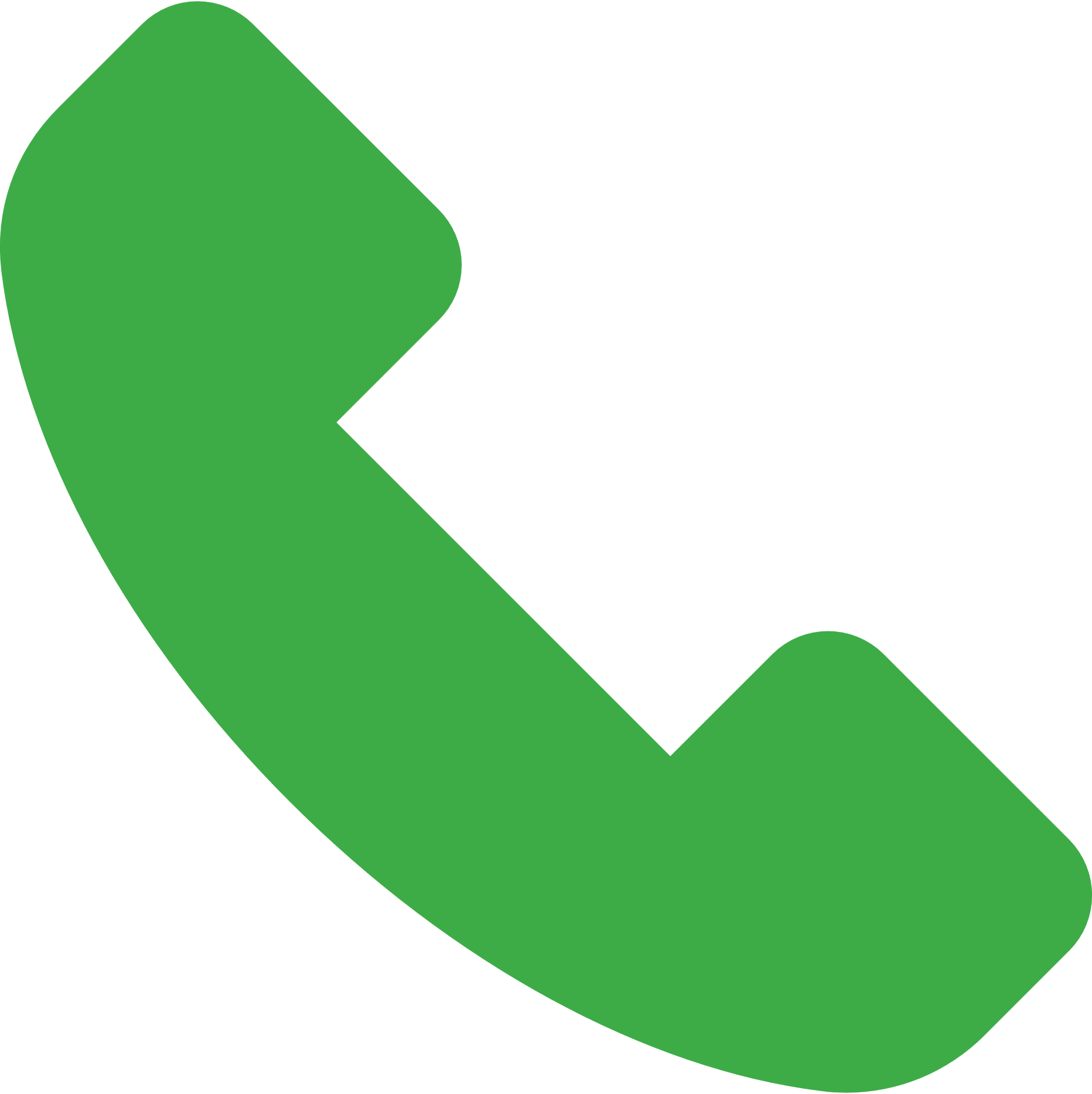 забтех.рф
zabtehn@mail.ru
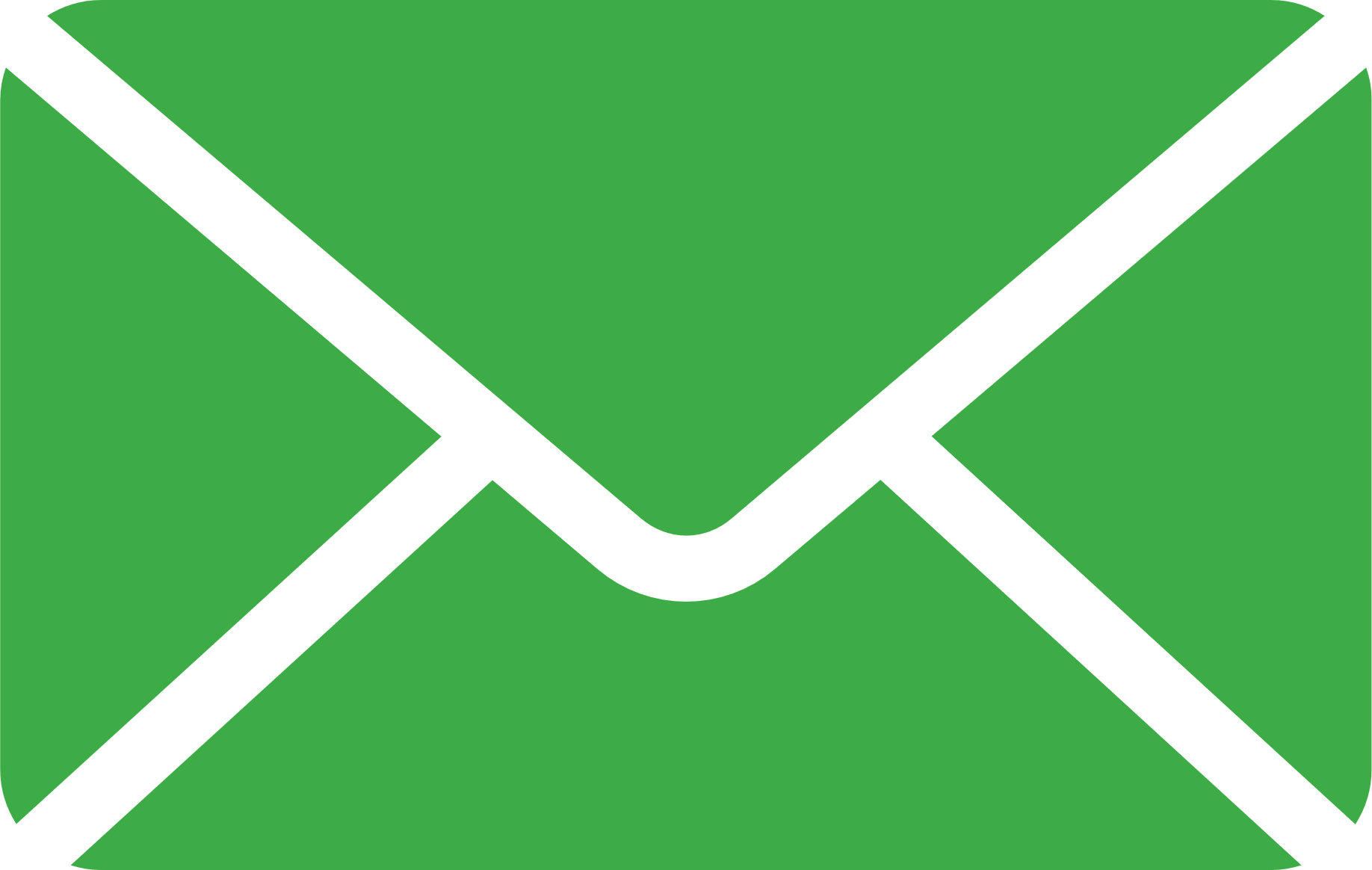 @zabtehn
+7(3022)39-14-60
VK: https://vk.com/zabtptis
OK: https://ok.ru/group52824839618632
На сегодняшний день территория техникума в основном соответствует условиям беспрепятственного, безопасного и удобного передвижения студентов-инвалидов. В корпусах оборудованы широкие дверные проёмы, имеются поручни, пандусы, ступени лестничных маршей обозначены специальными информационными и предупреждающими знаками, двери отмечены контрастной маркировкой, имеется кнопка экстренного вызова. Выделены парковочные места для автотранспортных средств маломобильных групп населения возле корпусов.
Для студентов с инвалидностью и ОВЗ, обучающихся в техникуме, создаются условия, обеспечивающие возможность их беспрепятственного доступа в аудитории, туалетные и другие помещения, а также их пребывание в учебных корпусах и общежитии. 
Техникум располагает специальными техническими средствами индивидуального и коллективного пользования для обучения инвалидов и лиц с ограниченными возможностями здоровья. В фойе учебных корпусов размещены информационные терминалы «Круст» для инвалидов с любой нозологией (слабовидящие, слабослышащие, с нарушением опорно-двигательного аппарата). Рабочие места в аудитории для студентов данных категорий оборудованы адаптированной мебелью (специальная мебель, регулирующаяся по высоте и наклону). Рабочие места для студентов с нарушениями зрения оснащены стационарными и мобильными увеличительными лупами, портативными видеоувеличителями HV-MVC. Имеются мультимедийная система с сенсорным монитором, слайд-проектор с экраном, телевизор с большой диагональю. Аудитория для инвалидов с нарушением слуха оснащена индукционной петлей, мультимедийной системой, телевизором с большой диагональю. Рабочие места для самостоятельной работы оснащены персональными компьютерами с доступом в интернет.
Имеется общежитие по адресу: г. Чита, ул. Труда,13
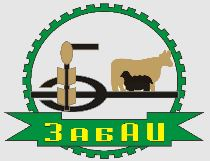 Колледж Агробизнеса Забайкальского аграрного института – филиал «Иркутский государственный аграрный университет имени А.А. Ежевского»
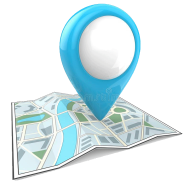 672023, Забайкальский край, г. Чита, микрорайон Агрогородок Опытный, 10
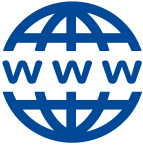 www.zabai.ru
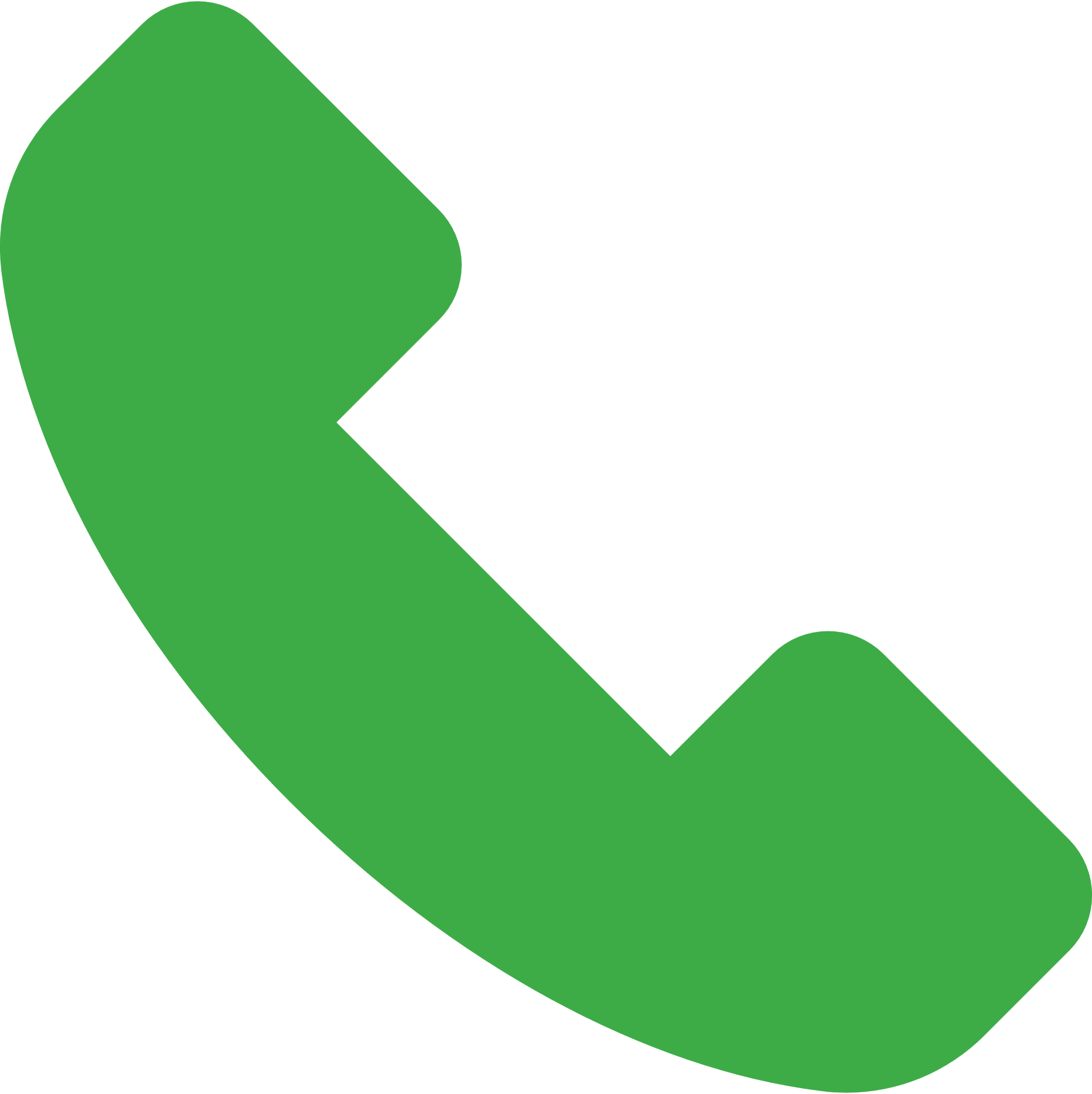 directorchitacxt@mail.ru
+7 (3022) 28-20-63
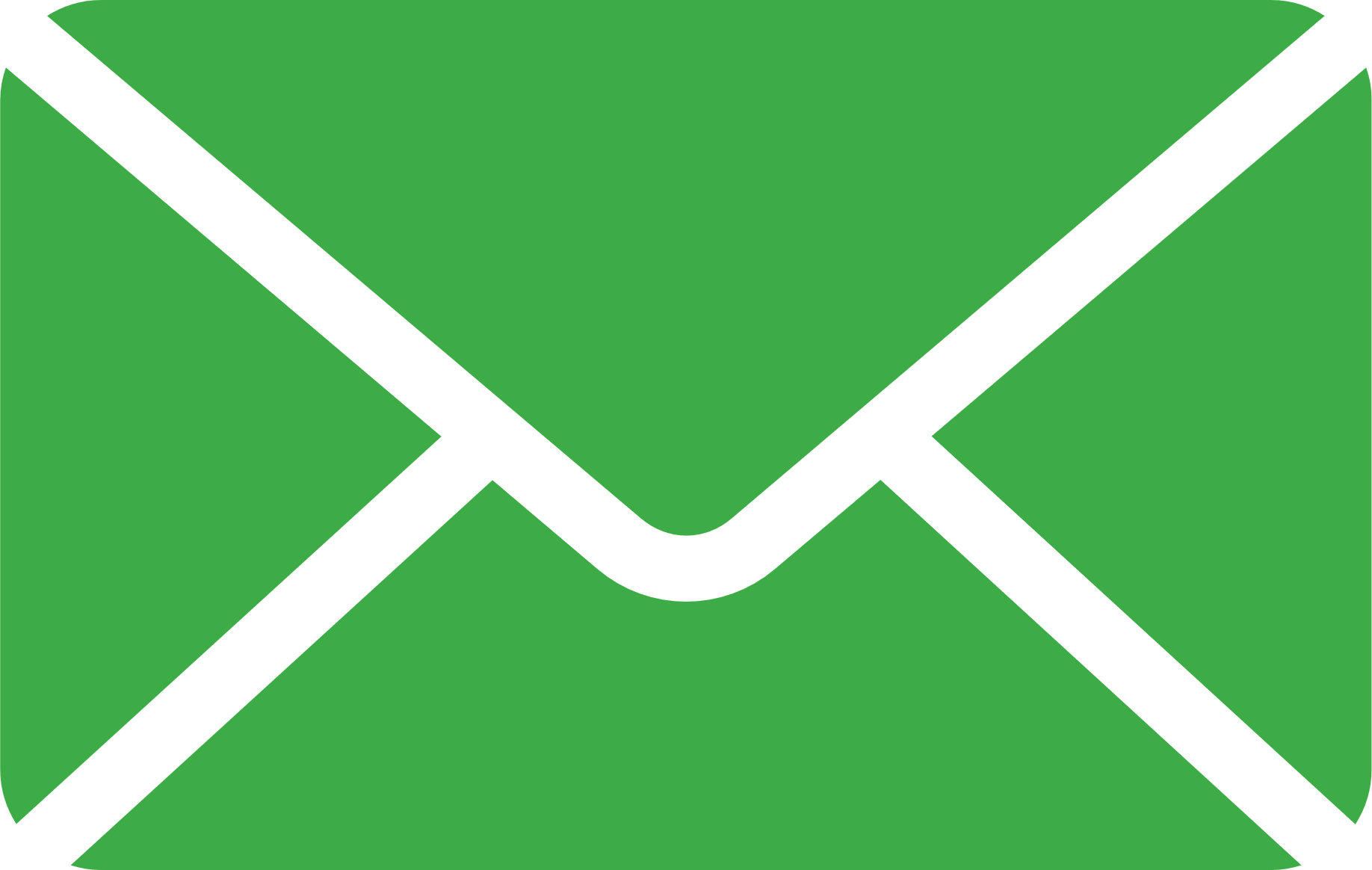 Здание общежития по адресу г. Чита, ул. Донецкая 24, приспособлено для проживания инвалидов и лиц с ограниченными возможностями здоровья. 
Вход в общежитие оборудован мобильным пандусом, кнопкой вызова сотрудника для оказания помощи, имеются расширенные дверные проёмы.
Оборудовано место для парковки автомобилей с нанесением специальной разметки.
В здании общежития на 1-м этаже имеется специальная разметка, указывающая направление движения к комнатам для проживания инвалидов и лиц с ОВЗ, а также к медпункту.
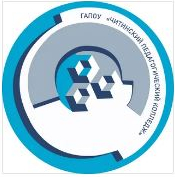 Балейский  филиал  ГАПОУ  «Читинский педагогический   колледж»
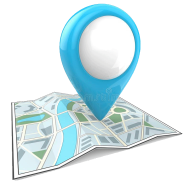 г. Балей, ул. Профсоюзная, 9а
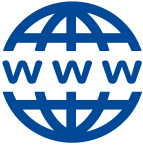 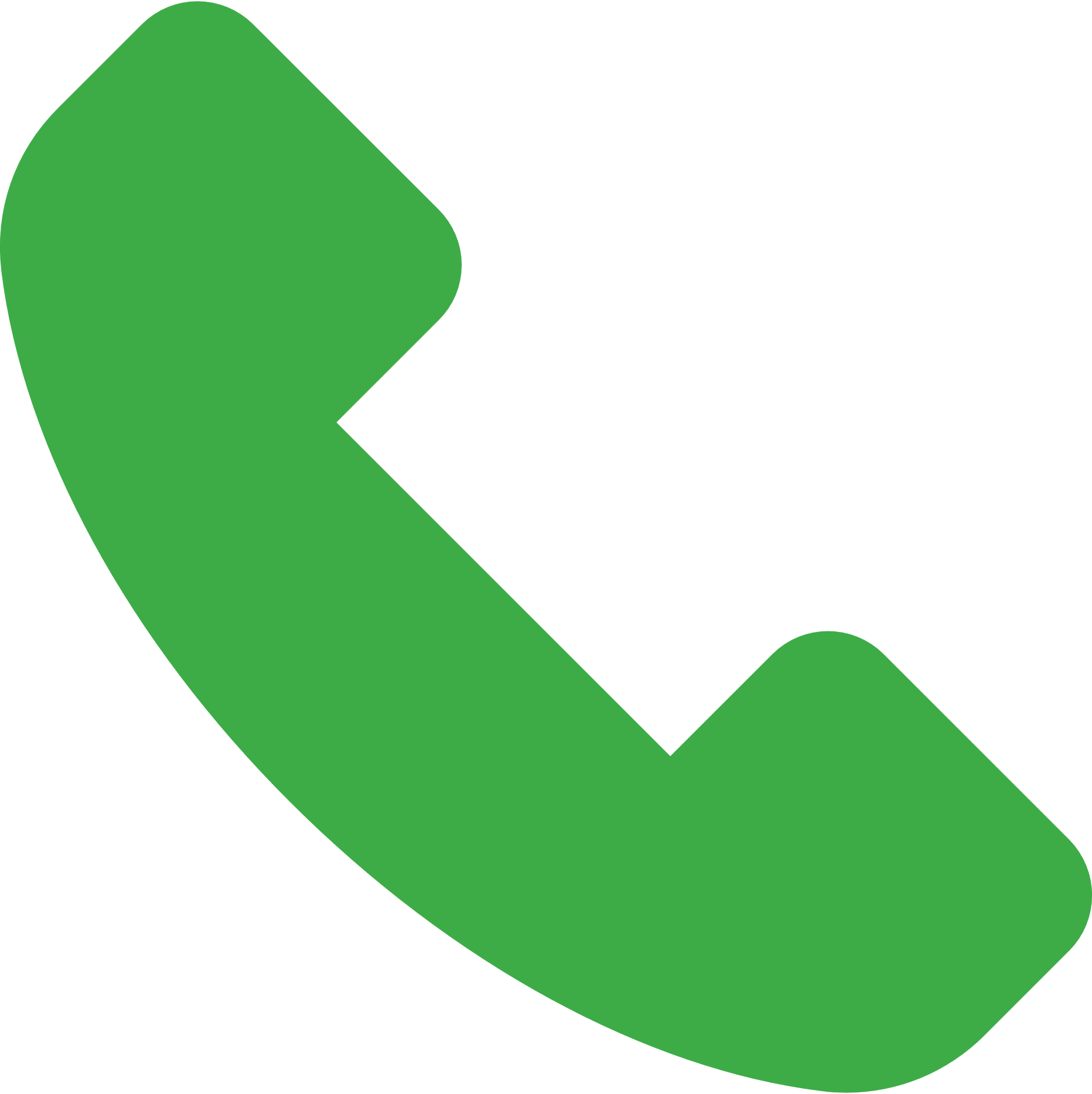 +7 (3022) 45-07-41
http://chpkol.ru/
chpkkol@mail.ru
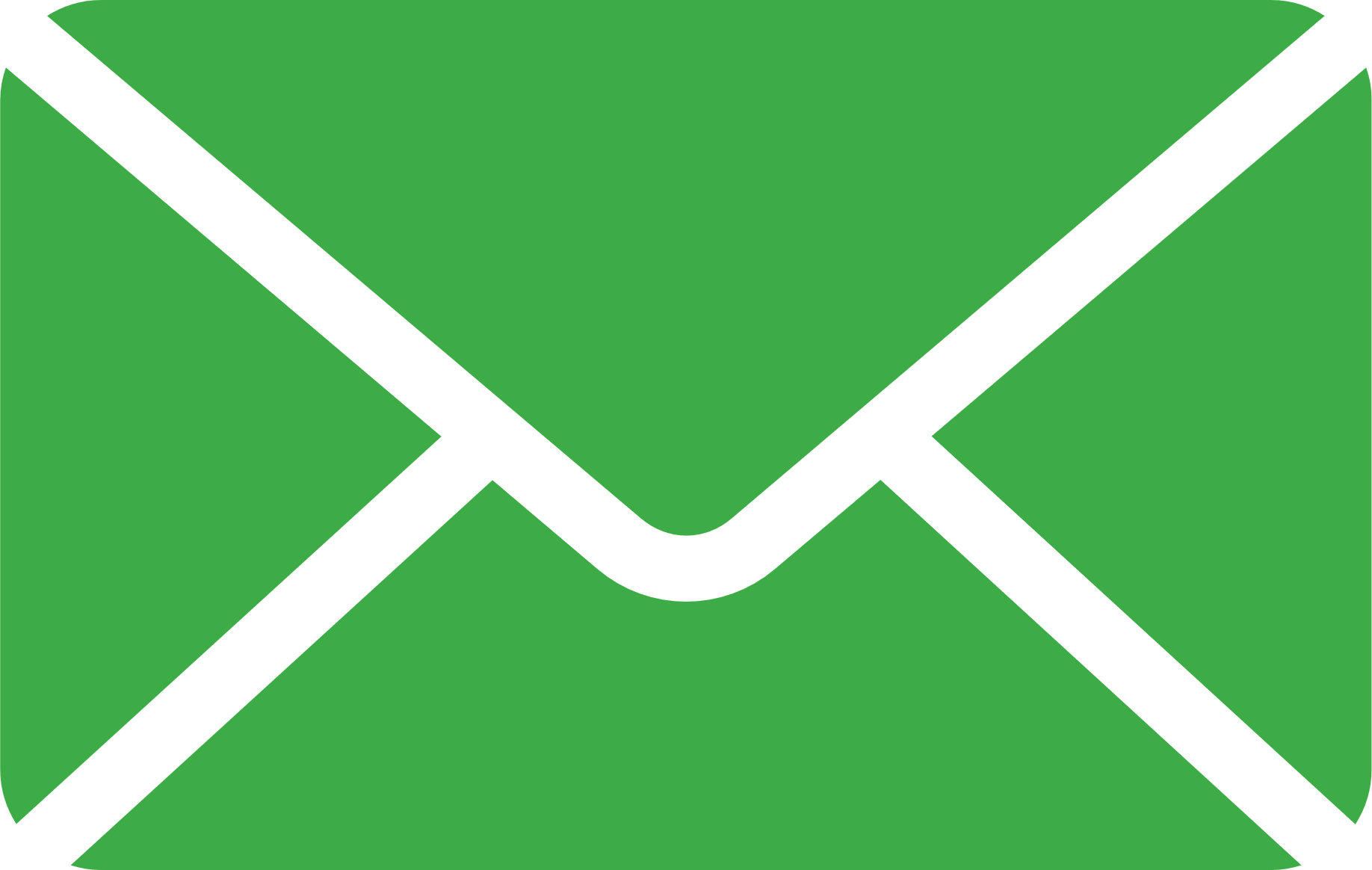 Учебный корпус образовательного учреждения оснащен пандусом и специальными поручнями, пути движения доступны и удобны для категории инвалидов НОДА, с нарушениями слуха и зрения.
Имеются два общежития по адресу г. Балей, ул. Профсоюзная, 9а, г. Балей, ул. Ленина, 7.
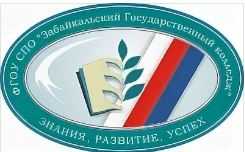 ГПОУ «Забайкальский государственный колледж»
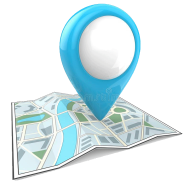 672023, Забайкальский край, Чита, улица Юбилейная, 1
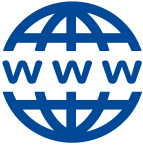 chgppk@mail.ru
8(3022) 39-26-60
http://www.zabgoscoll.ru/
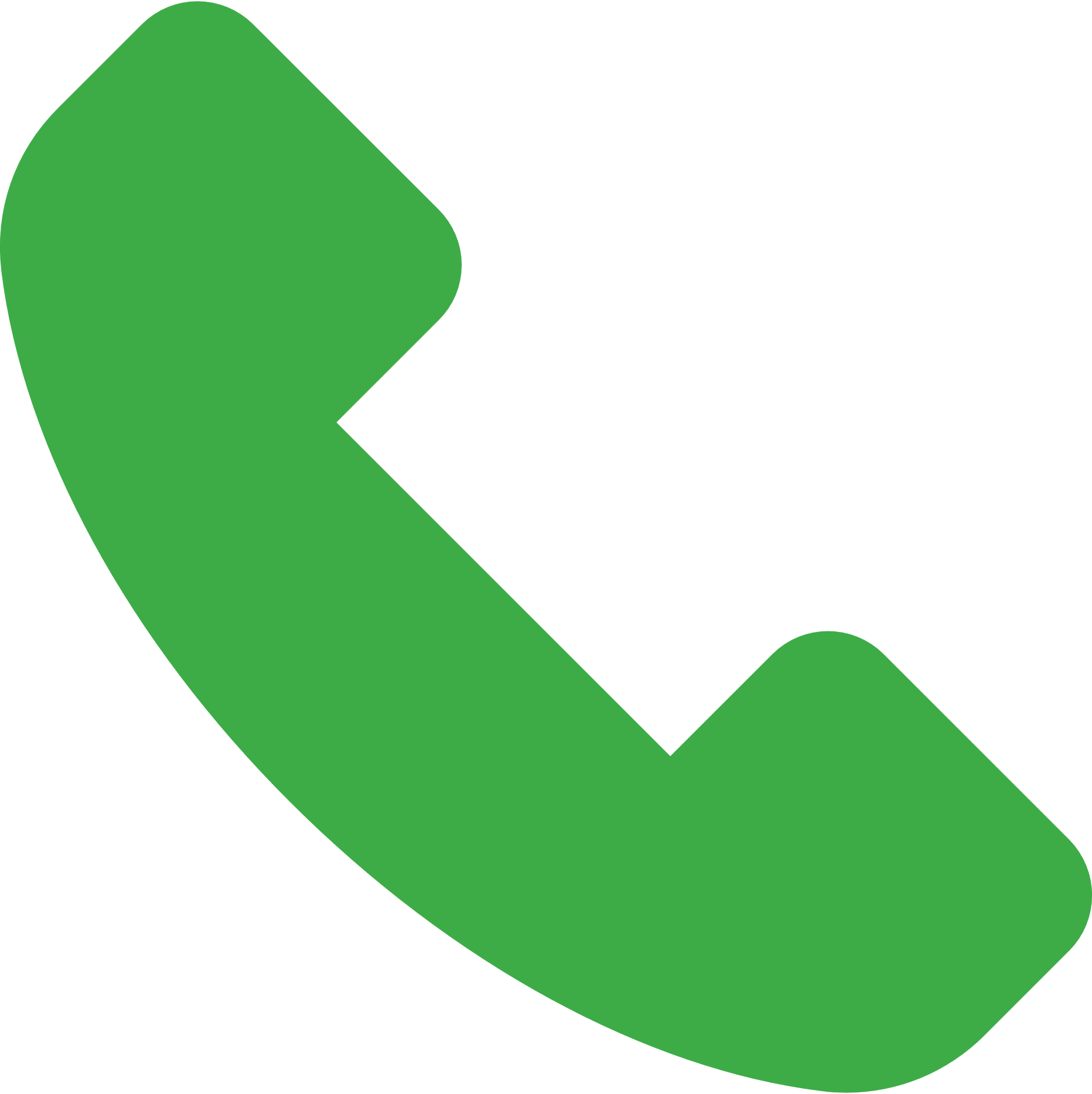 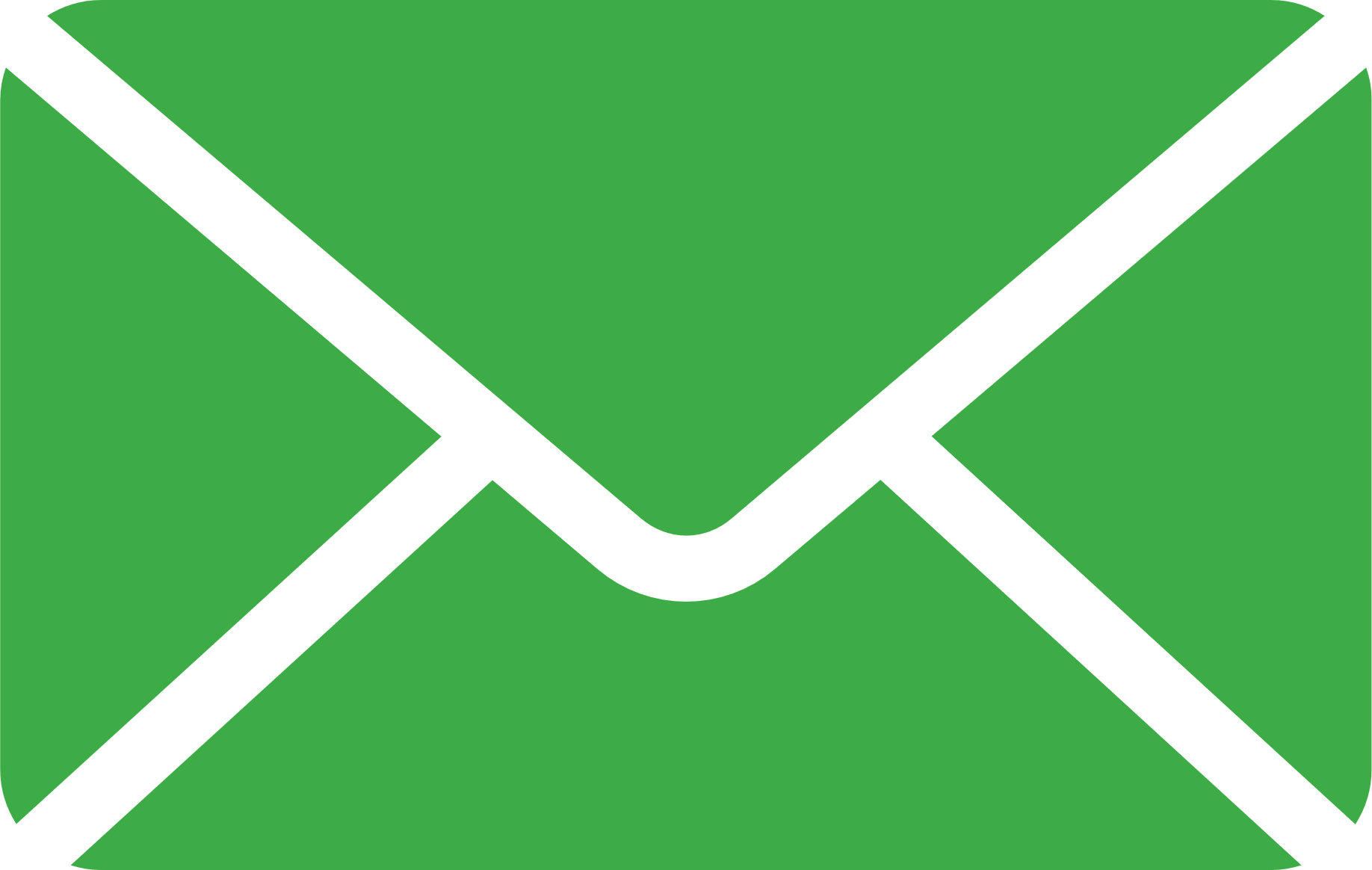 Доступность среды обеспечена частично: огороженный пандус, свободное продвижение по коридорам шириной 1,8 м, увеличенные проемы дверей в туалете и в 4-х кабинетах.
Имеется общежитие.
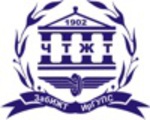 Читинский техникум железнодорожного транспорта (ФГБОУ «ЗабИЖТ ИрГУПС»)
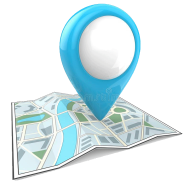 г. Чита, ул. Бутина, 3
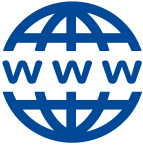 chrts@bk.ru
+7(3022)22-58-11
www.irgups.ru
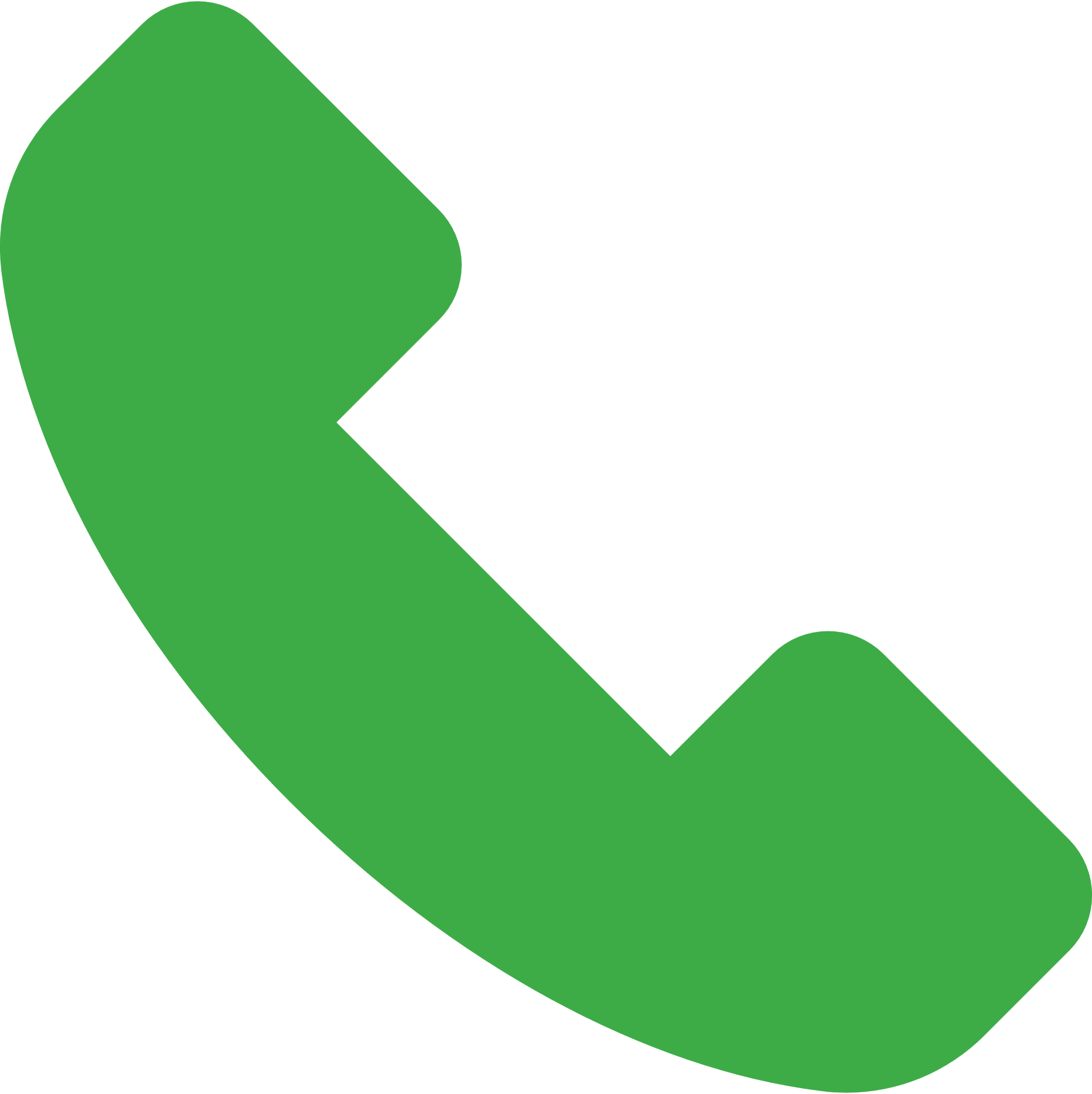 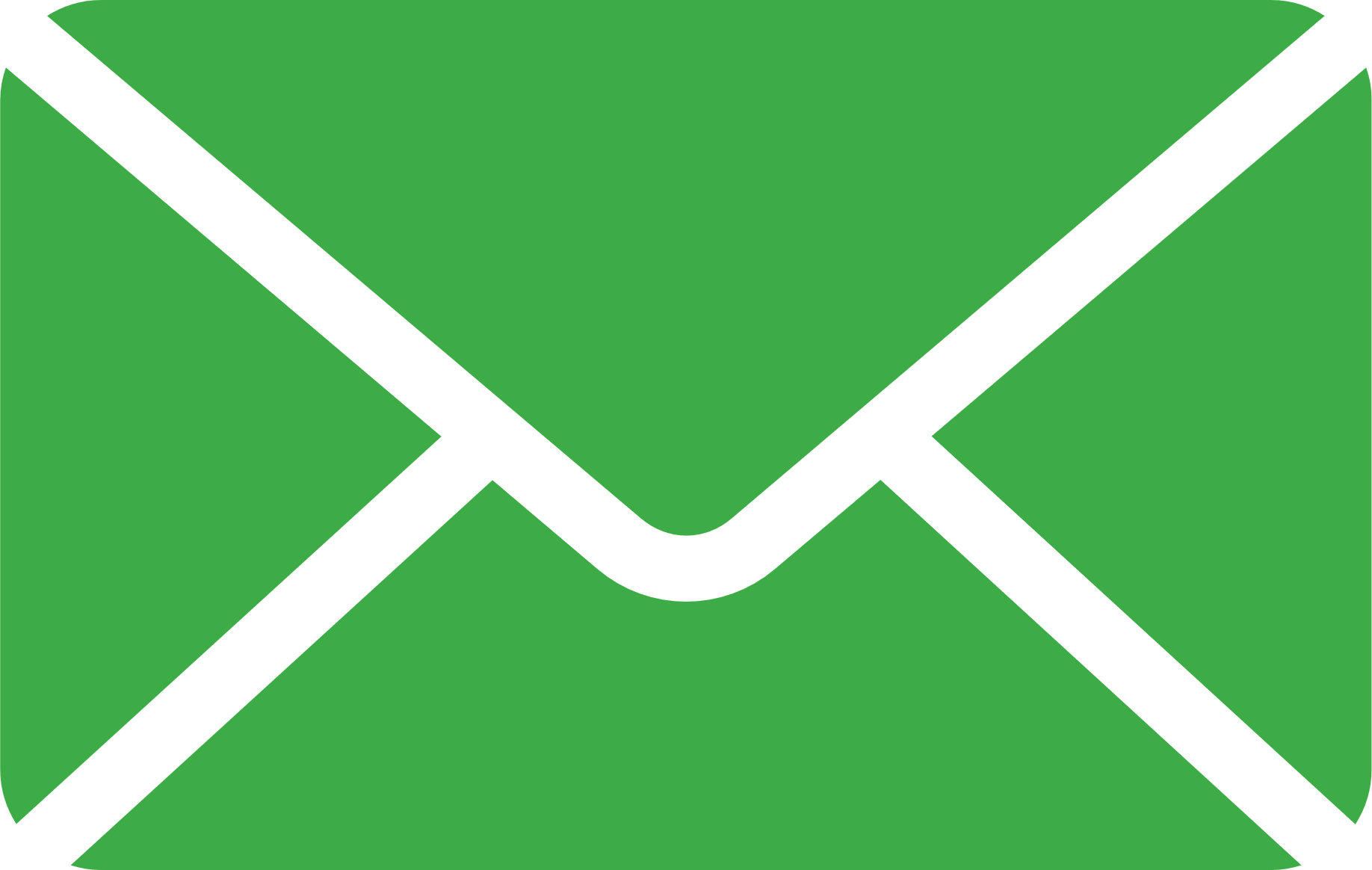 Созданы необходимые условия для доступа и обучения инвалидов и лиц с ограниченными возможностями здоровья. Вход в здание оборудован наружным пандусом, поручнями расширен дверной проем, установлена кнопка вызова дежурного персонала. На территории и внутри здания размещены схемы перемещения и указательные знаки, световые маяки, таблички, выполненные рельефно-точечным шрифтом Брайля. В фойе первого этажа учебного корпуса установлена тактильная мнемосхема (схема передвижения по корпусу).Оборудованы внутренние пандусы, поручни.
Для инвалидов и лиц с ОВЗ обеспечена возможность беспрепятственного входа в учебный корпус и выхода из него; оборудовано специальное парковочное место. Сотрудниками из числа дежурных преподавателей обеспечено сопровождение инвалидов, имеющих стойкие нарушения функции зрения, содействие инвалиду при входе в ЧТЖТ ЗабИЖТ и выходе из него.
Для передвижения по лестничным маршам приобретен мобильный лестничныи гусеничныи подъемник.
Имеется общежитие по адресу: г. Чита, ул. Журавлева, 6
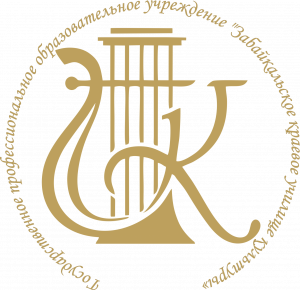 ГПОУ «Забайкальское краевое училище культуры»
672038, Забайкальский край, Чита, улица Красной Звезды, 7
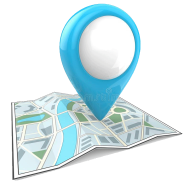 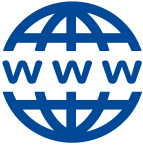 mail@zabcult.ru
https://zabcult.ru
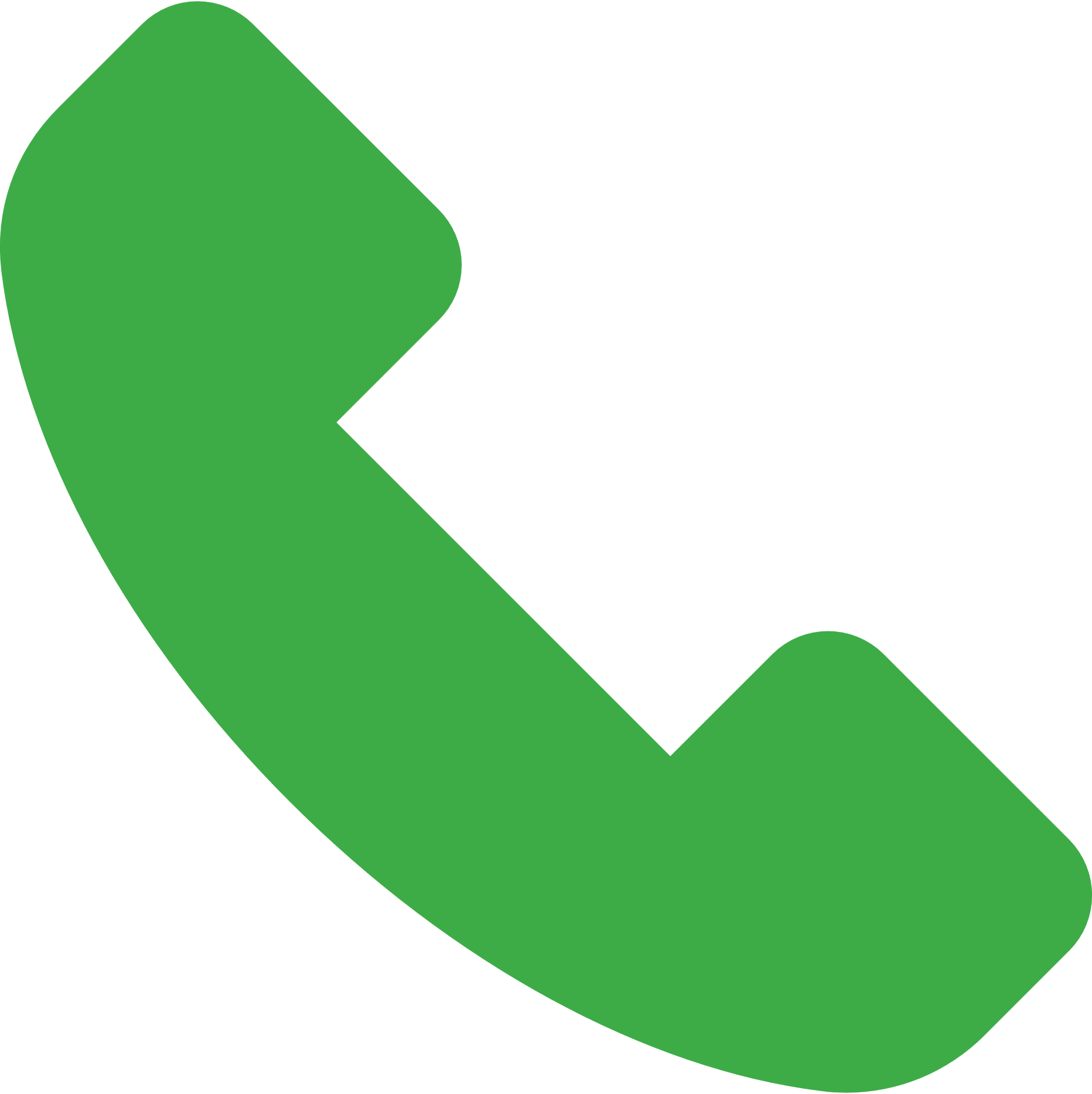 +7 302 221-70-32
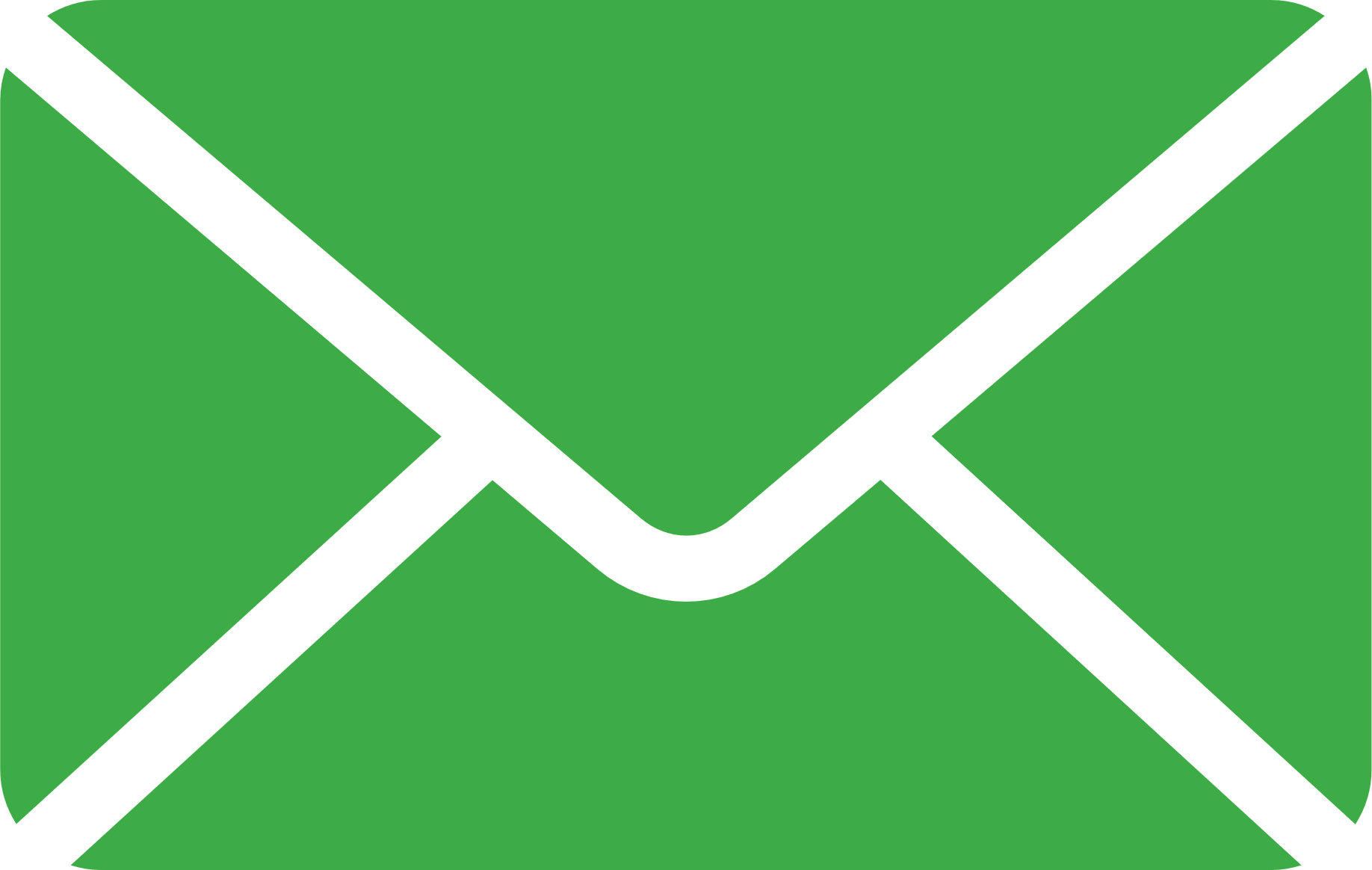 Доступность ПОО для инвалидов – частично. 
Общежития нет.
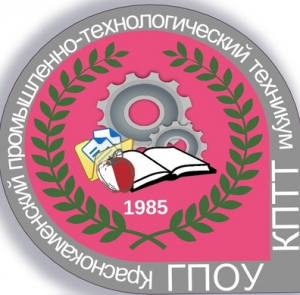 ГПОУ «Краснокаменский промышленно-технологический колледж»
674673, Российская Федерация, Сибирский федеральный округ, Забайкальский край, Краснокаменский р-н, г. Краснокаменск, ул. Молодежная, дом 15 , корпус 1,2
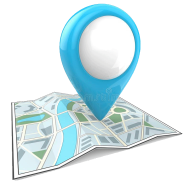 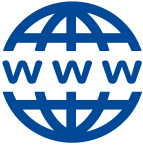 8(30245) 6-1 8-89
kraspu34@bk.ru
https://pu34.edusite.ru
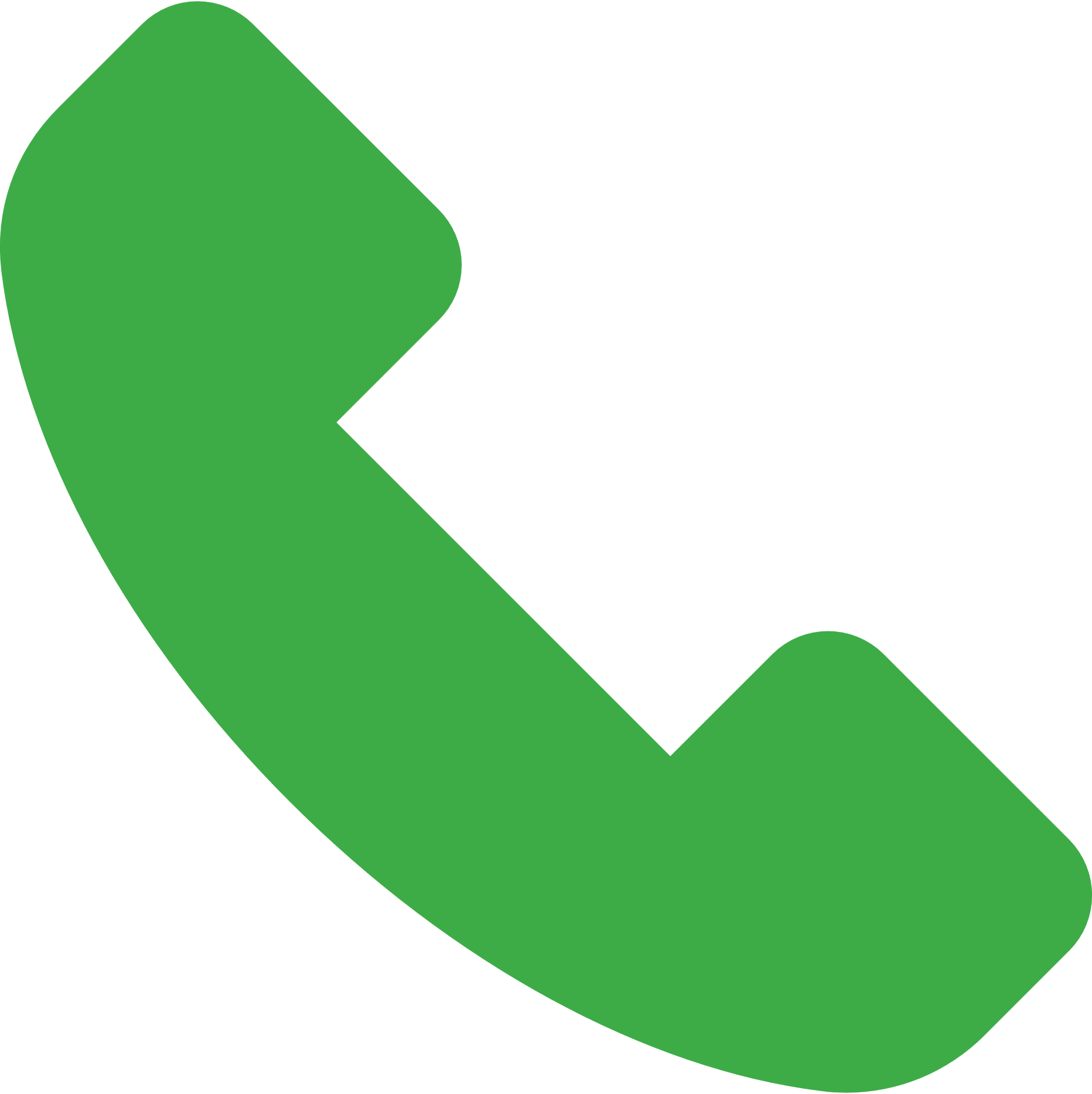 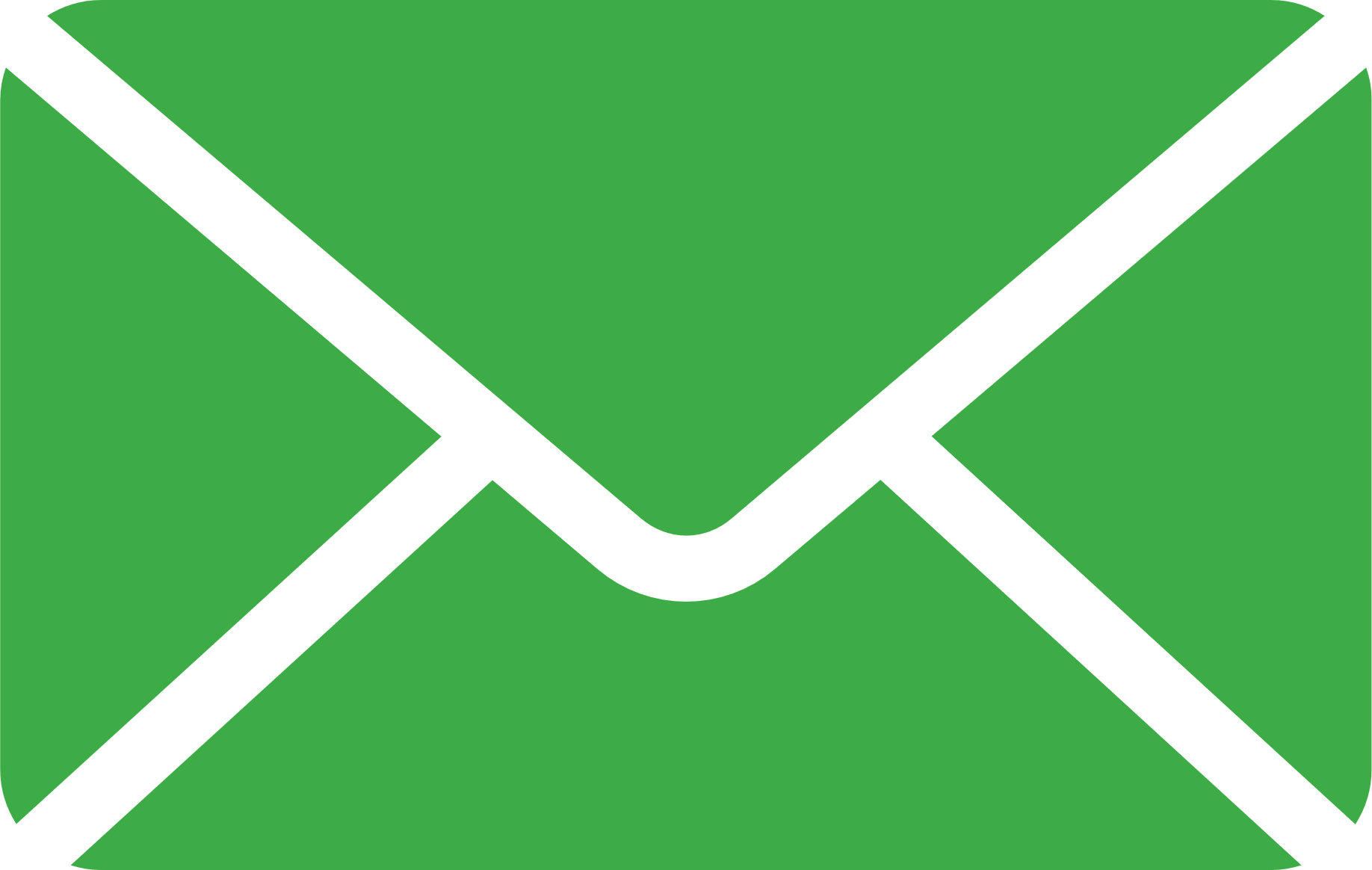 OK: htt ps://ok.ru /group/59791406530582
VK: https://vk.com/kptt75
Обучение доступно для лиц инвалидностью и с ОВЗ, (с нарушением слуха, с нарушением  интеллекта)
Имеется общежитие по адресу: г.Краснокаменск, ул. Молодежная, д.15, корп .2
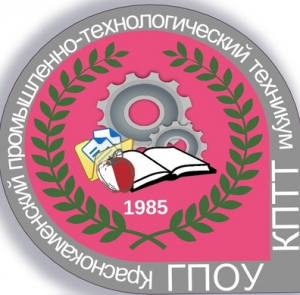 Борзинский филиал ГПОУ	«Краснокаменский промышленно-­технологический колледж»
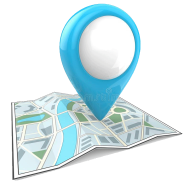 г. Борзя, ул. Карла Маркса
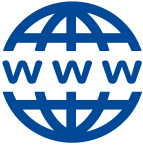 pu_32@mail.гu
http:// borzya.pu34.edusit e.ru
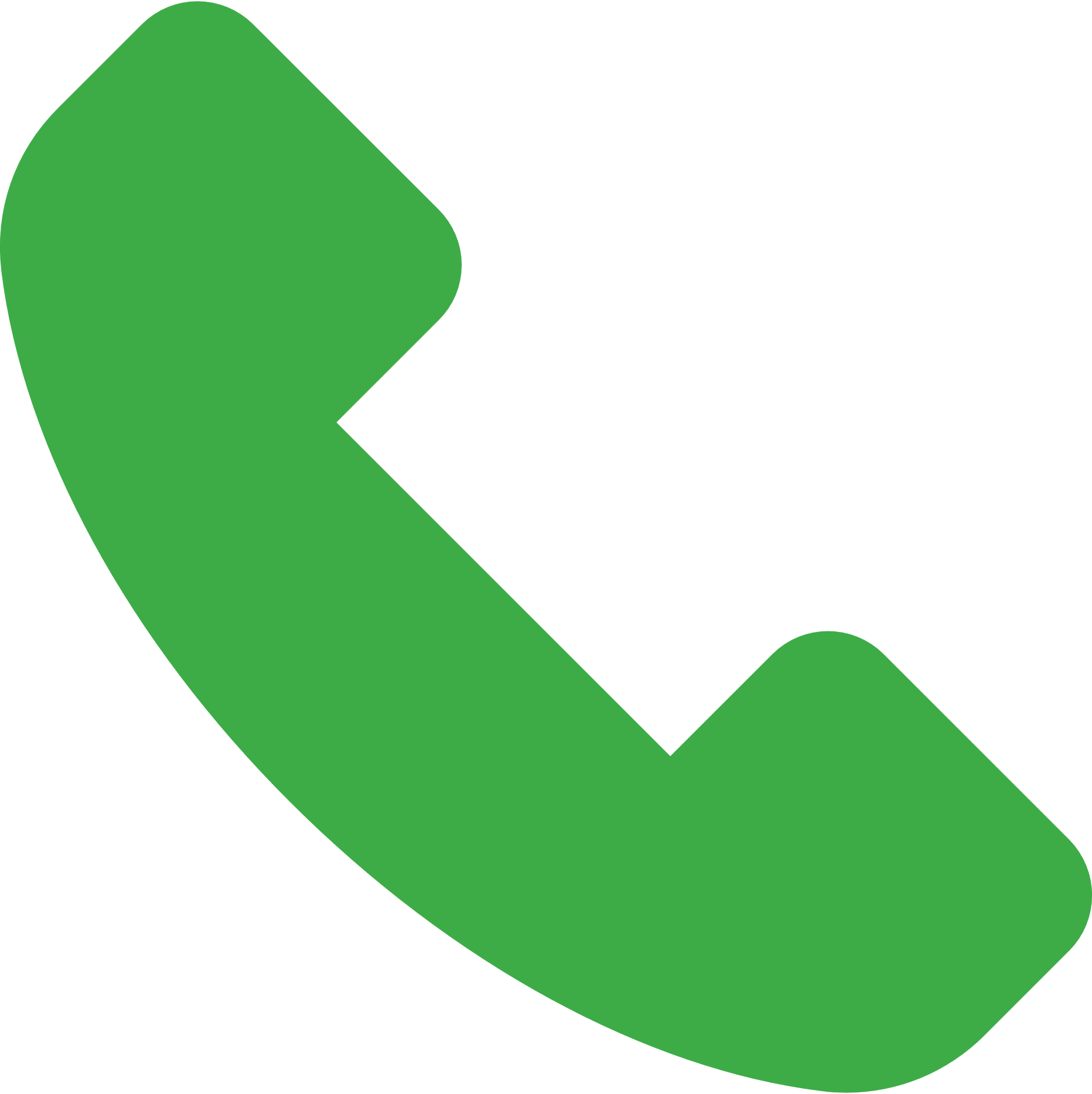 8(30233) 3-33-11
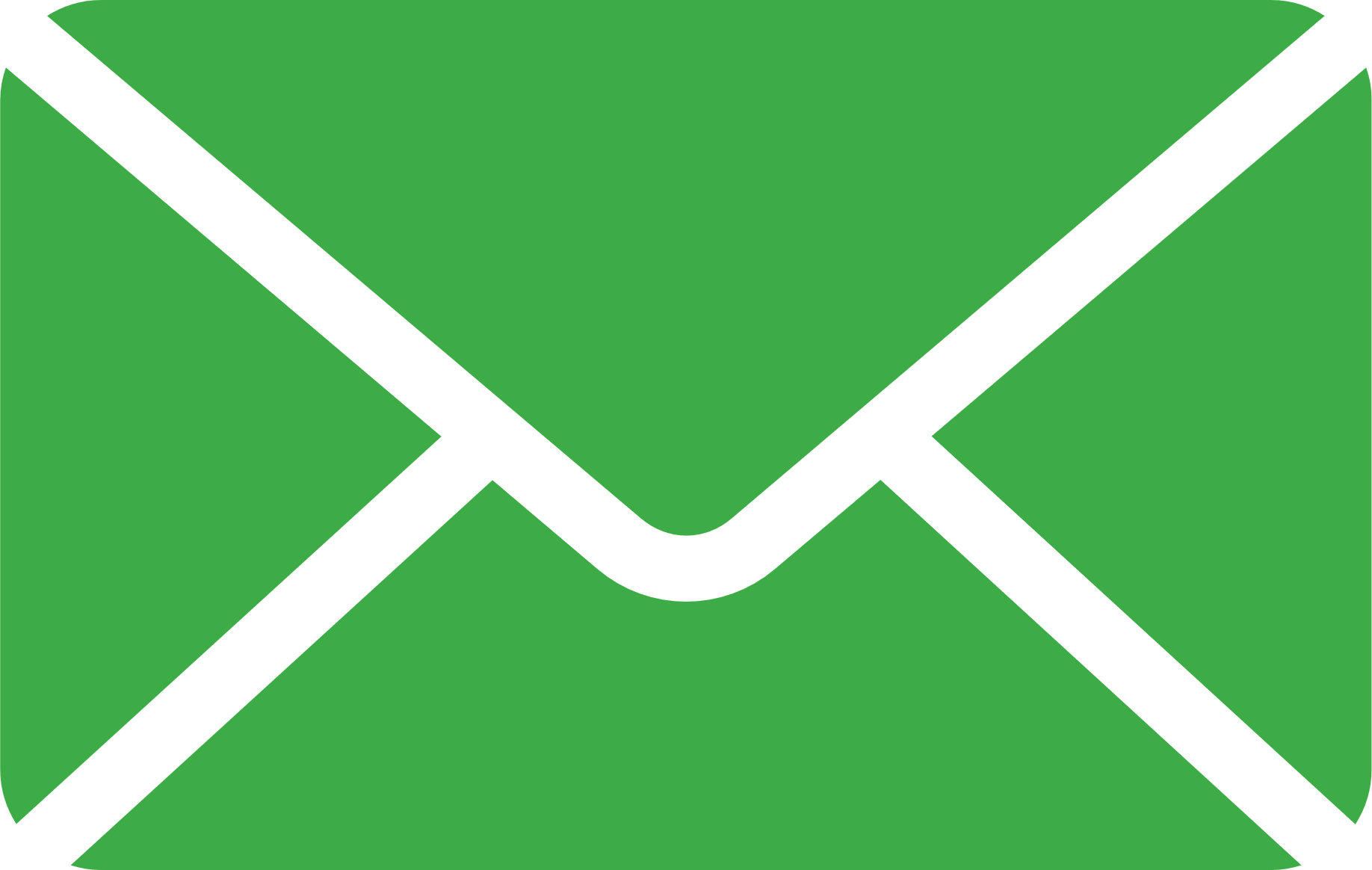 VK: https://vk.com/public172709185
Обучение доступно для лиц инвалидностью и с ОВЗ, (с нарушением слуха, с нарушением  интеллекта)
Имеется общежитие по адресу: г. Борзя, ул. Карла Маркса, д.204
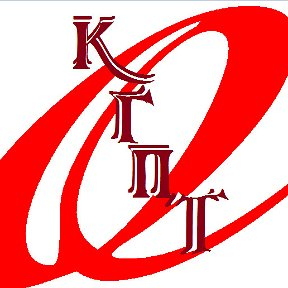 ГАПОУ «Краснокаменский горно-промышленный техникум»
674673, Забайкальский край, Краснокаменский р-н, Краснокаменск, Строителей пр-кт, 1
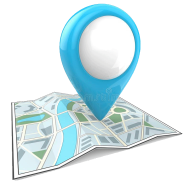 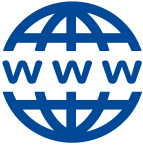 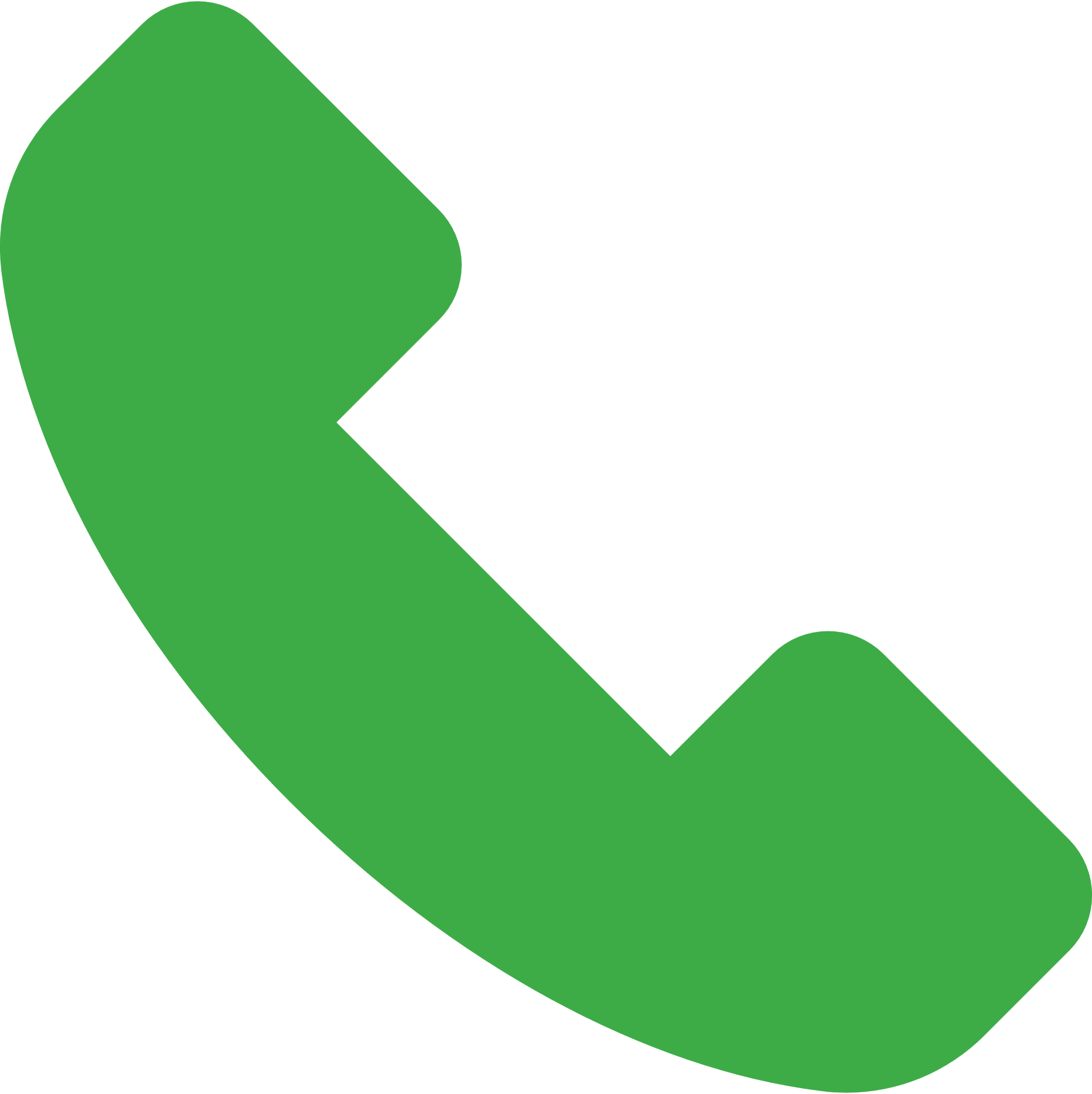 profuch11@mail.ru
гапоу-кгпт.рф
8 (30245)2-88-55
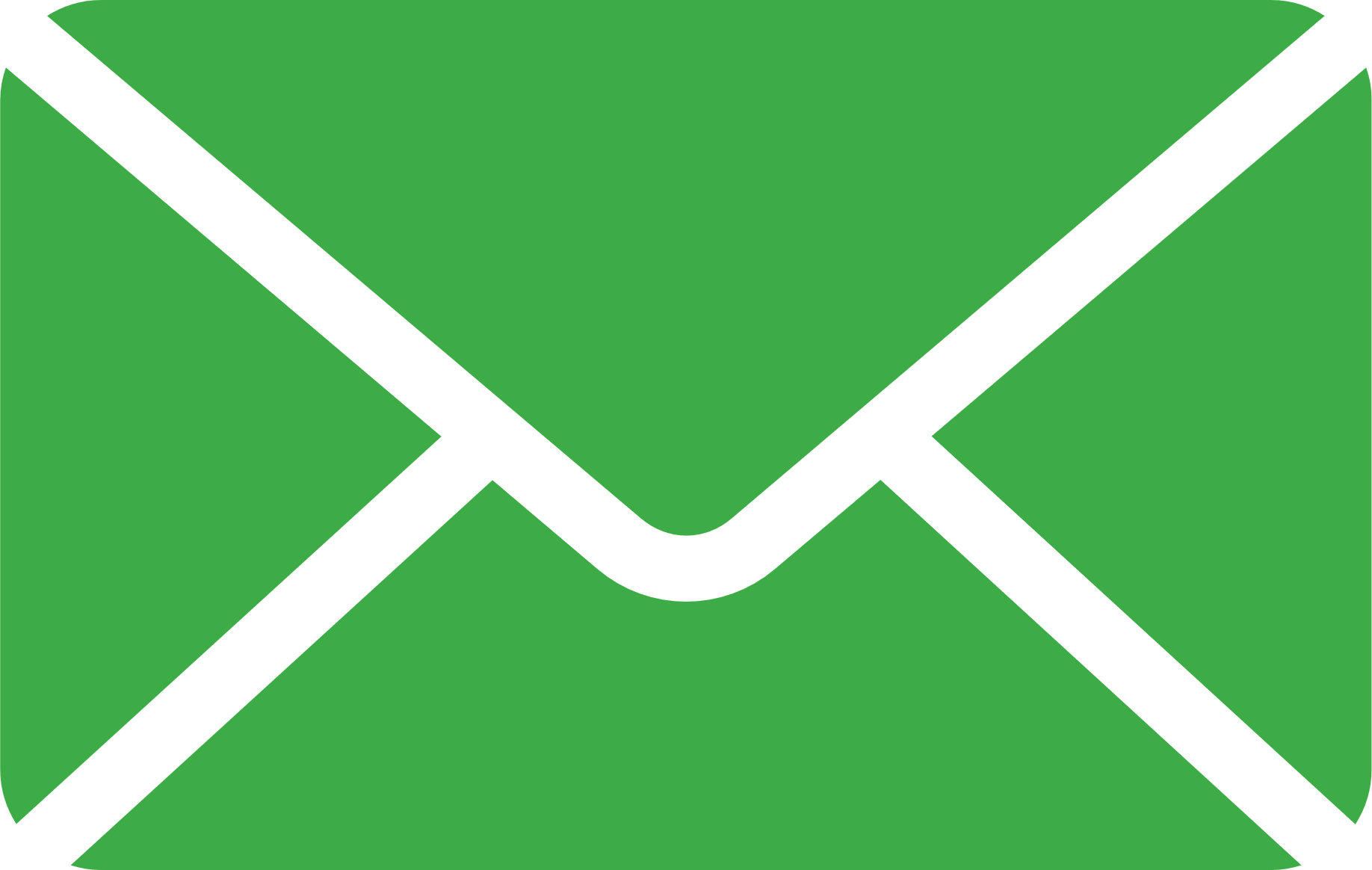 VK:  https://vk.com/club167772590
Главный вход в Учреждение оснащен пандусом и специальными поручнями, пути движения доступны и удобны для категории инвалидов (НОДА, с нарушениями слуха и зрения). В Учреждении имеется выделенная стоянка для автотранспортных средств инвалидов.
На 1 этаже обеспечена доступность путей движения. Аудитории для проведения учебных занятий с обучающимися с ограниченными возможностями здоровья находятся на 1 этаже техникума.
Расширены дверные проёмы в Актовом зале, в столовой.
Имеется санитарно-гигиеническое помещение для инвалидов.
Специальное оборудование в учебных кабинетах для использования инвалидами и лицами с ограниченными возможностями здоровья отсутствует.
Имеется общежитие по адресу: Забайкальский край г. Краснокаменск, проспект Строителей, 1, учебный корпус №2, 4 этаж
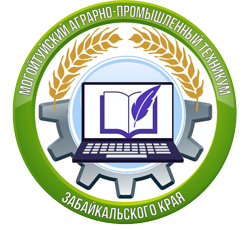 ГПОУ «Могойтуйский аграрно-промышленный техникум»
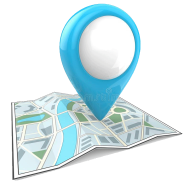 687420, Забайкальский край, Могойтуйский р-н, Могойтуй, Малиновского ул, 29
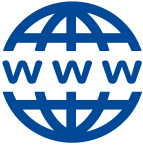 8(30255)2-13-40
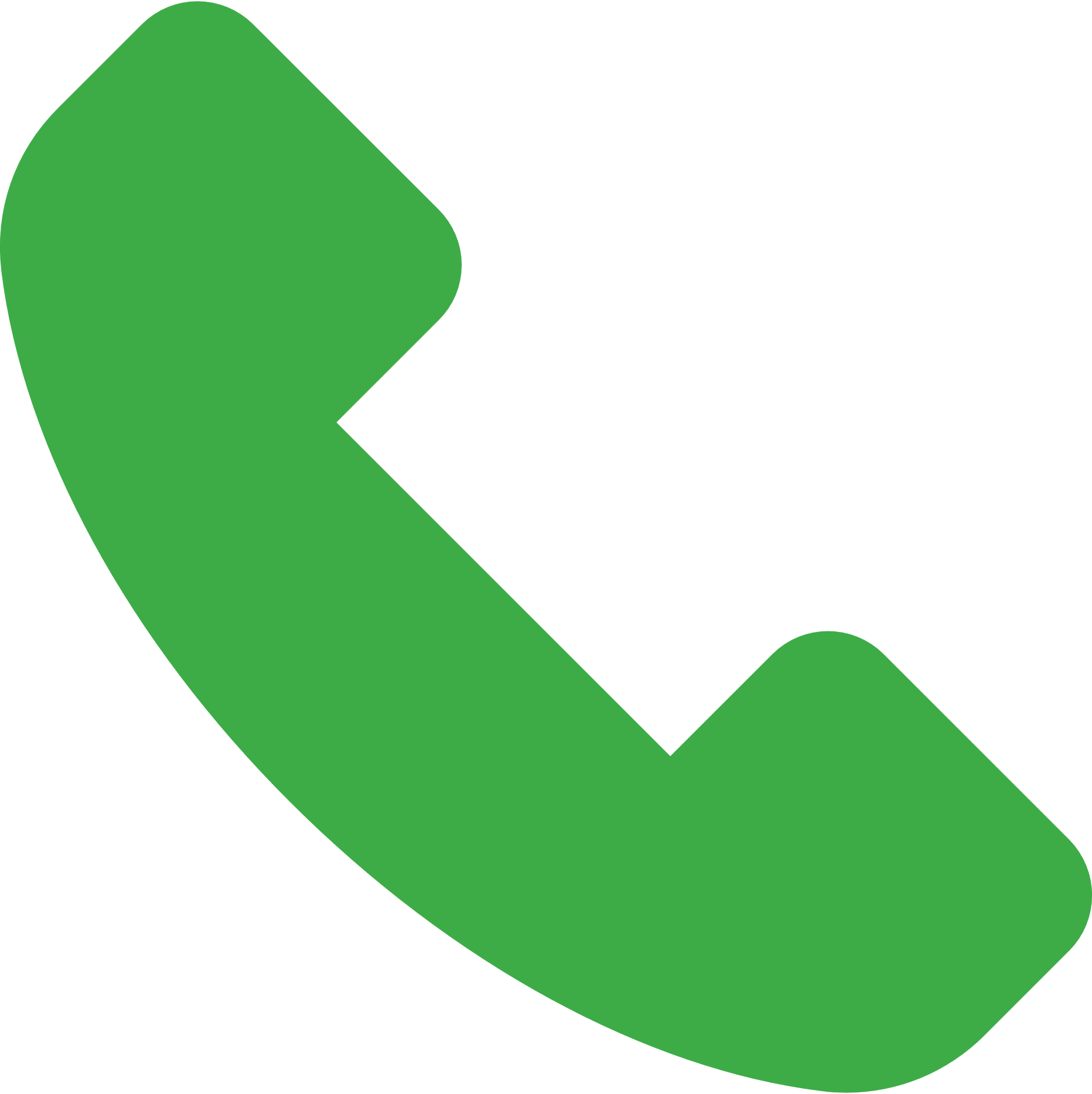 mogagrocol.ru
mog_agrocol@mail.ru
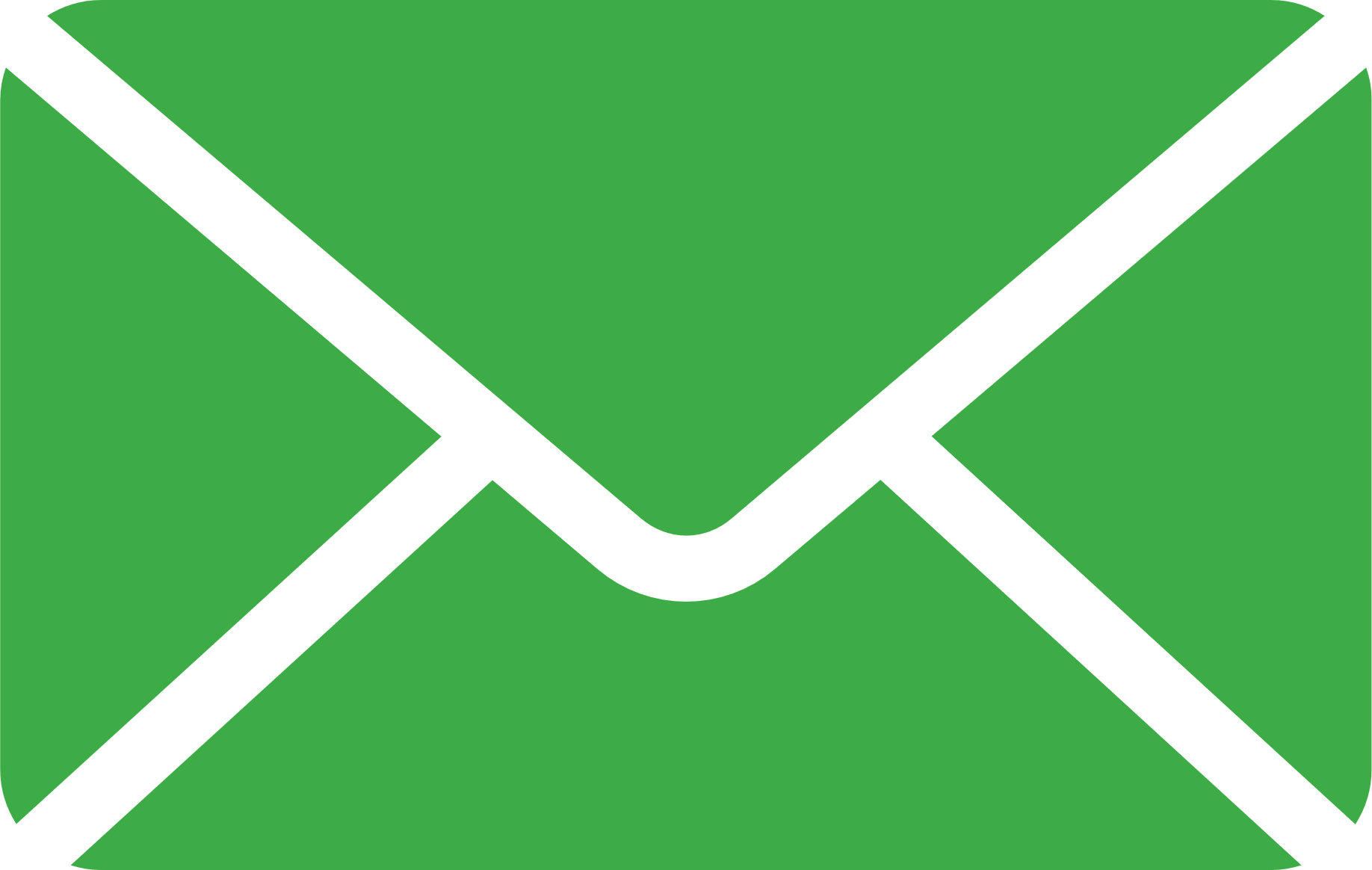 Доступность ПОО для инвалидов – частично
Имеется 3 благоустроенных общежития по адресу ул. Малиновского, 29
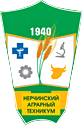 ГПОУ «Нерчинский аграрный техникум»
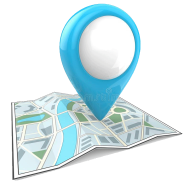 673403, Забайкальский край, Нерчинский р-н, Нерчинск, Студгородок ул, 1
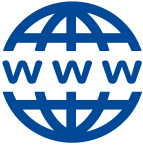 8 (914) 803 64 97
http://nat-nrch.ru/
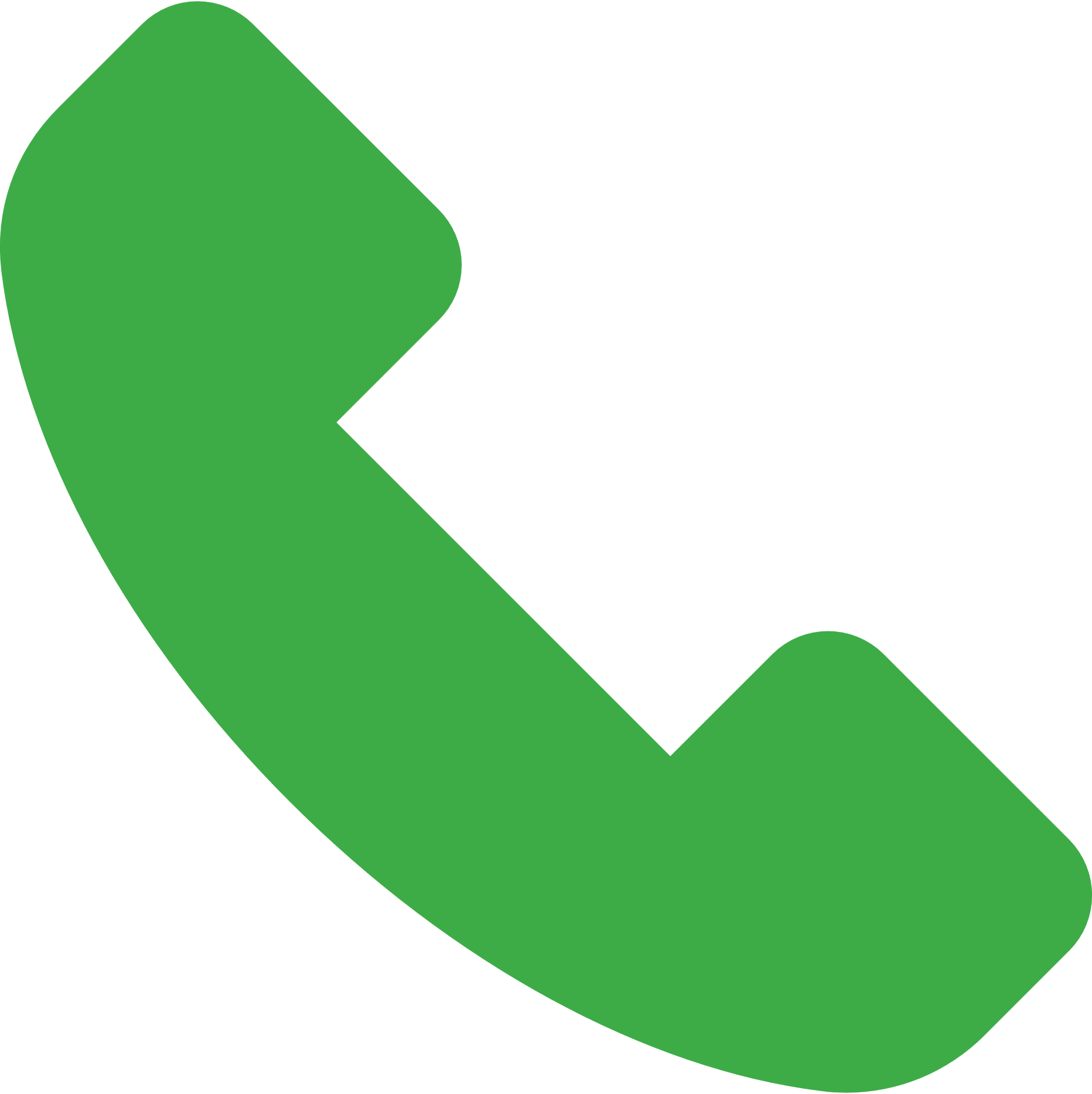 nat_nrch@mail.ru.
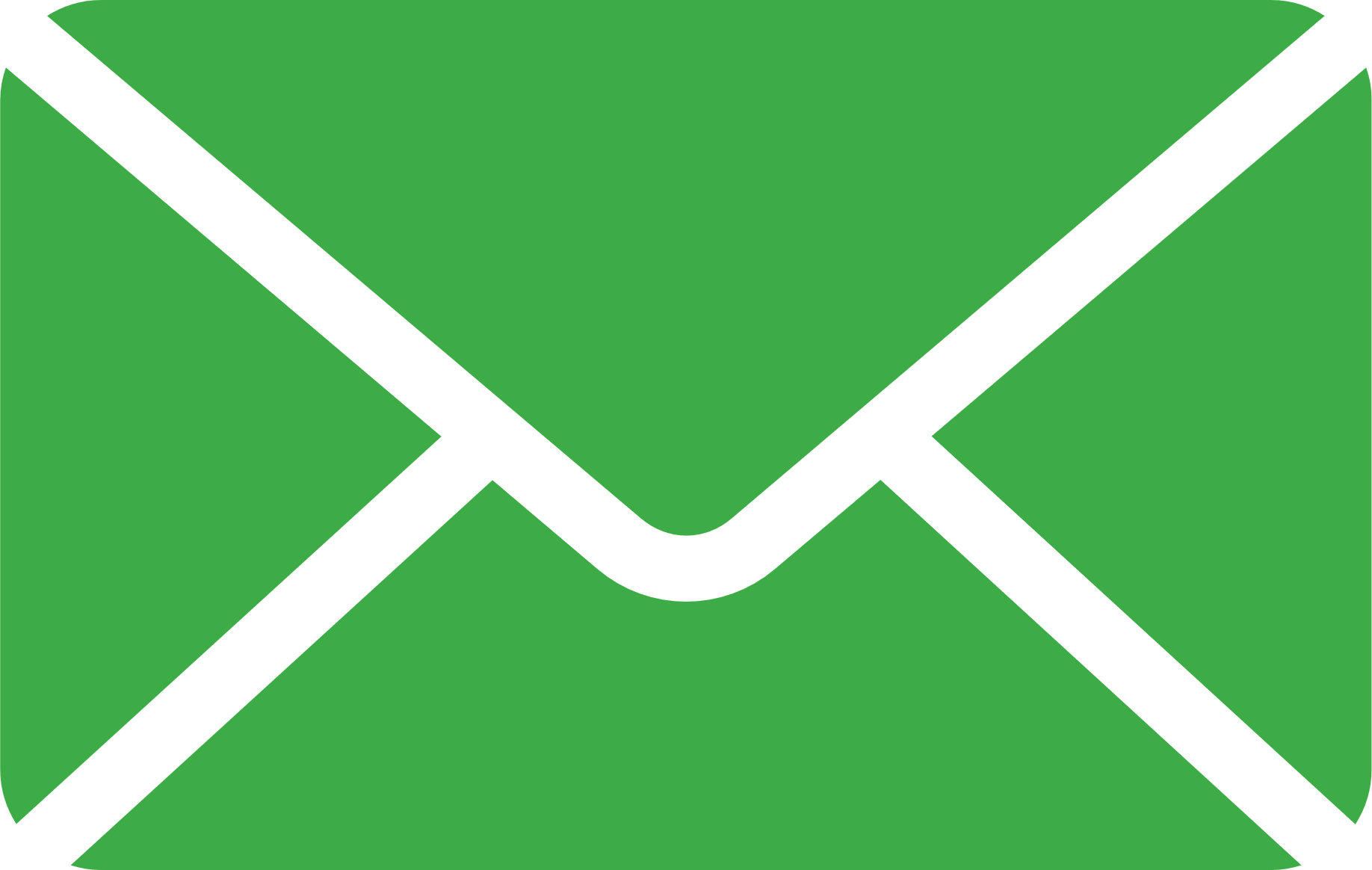 OK: https://ok.ru/group/51580903096557
Доступность ПОО для инвалидов – частично.
Имеется общежитие  по адресу: г. Нерчинск, улица Студгородок, 2.
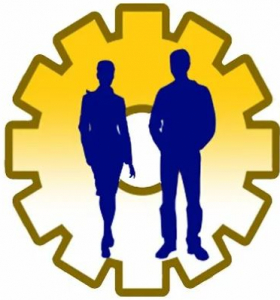 ГПОУ «Первомайское многопрофильное училище»
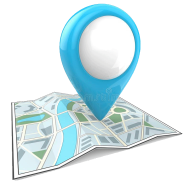 673390, Забайкальский край, Шилкинский, Первомайский, Строительная ул, 2
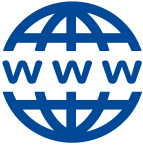 http://pmu75.ru
gou_pu15_00@mail.ru
8 (30262) 4-20-50
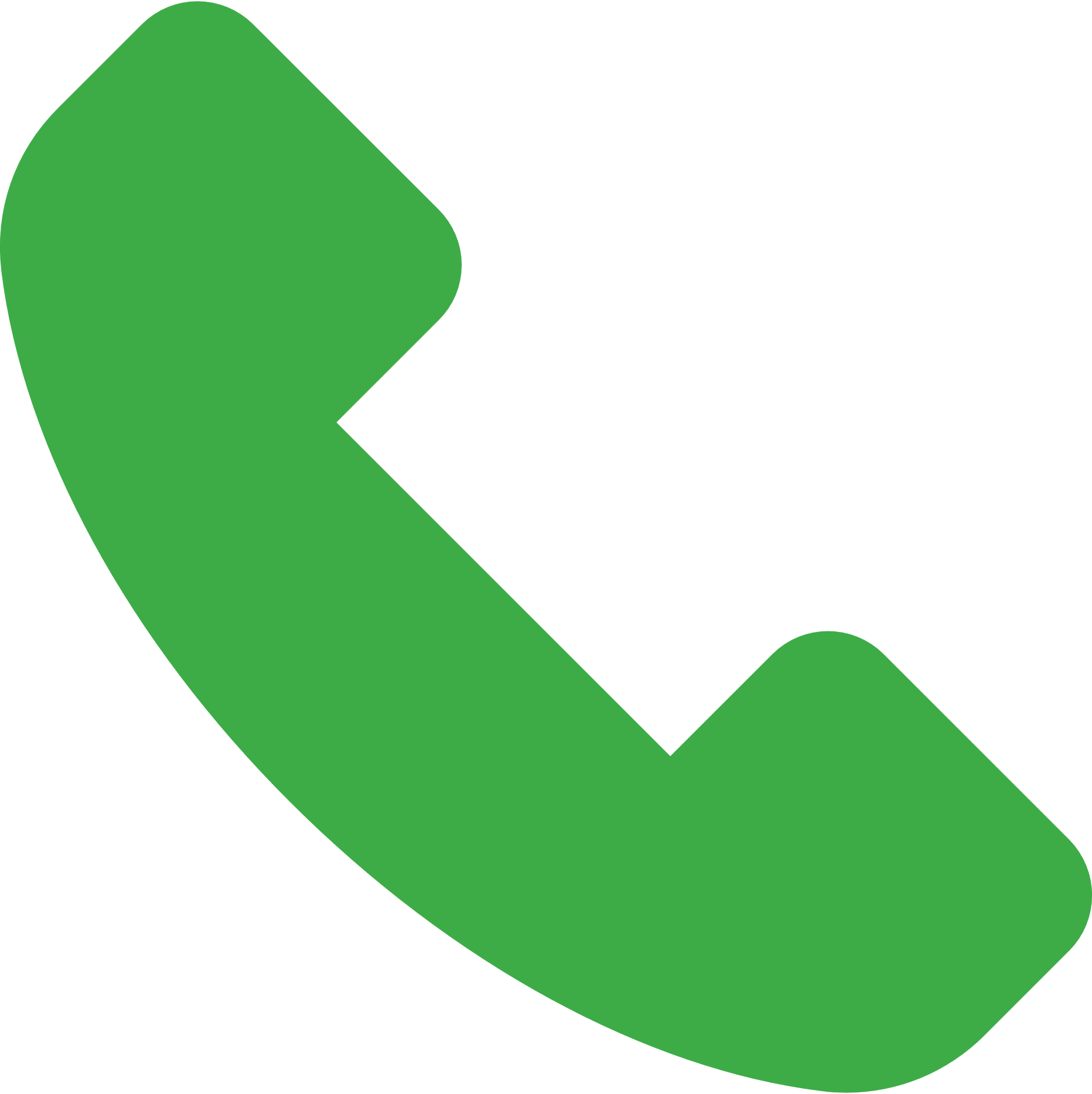 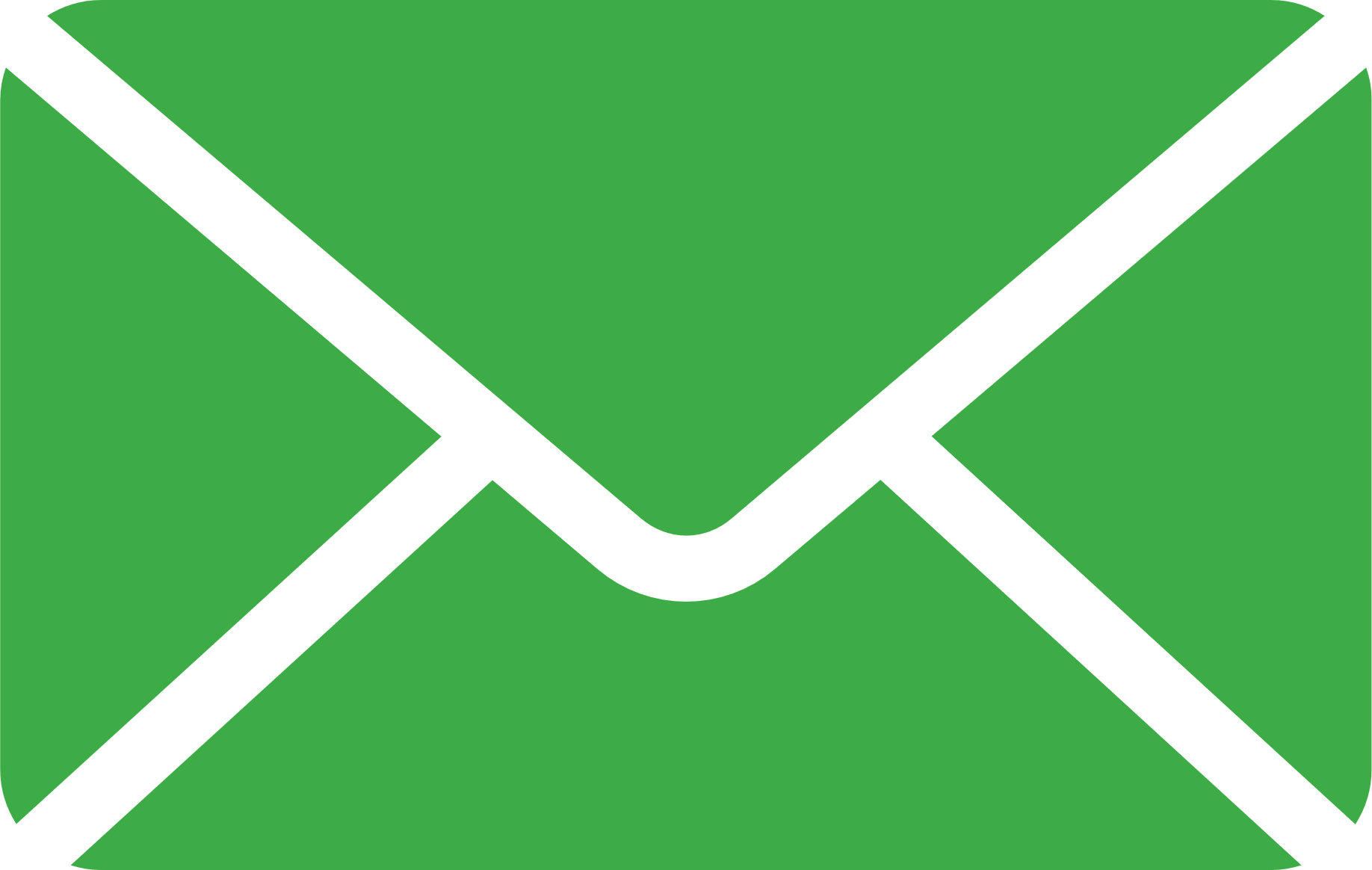 Доступность ПОО для инвалидов – частично
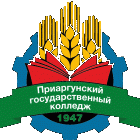 ГПОУ «Приаргунский государственный колледж»
674310, Забайкальский край, Приаргунский район, пгт Приаргунск, ул. Чернышевского, 1а
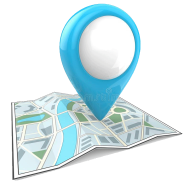 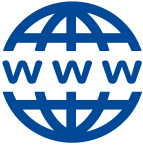 8 (3024)32-14-97
pgk.priarg@mail.ru
pgk.zabaikalschool.ru
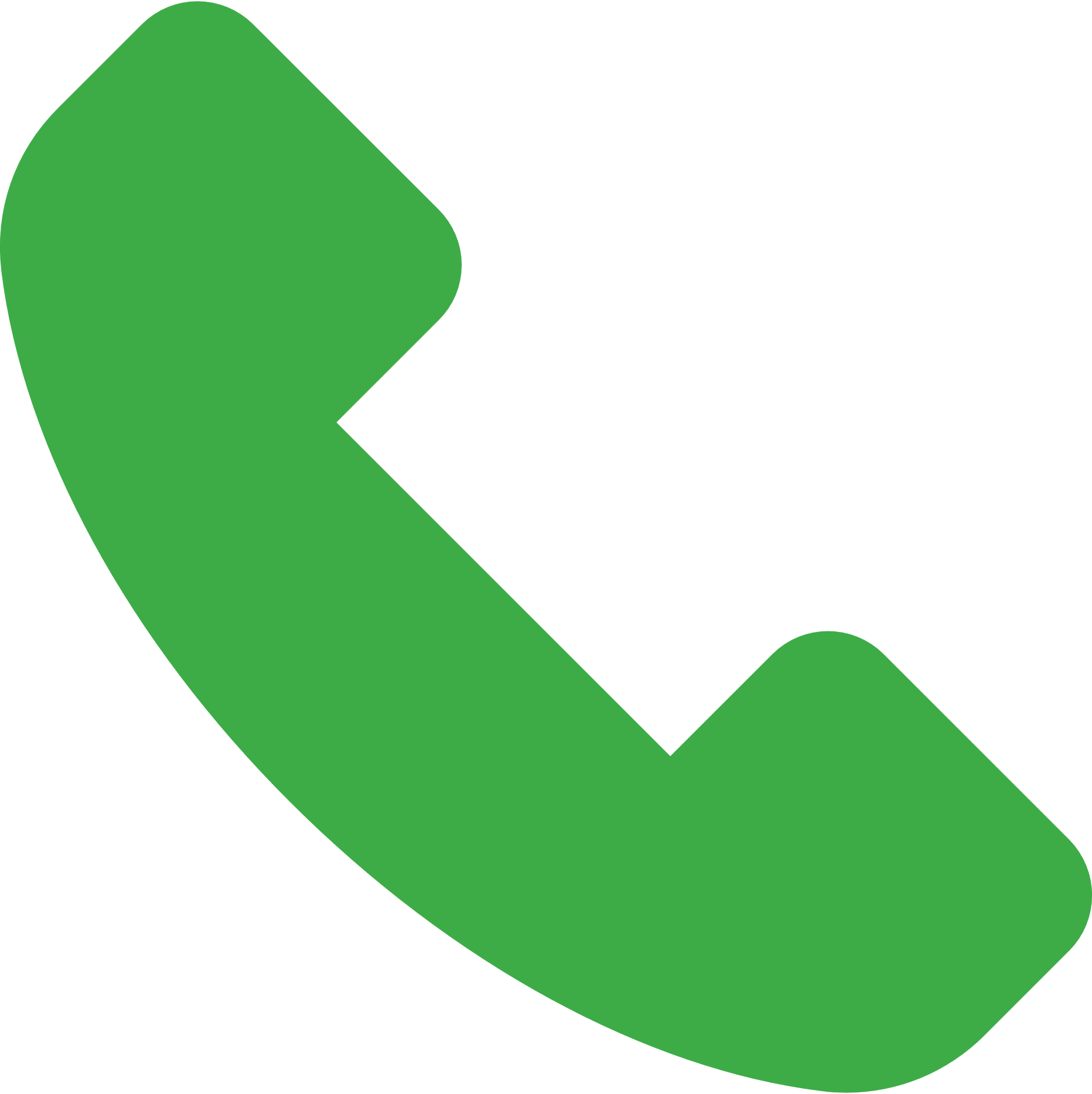 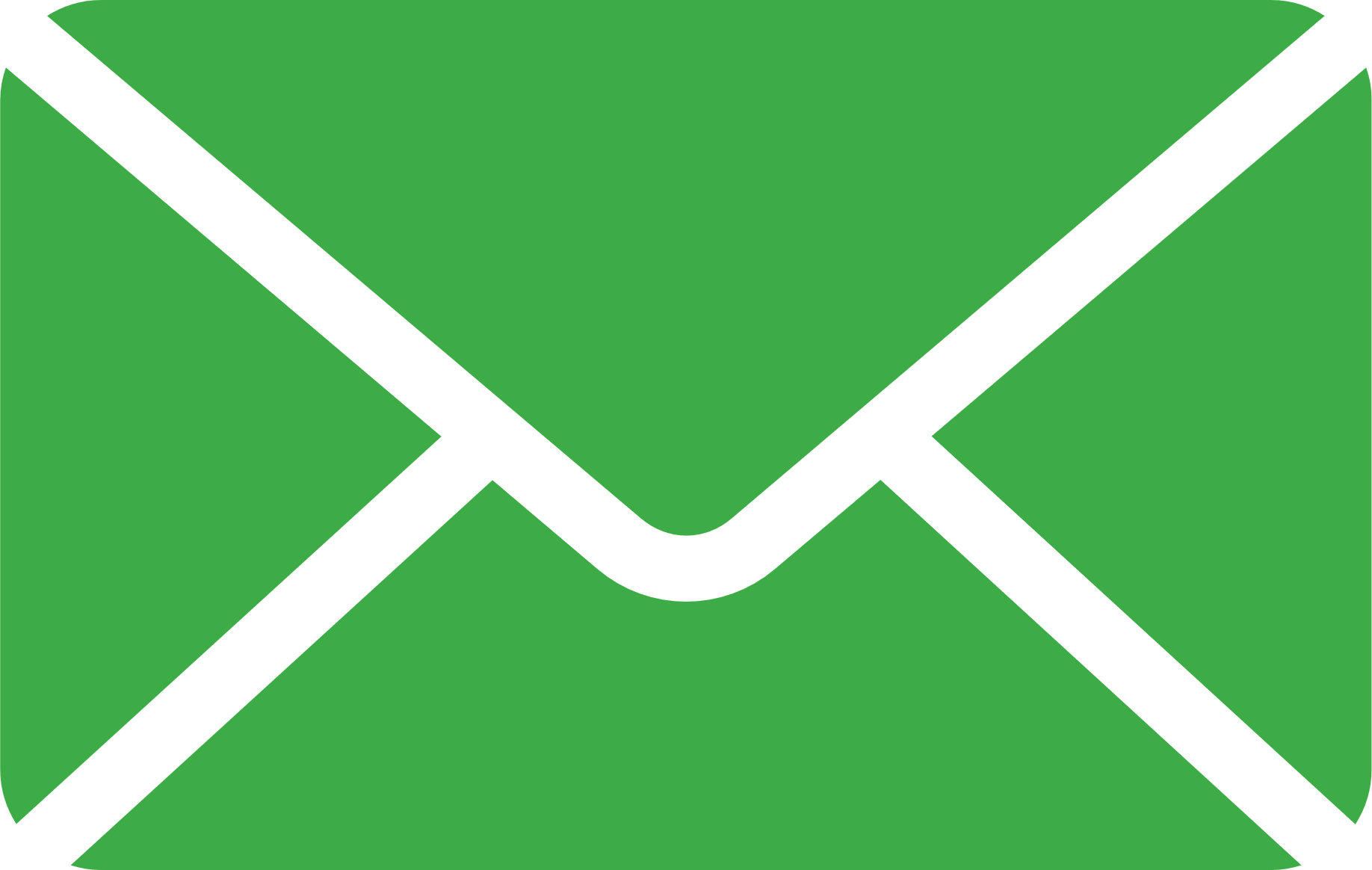 Имеется общежитие, расположенное по адресу: Забайкальский край, Приаргунский муниципальный округ, пгт. Приаргунск, ул. Чернышевского 1а
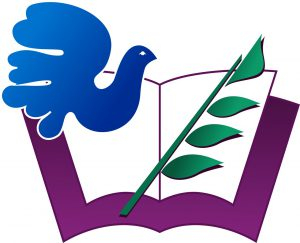 ГПОУ «Педагогический колледж г. Сретенска»
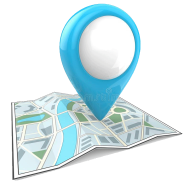 673500, Забайкальский край, г. Сретенск, ул. Энергетиков, 6
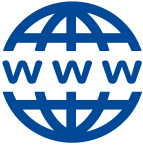 8(30246)2-13-61
pdsretensk@mail.ru
http://pdsretensk.lbihost.ru
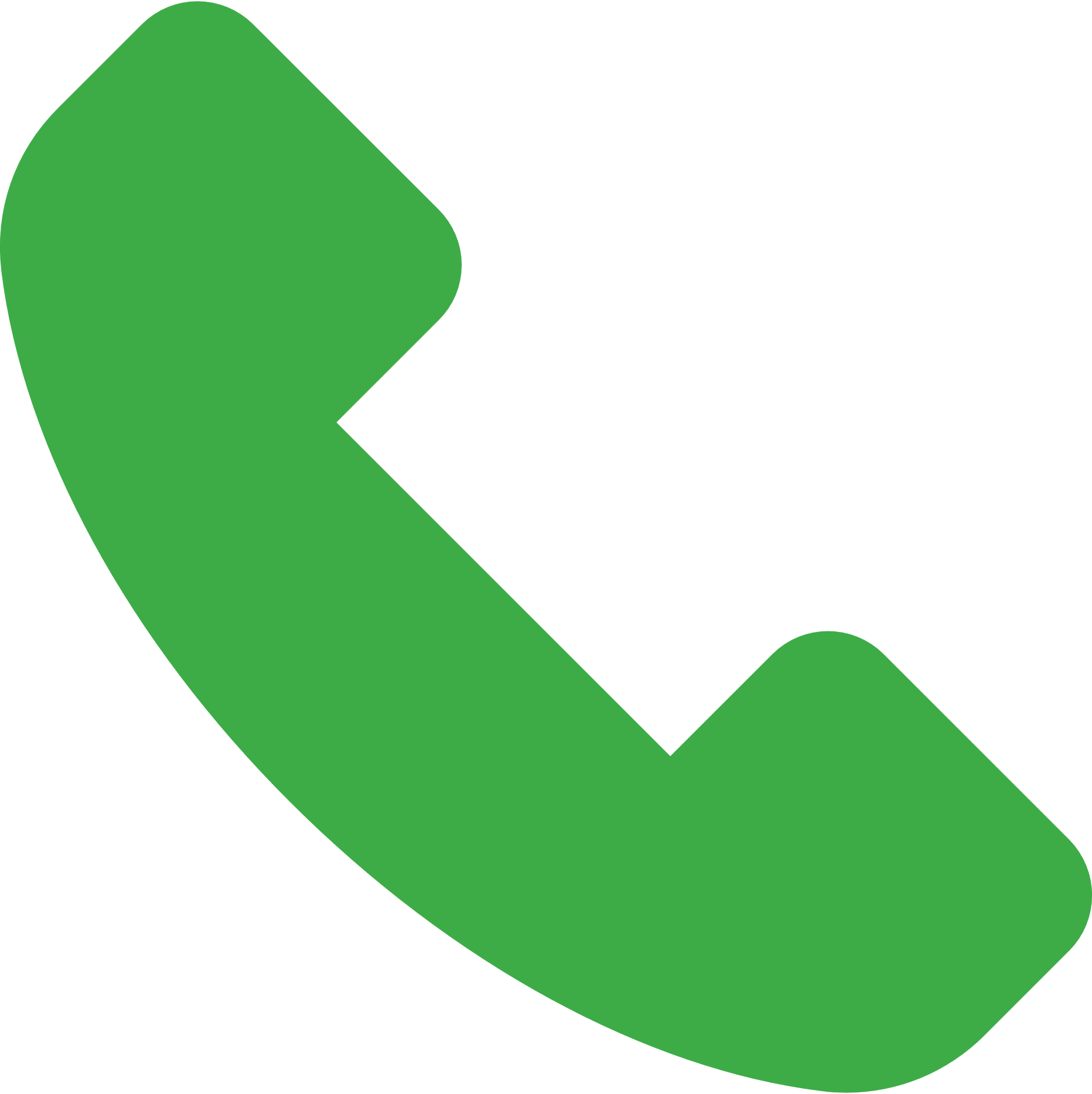 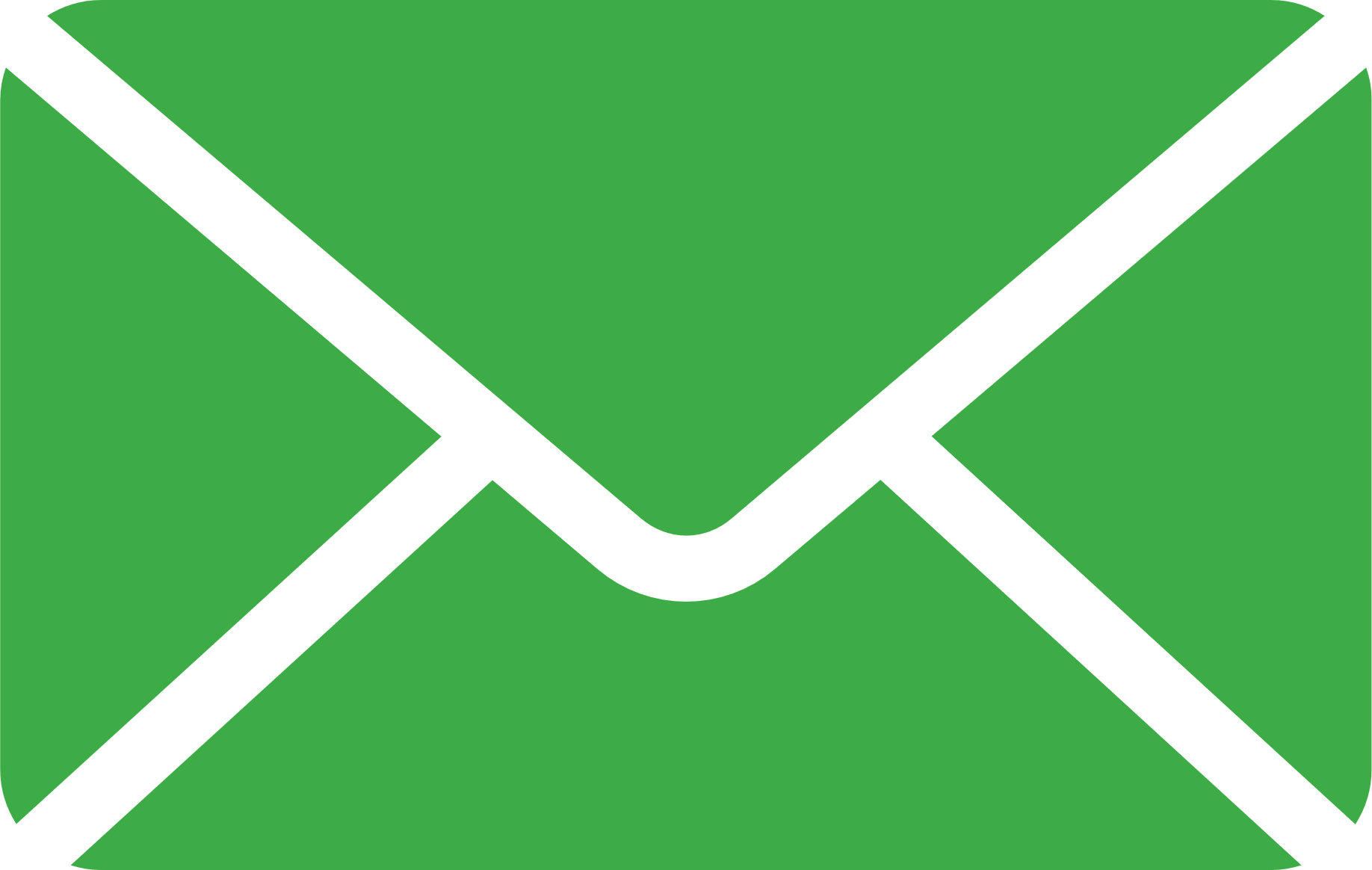 В образовательной организации создана доступная образовательная среда для обучающихся, относящихся к категории детей инвалидов. В учебном заведении обучаются студенты с нарушением слуха, зрения, нарушениями обмена веществ.
Общежитие расположено по адресу: г. Сретенск, мкр. Восточный, д. 2
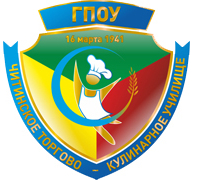 ГПОУ «Читинское торгово-кулинарное училище»
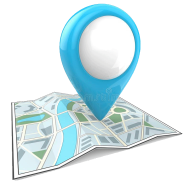 672039, Забайкальский край, Чита, улица Верхоленская, 14
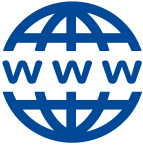 8 (3022) 31-10-24
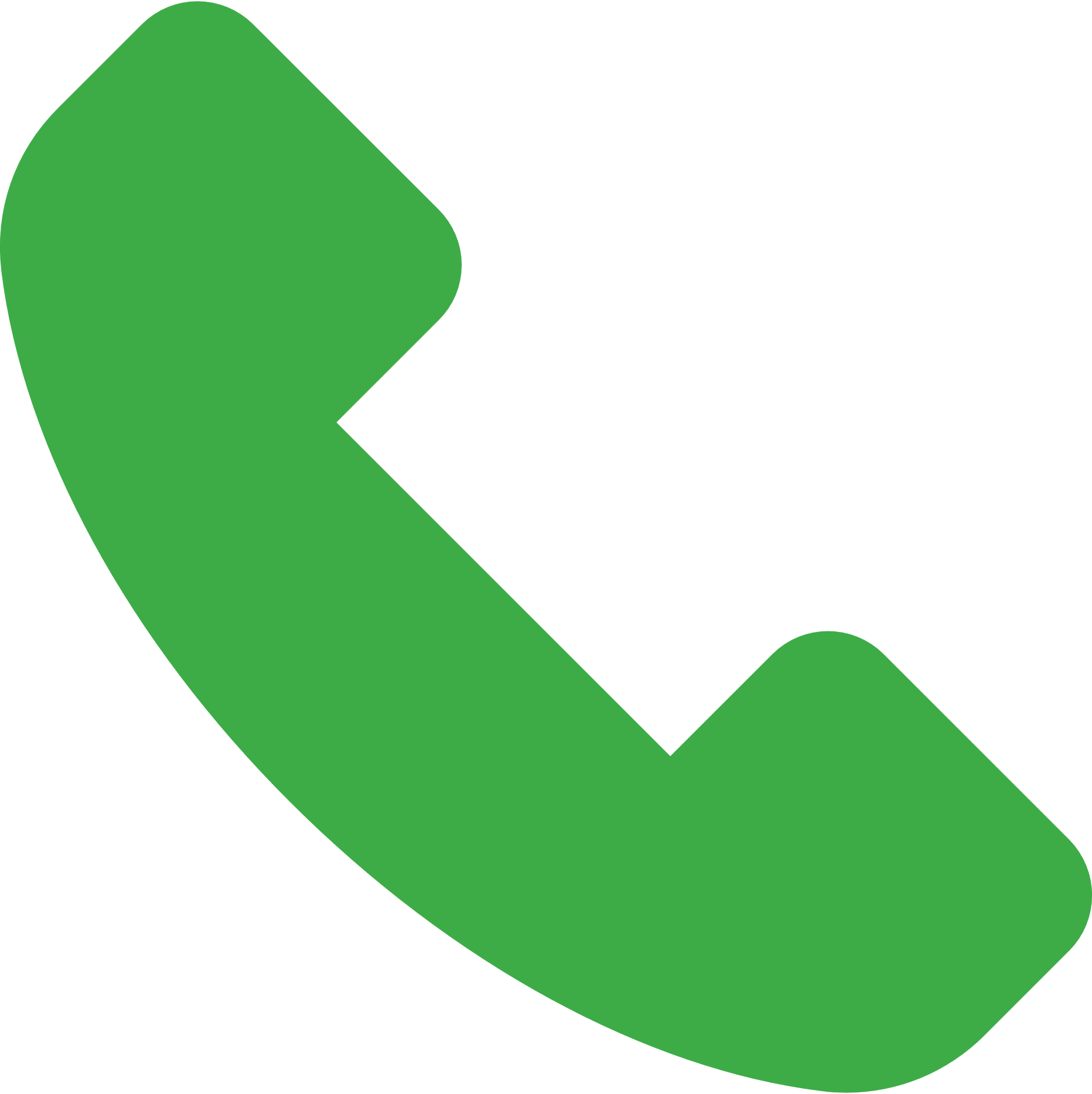 chtku.ru
byxgalterkyk@mail.ru
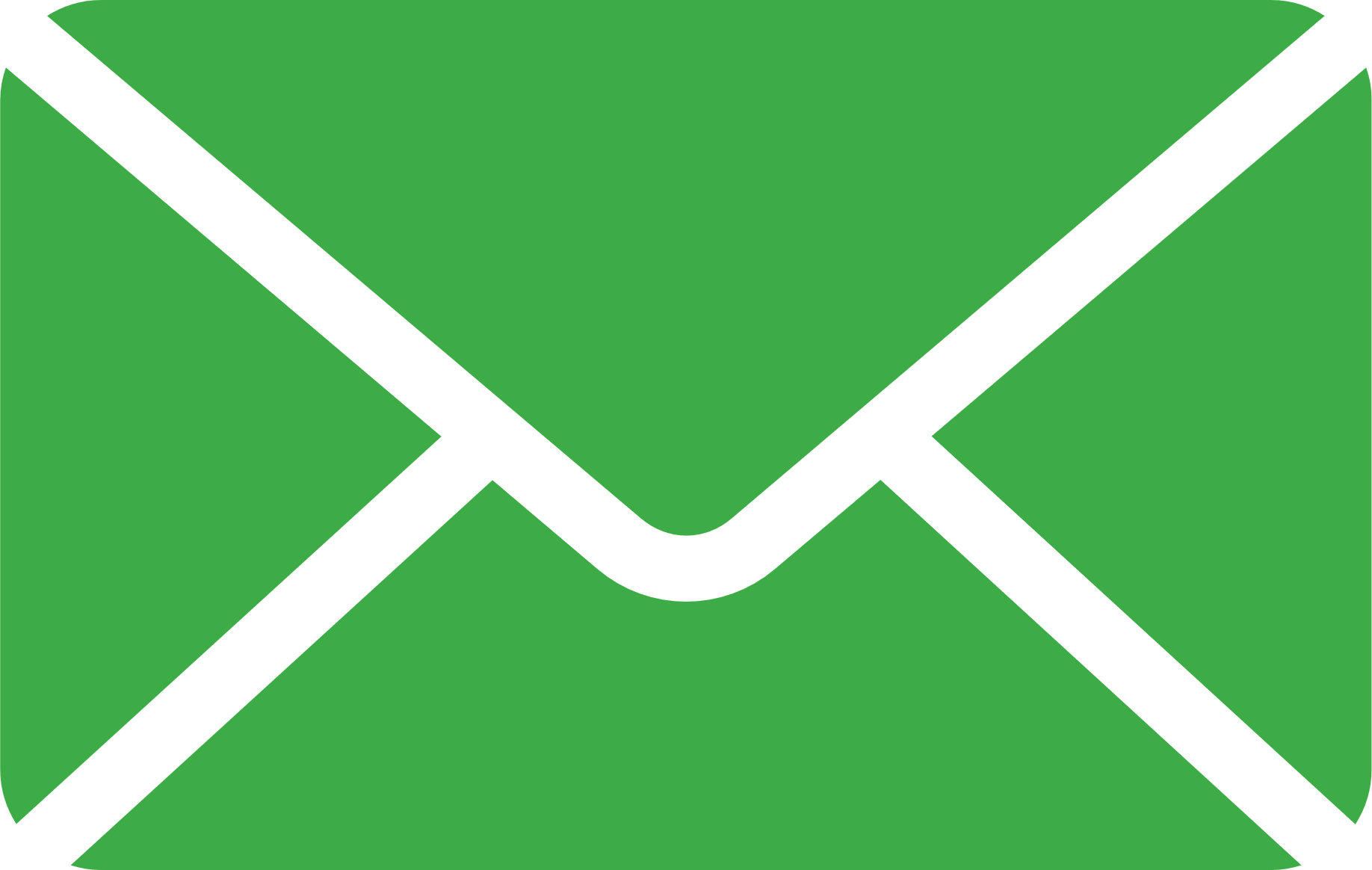 Для обеспечения учебной деятельности  инвалидов и лиц с ограниченными возможностями здоровья используются аудитории, оснащенные необходимой мебелью, учебно-наглядными пособиями (наглядно-дидактические материалы: тематические демонстрационные стенды и комплексы, плакаты, постановочные модели, карточки, наглядные пособия и т.д., учебными и учебно-методическими пособиями: учебные планы, рабочие программы дисциплин (модулей), программы практик).Педагогическими работниками  училища  разрабатываются и используются электронные образовательные и информационные ресурсы. Применяются личностно-ориентированные технологии, ведется индивидуальная работа. При необходимости разрабатывается индивидуальная образовательная  траектория. Имеются электронные учебники и учебно-методические материалы на электронных носителях, видеолекции, банк адаптированных рабочих программ и дисциплин.
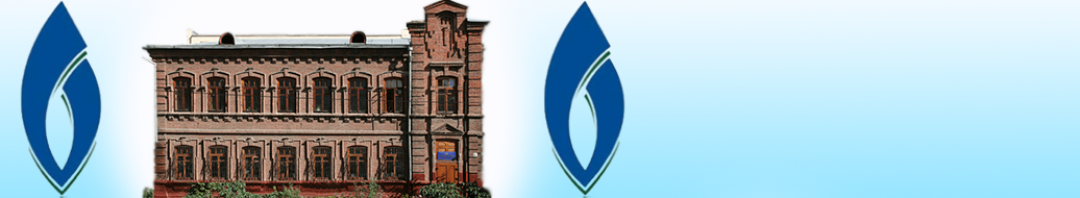 Колледж Читинского института (филиала) ФГБОУ ВО «БГУ»
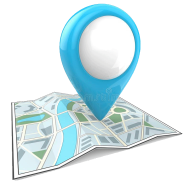 672000 г.Чита, ул.Лермонтова, 12
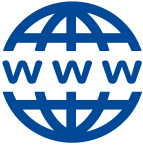 :+7 (3022) 35-58-09
http://bgu-chita.ru/sveden/ovz
chittek@mail.ru
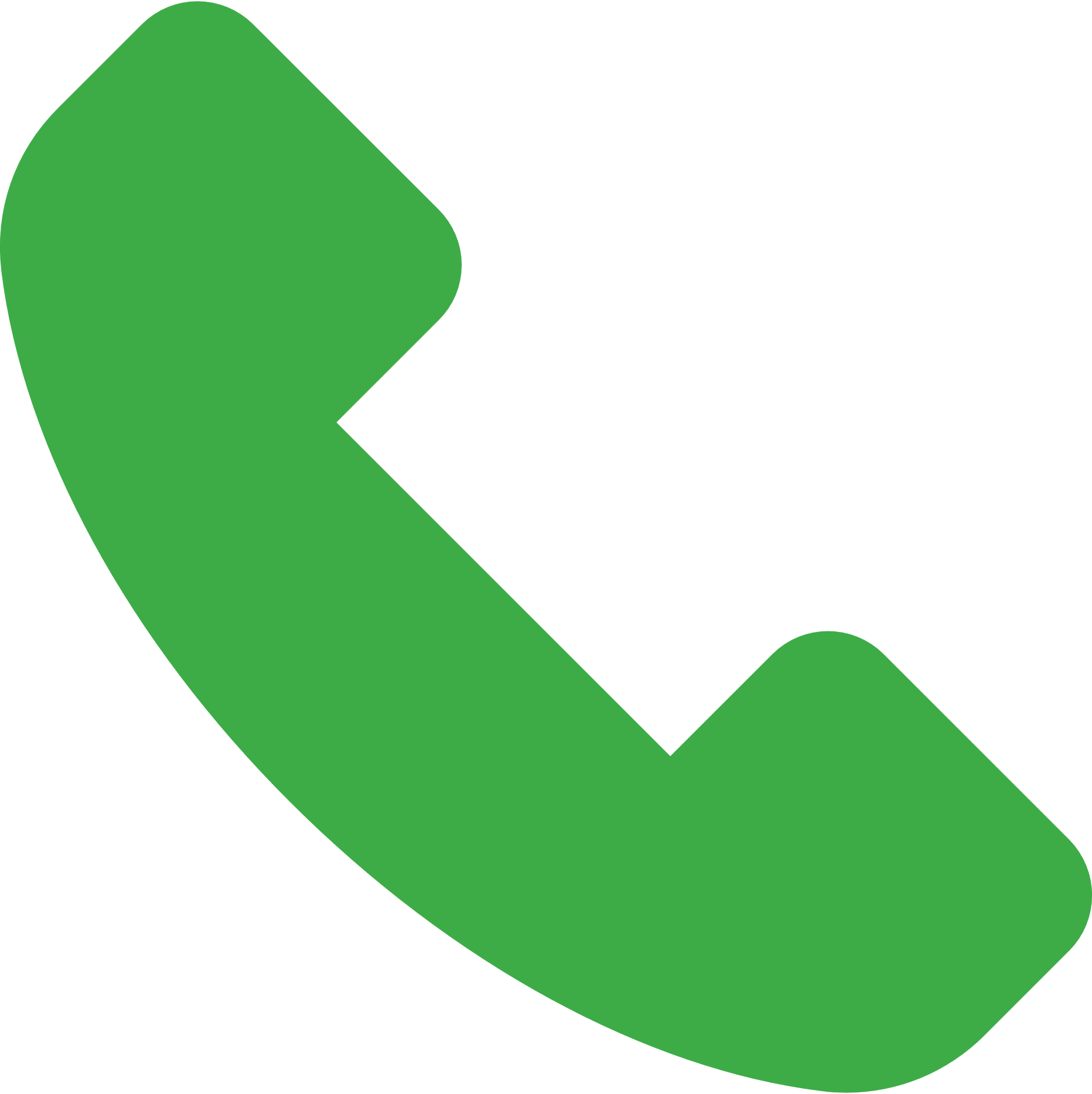 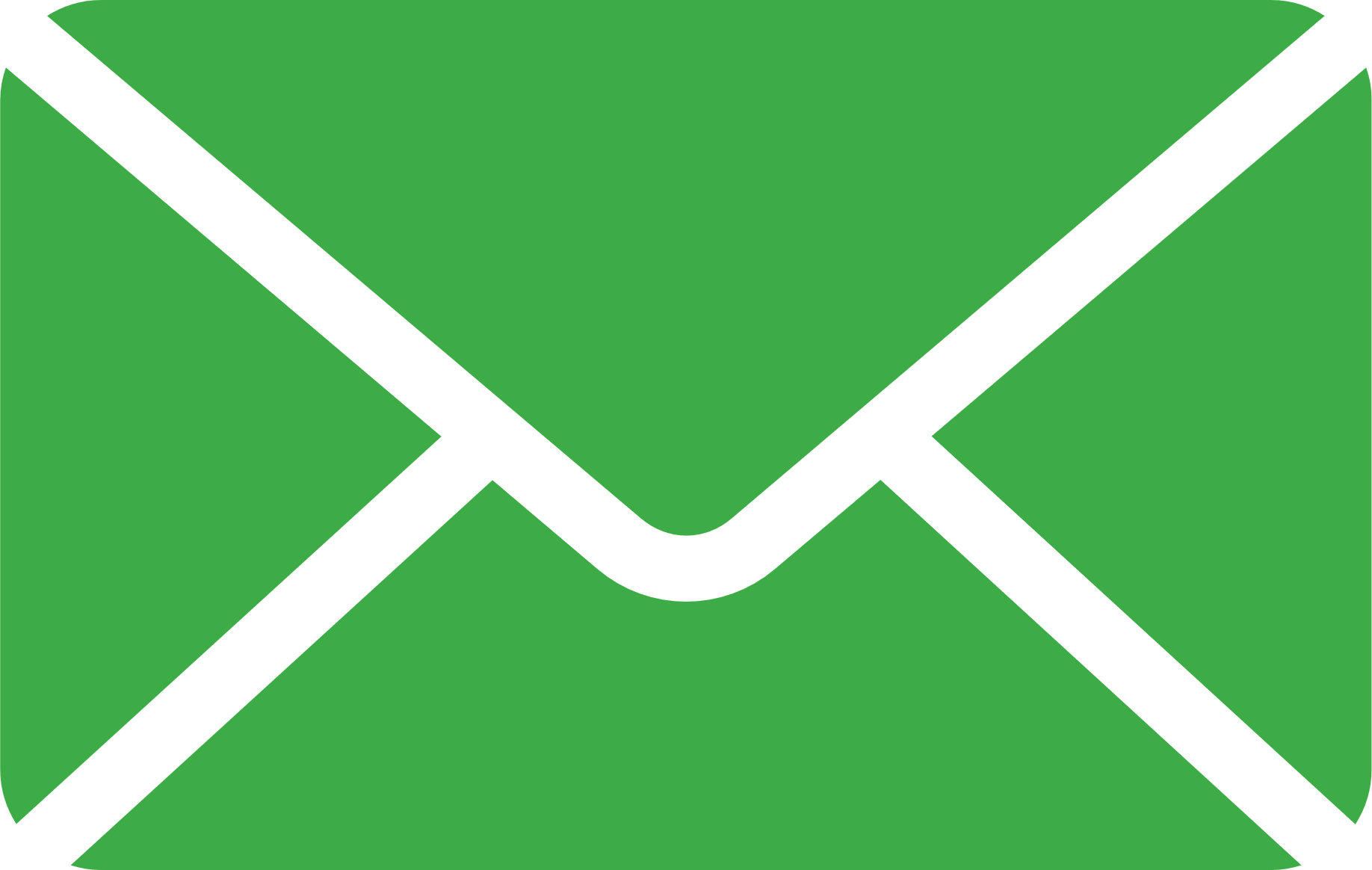 VK: https://vk.com/bguchita
Ряд зданий ЧИ БГУ имеют частичный доступ инвалидов и лиц с ограниченными возможностями здоровья.
Общежитие расположено по адресу г. Чита, ул. Балябина, 39, пом. 3, в центре города, в 20 минутах ходьбы от учебных корпусов.
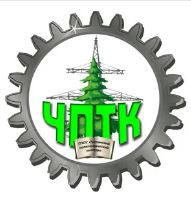 ГПОУ «Читинский политехнический колледж»
672000, Забайкальский край, Чита, улица Полины Осипенко, 18
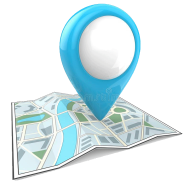 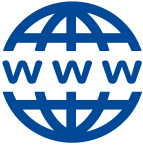 8(3022) 35-52-54
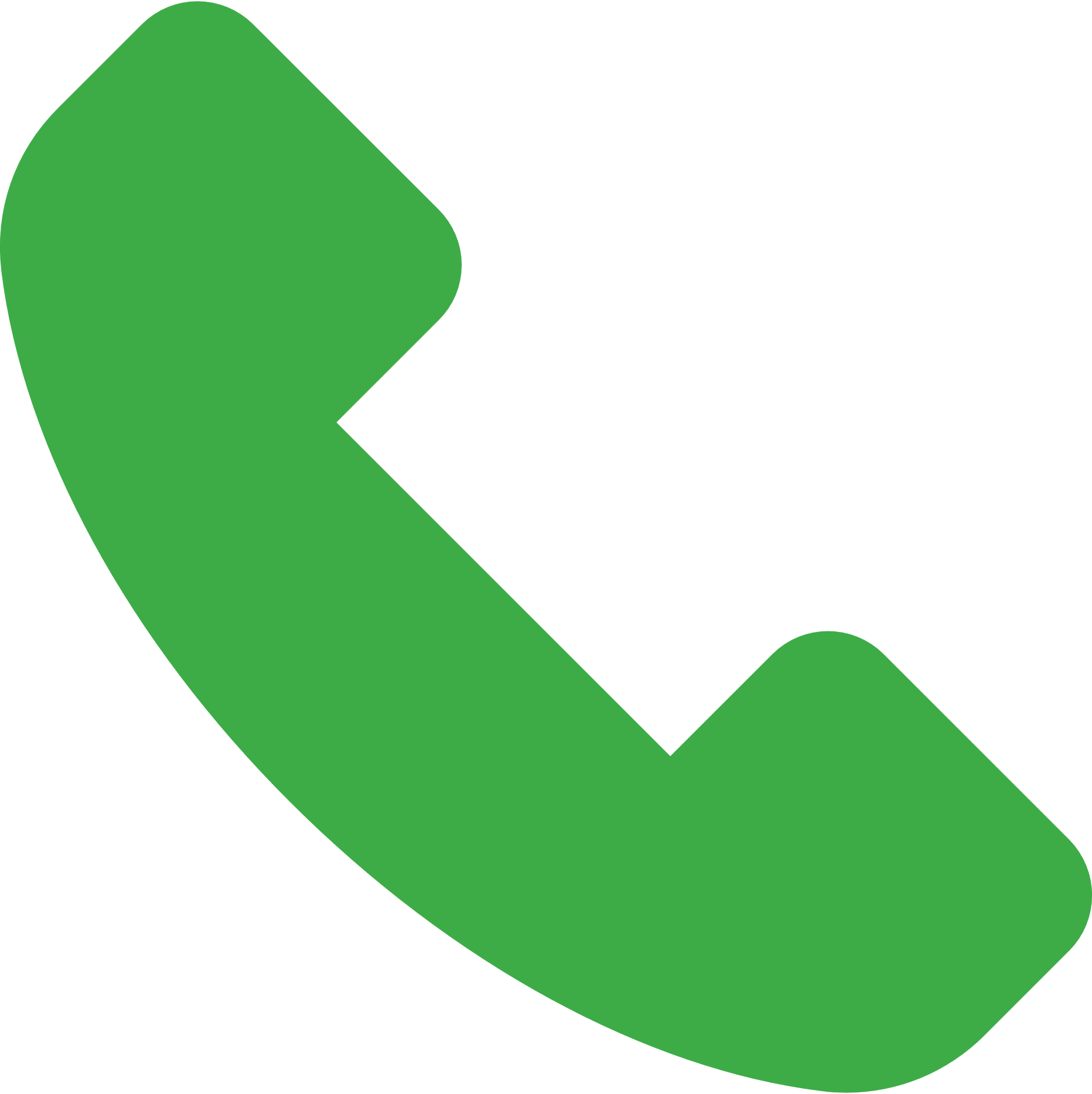 mail@chptk.ru
http://chptk.ru
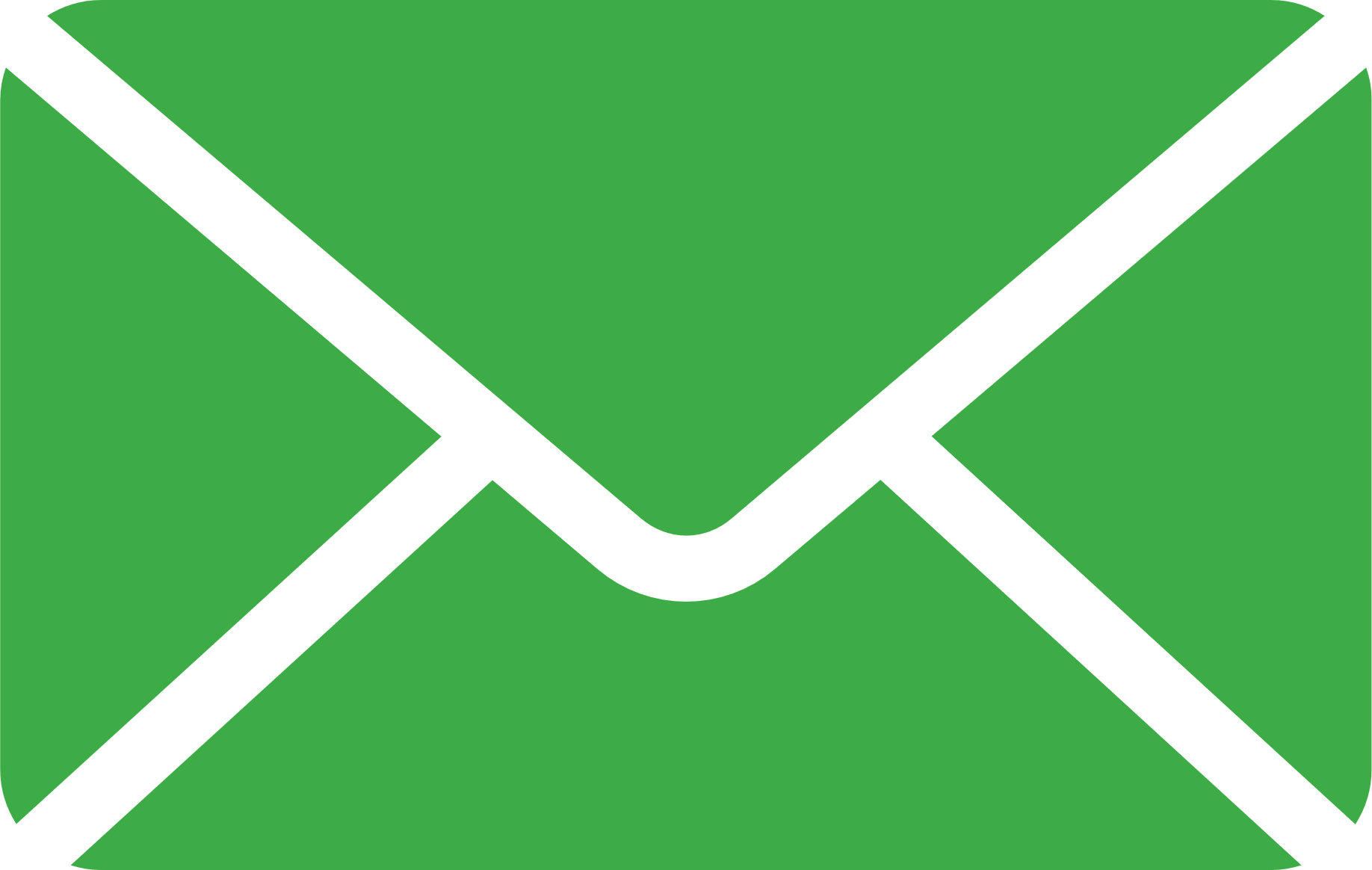 Доступность ПОО: Образовательное учреждение имеет утвержденный паспорт доступности объектов, на которых предоставляются образовательные услуги. Администрацией ГПОУ «ЧПТК» приняты следующие меры по обеспечению доступности для инвалидов:
Оборудован пандус для въезда в здание колледжа инвалидов-колясочников
Оборудована стоянка автомобилей для инвалидов-колясочников
Вымощена тротуарная дорожка для въезда в здание колледжа для инвалидов-колясочников
Установлена кнопка вызова вахтера на входе в колледж
Общежитие №1 (женское) – г. Чита, ул. 9 Января, 43;
Общежитие №2 (мужское) – г. Чита, ул. Ленина, 75;
Общежитие Красночикойского филиала - Красночикойский район, с. Красный Чикой, ул. Первомайская, д.1;
В общежитиях созданы все условия для комфортного проживания студентов. Специальные условия для беспрепятственного доступа в общежития и передвижения внутри помещений лиц с ограниченными возможностями здоровья не созданы.
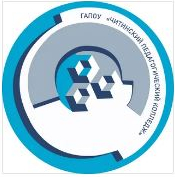 ГАПОУ «Читинский  педагогический  колледж»
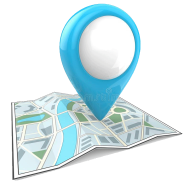 672038, г. Чита, ул. Красной Звезды, 51а
+7 (3022) 45-07-41
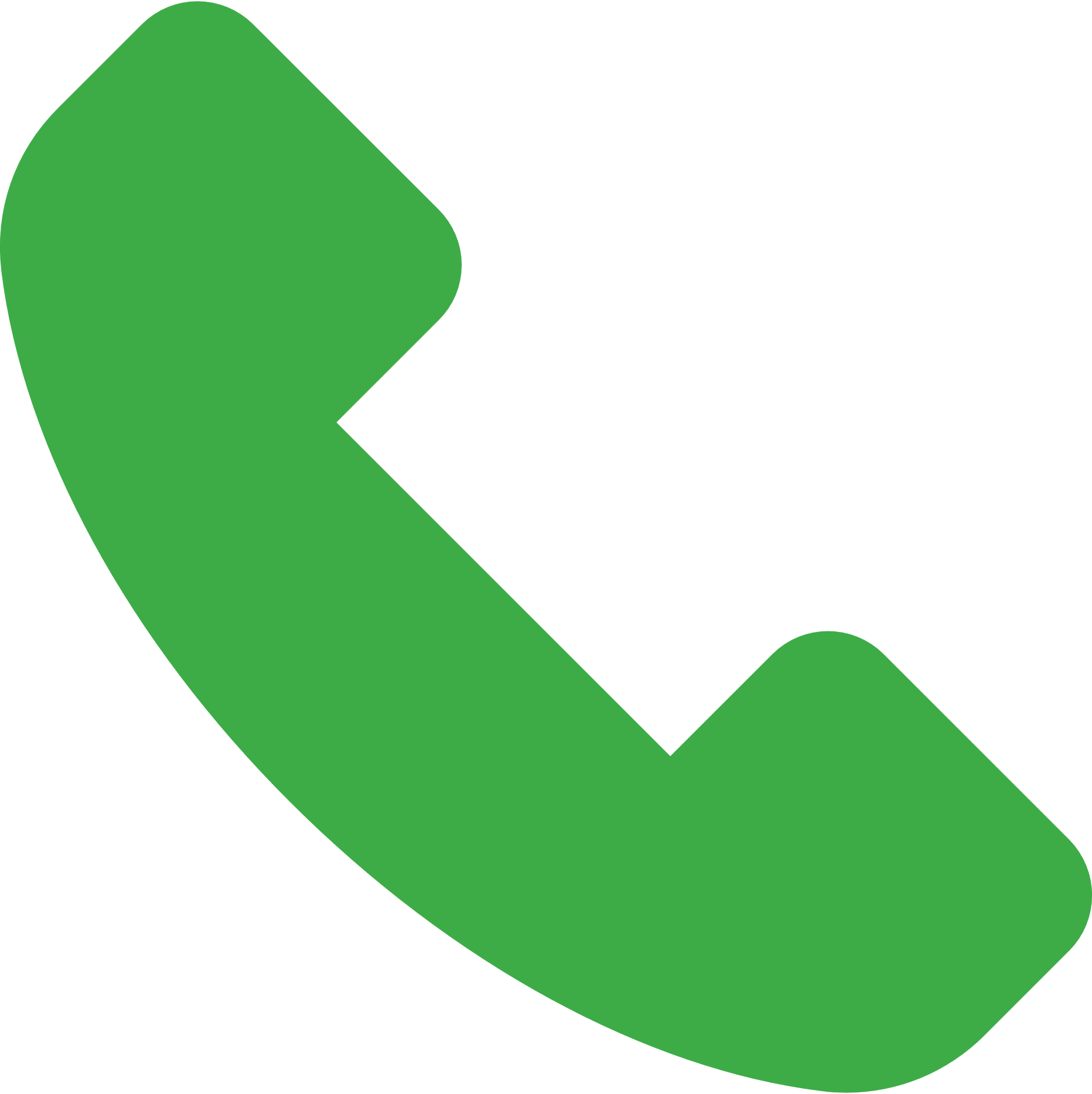 chpkkol@mail.ru
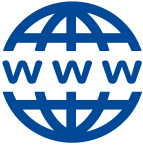 http://chpkol.ru/
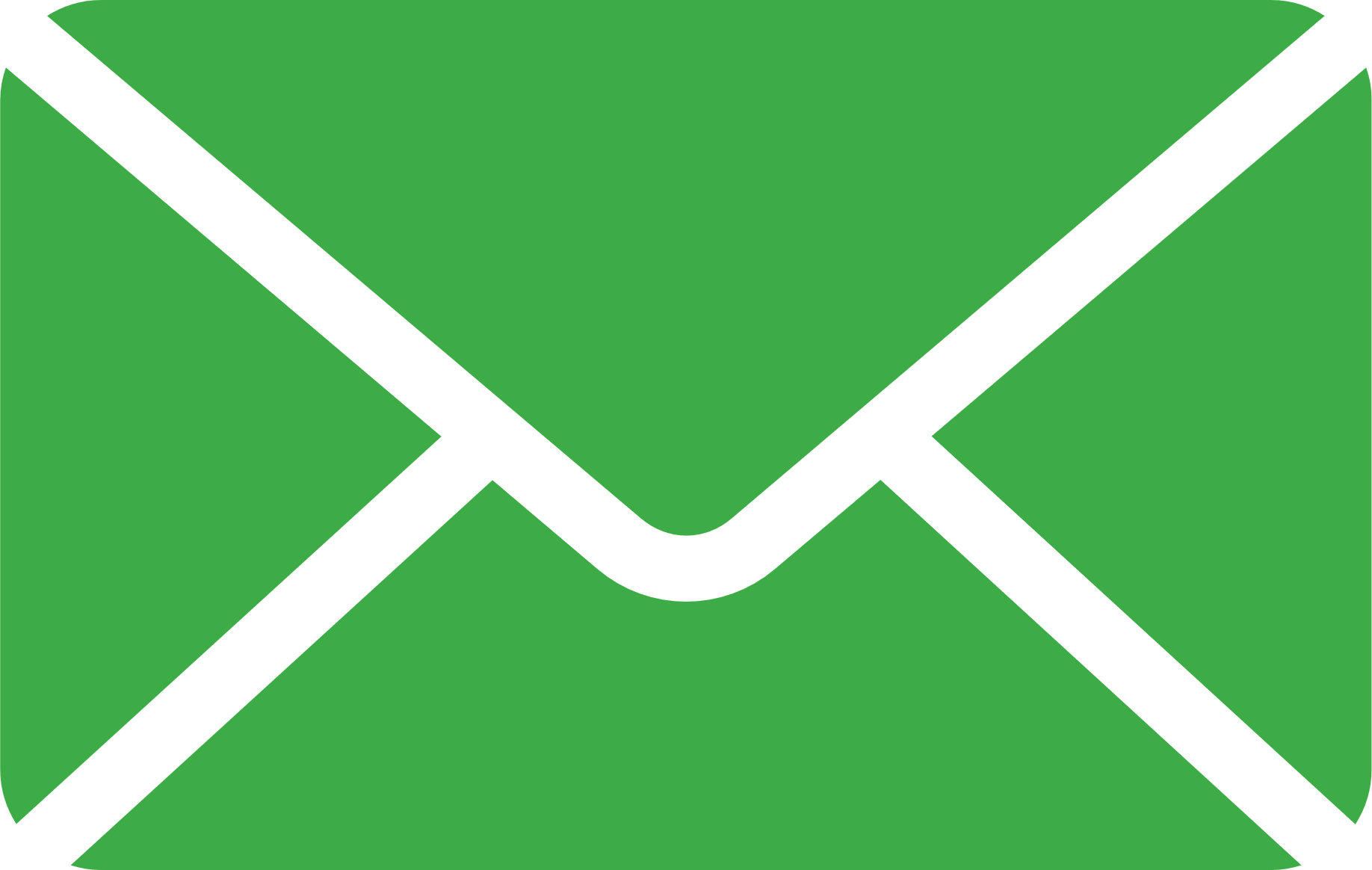 Учебный	корпус	головного	учреждения оснащен пандусом и специальными поручнями,	пути движения	доступны	и удобны для категории инвалидов (НОДА, с нарушениями слуха и зрения). На  1 этаже обеспечена доступность путей движения, для  занятий  создан  кабинет  «Лаборатория дистанционного обучения» имеется выход в Интернет.	Имеется	санитарно ­ гигиеническое помещение для инвалидов.
Имеется общежитие по адресу г. Чита, пр-т Генерала Белика, 1 1.
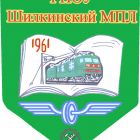 ГПОУ «Шилкинский многопрофильный лицей»
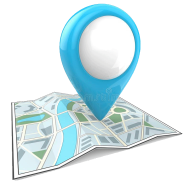 673370, Забайкальский край, г. Шилка, ул. Ленина,69
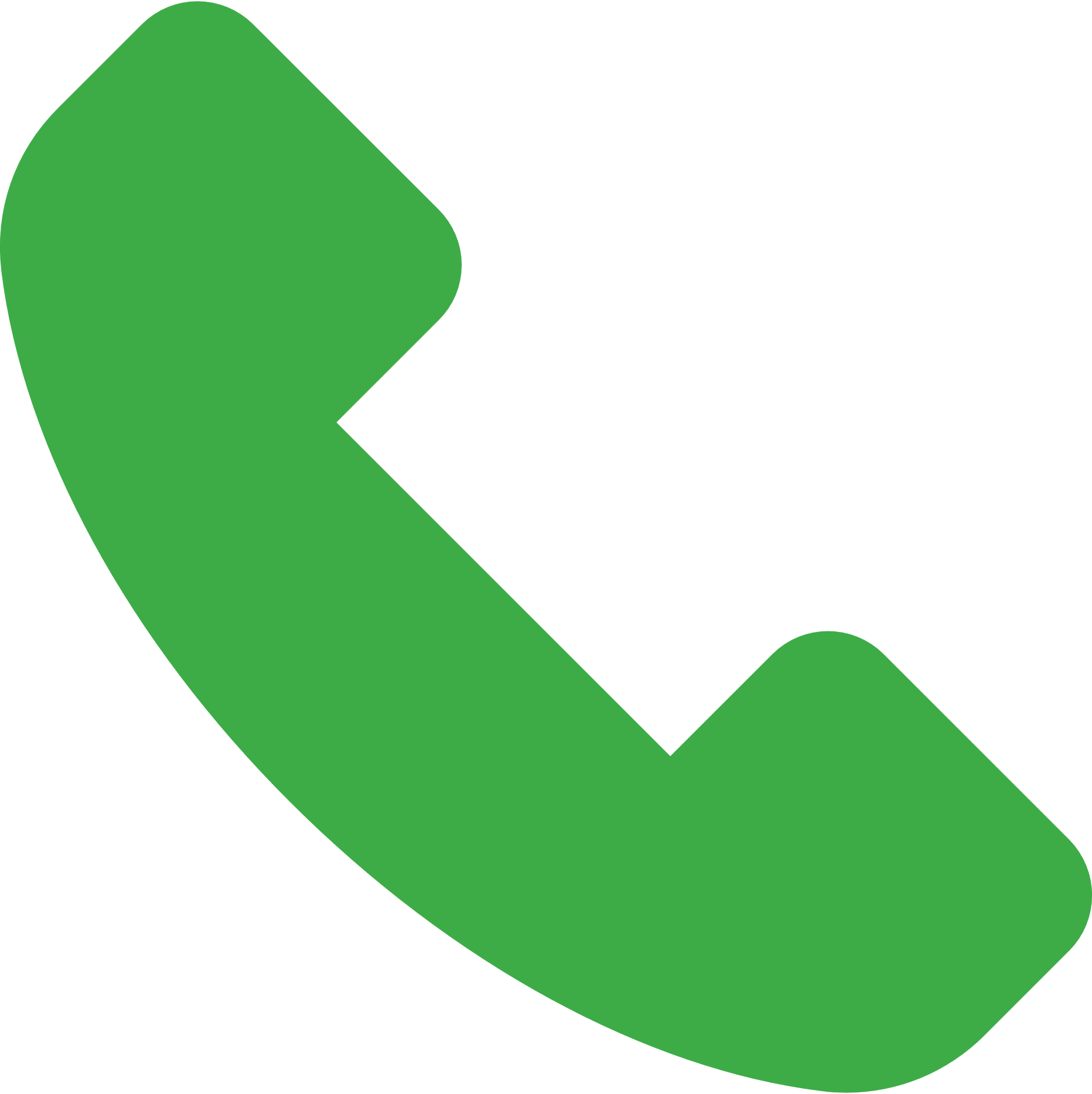 8(30244)2-09-84
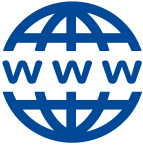 pu16shilka@yandex.ru
pu-shilka.profiedu.ru
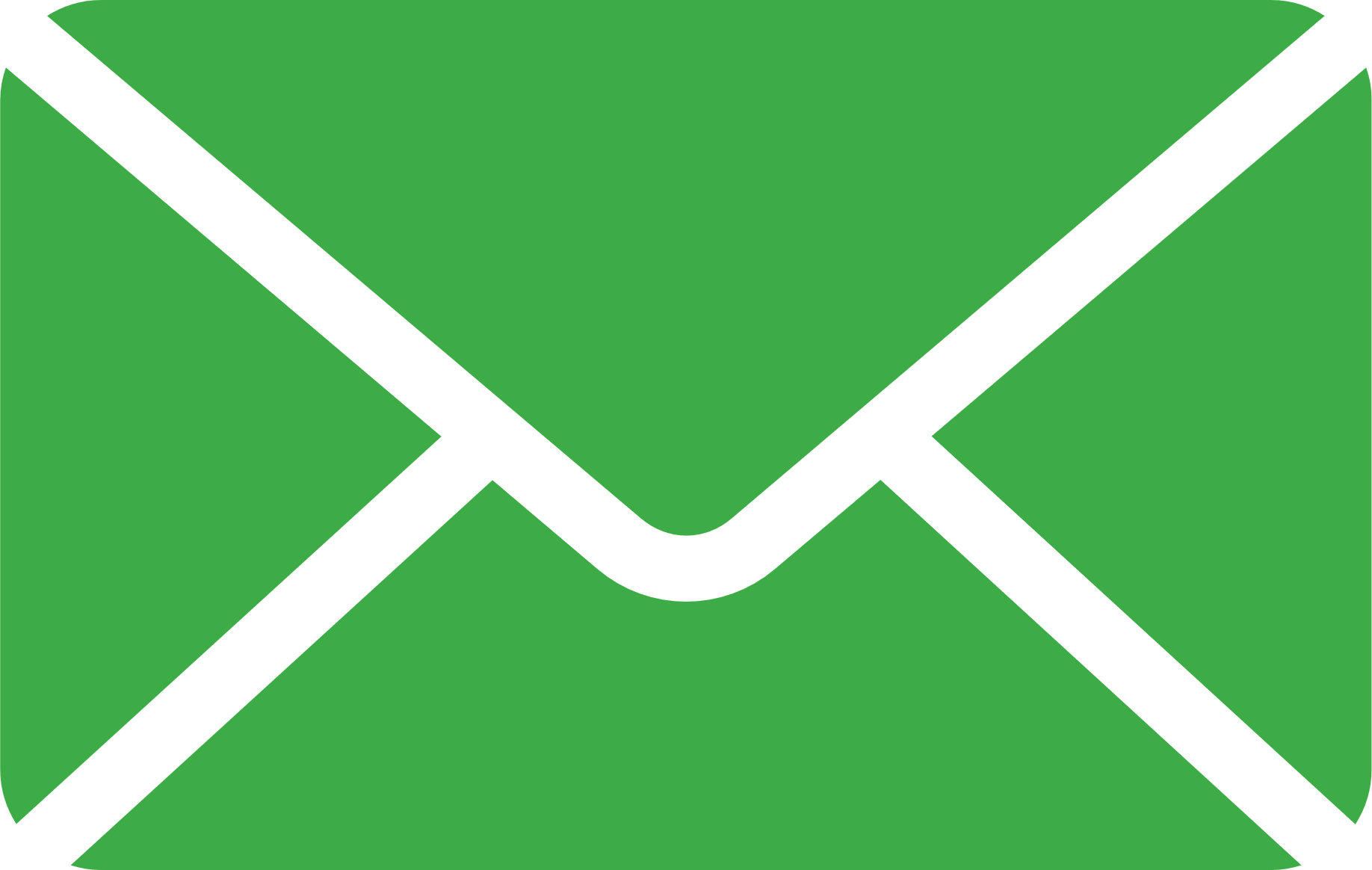 Лицей имеет удобный беспрепятственный подъезд и вход на территорию. В здания общежития и учебного корпуса лицея обеспечен беспрепятственный доступ лицам с ОВЗ. В общежитии лицея имеется возможность оборудования комнат для лиц с ОВЗ. В здании главного корпуса имеется пандус. В главном корпусе для всех студентов, включая лиц с ОВЗ, доступна столовая. В учебном корпусе лицея оборудованы мастерские, учебные кабинеты, кабинеты для проведения лабораторно-практических занятий технического профиля. Все кабинеты, лаборатории и мастерские приспособлены для использования инвалидами и лицами с ОВЗ. В общежитии, учебных корпусах, мастерских работает WI-FI, имеется доступ к сети Интернет. На территории лицея имеются спортивные сооружения: открытая спортивная площадка, стадион с беспрепятственным доступом
Общежитие расположено по адресу: Забайкальский край, г.Шилка, ул. Ленина, 69.
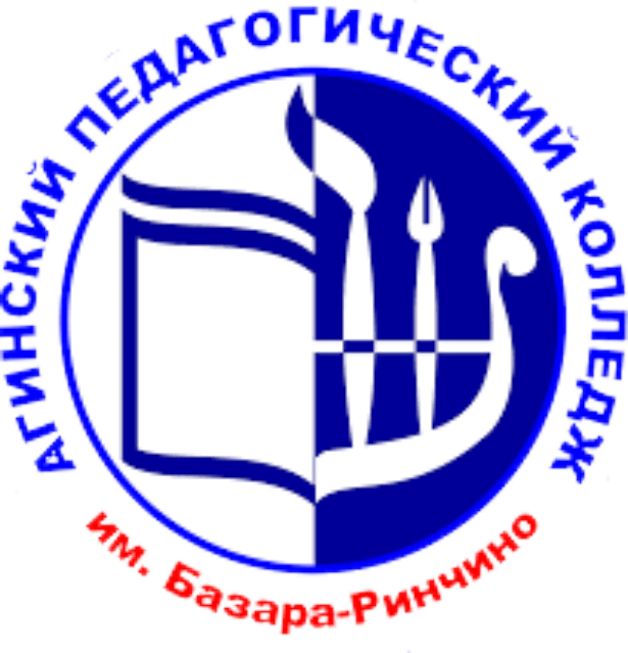 ГАПОУ «Агинский педагогический колледж им. Базара Ринчино»
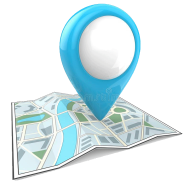 674485, Комсомольская ул., 22, п. г. т. Агинское
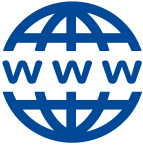 8 (30 239) 3-75-25
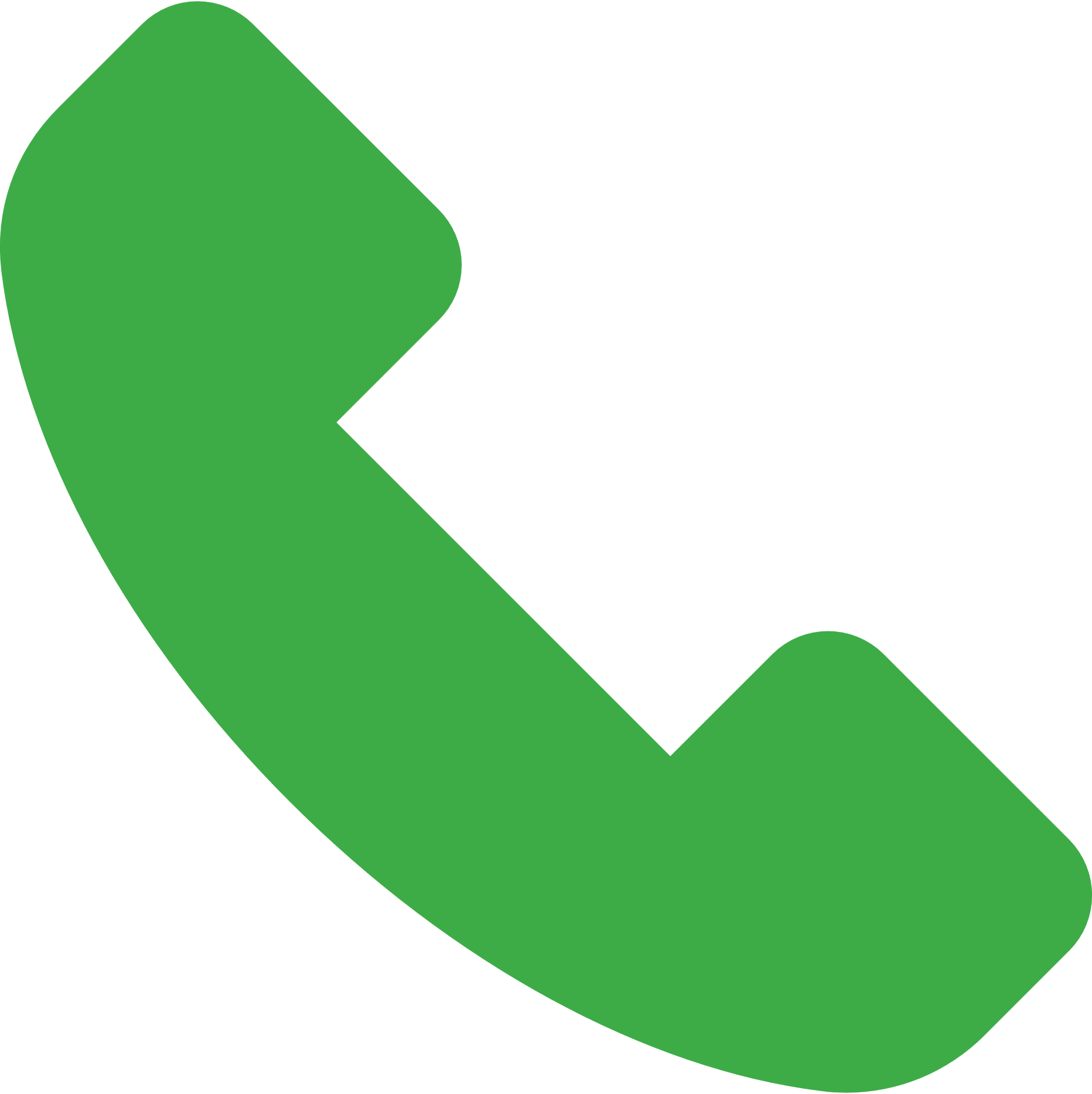 https://aginskpk.ru/
aginskpk@mail.ru
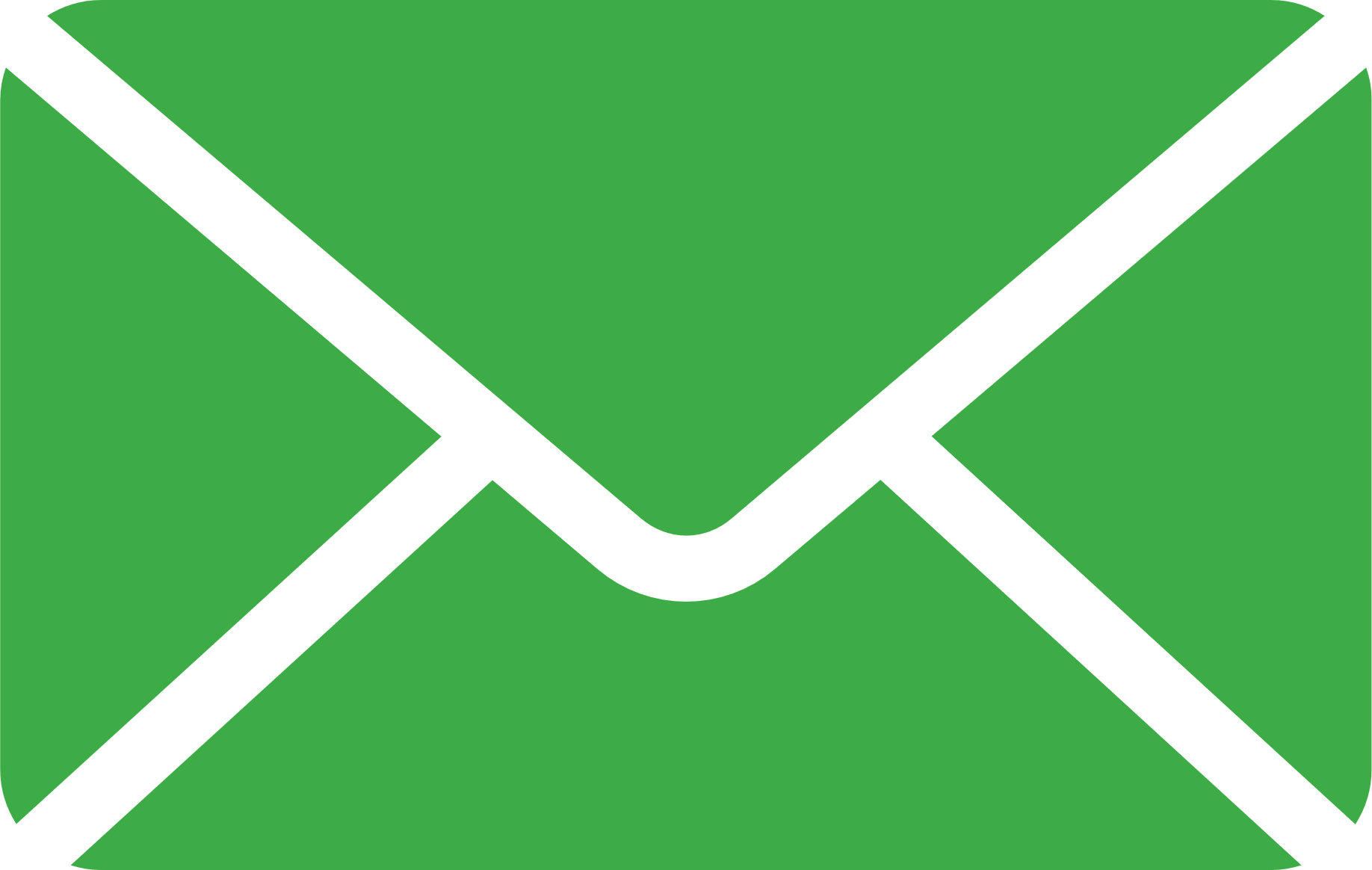 Доступность ПОО для инвалидов и лиц с ОВЗ: 
Территория учреждения соответствует условию беспрепятственного, безопасного и удобного передвижения по участку— выделены места для парковки автотранспортных средств для лиц с инвалидностью и ОВЗ. Наличие приспособленной входной группы здания: — подъем на площадку крыльца – по пандусу. Входные площадки имеют навес и расширенный дверной проем.
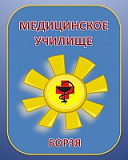 ГПОУ «Борзинское медицинское училище (техникум)»
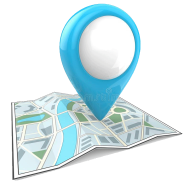 674600, Савватеевская улица, 27, Борзя, Забайкальский край
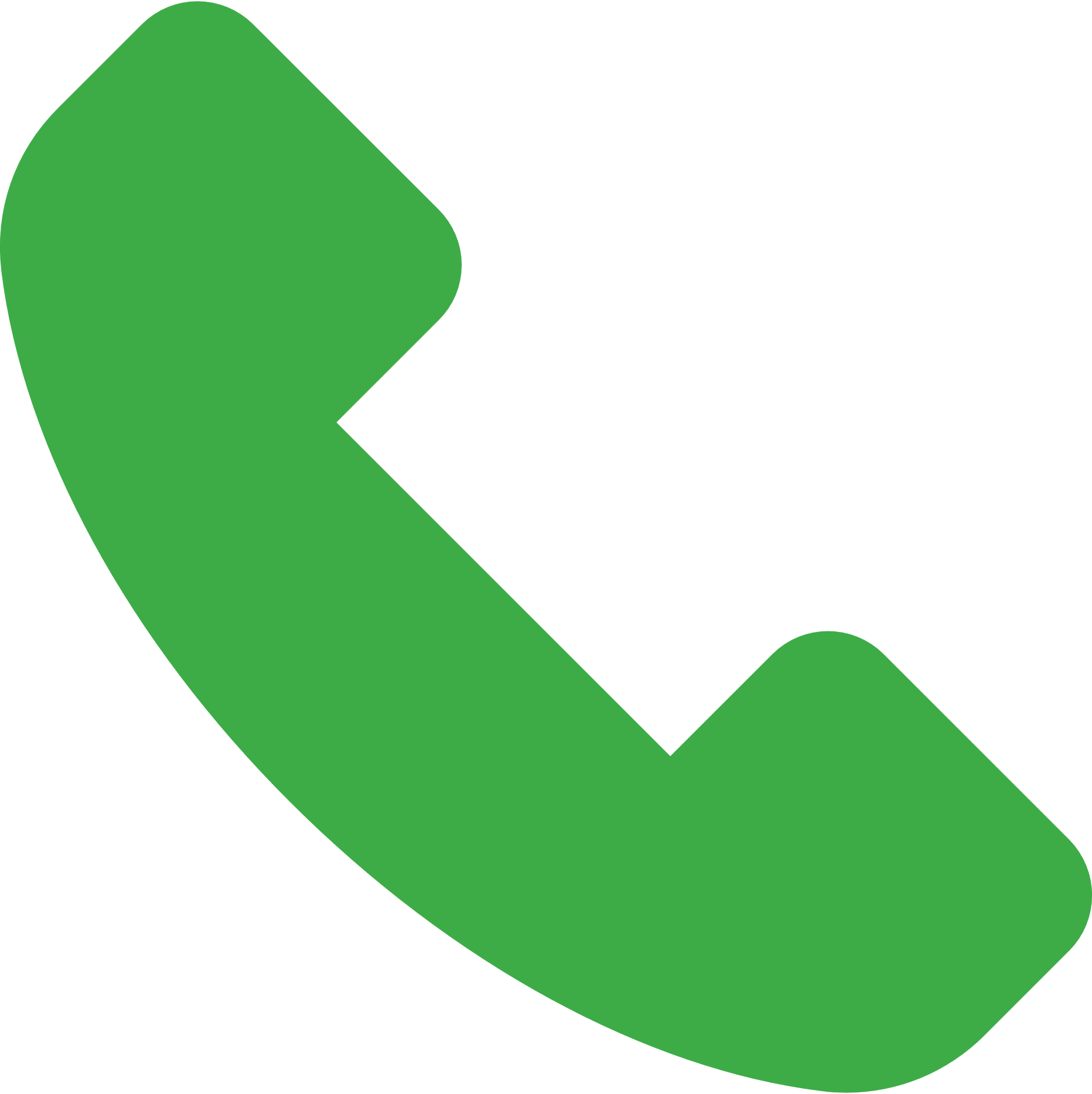 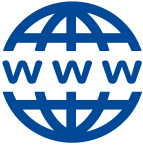 83023331934
https://bmuborzya.edusite.ru/
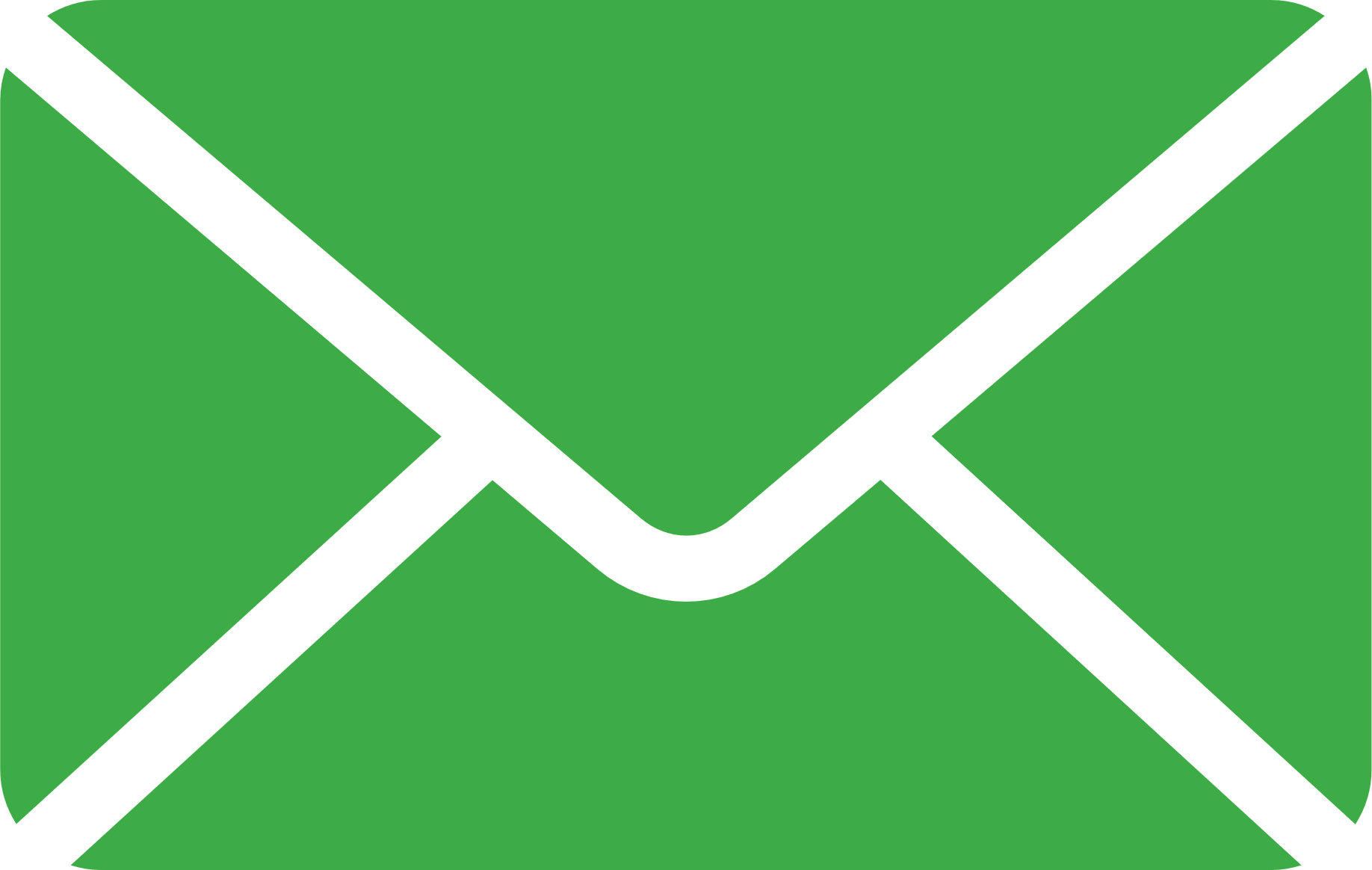 bmuborzya@yandex.ru
Доступность ПОО для лиц с инвалидностью и ОВЗ: частичная.
Имеется общежитие по адресу: г. Борзя, ул. Ленина 5
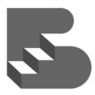 ГПОУ «Кокуйское общепрофессиональное училище»
673530, Россия, Забайкальский край, Сретенский район, поселок городского типа Кокуй, квартал ПТУ
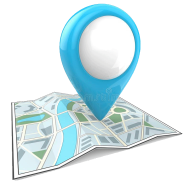 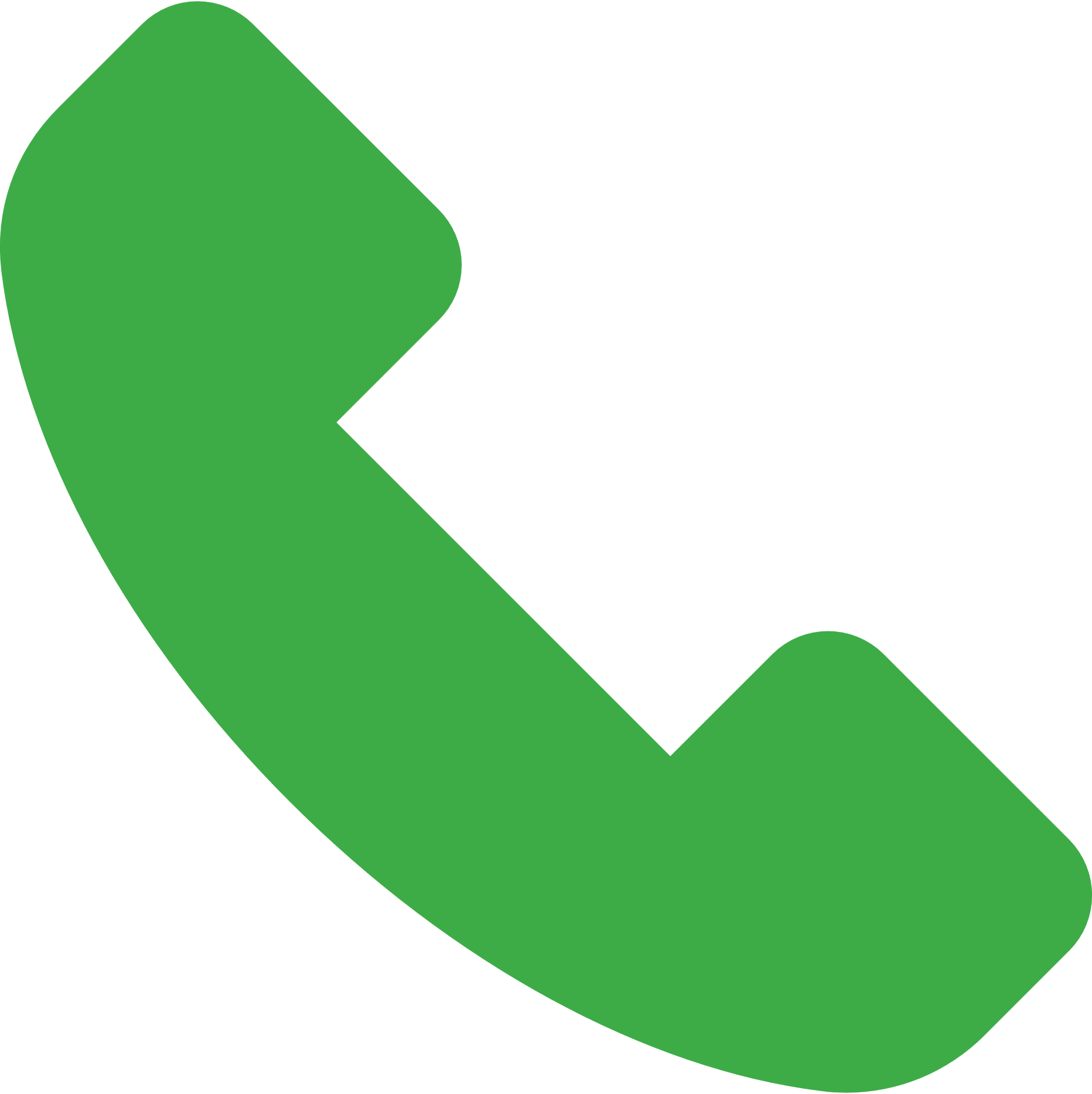 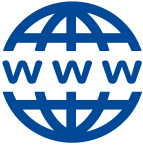 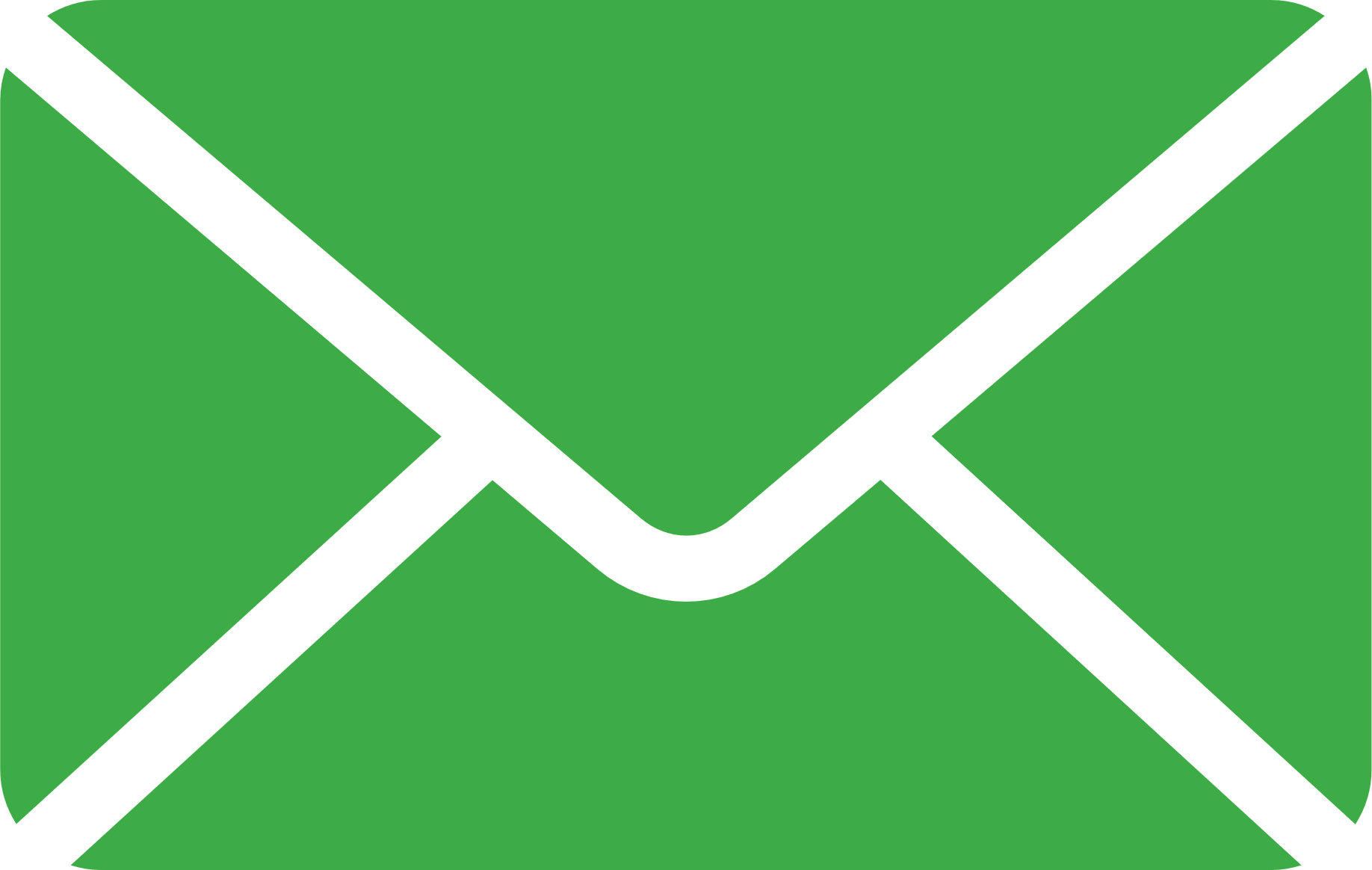 pu30_srt@mail.ru
+7-924-472-41-91
http://pu_30.npo.zabedu.ru/
Доступность ПОО для инвалидов и лиц с ОВЗ: частично
Имеется общежитие по адресу: Сретенский район, пгт Кокуй, ул. ПУ-30
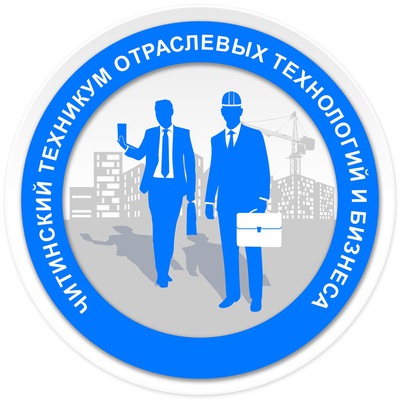 ГПОУ «Читинский техникум отраслевых технологий и бизнеса»
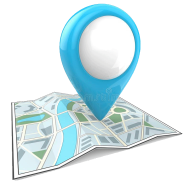 672039, улица Бабушкина, 2Б, Чита, Забайкальский край
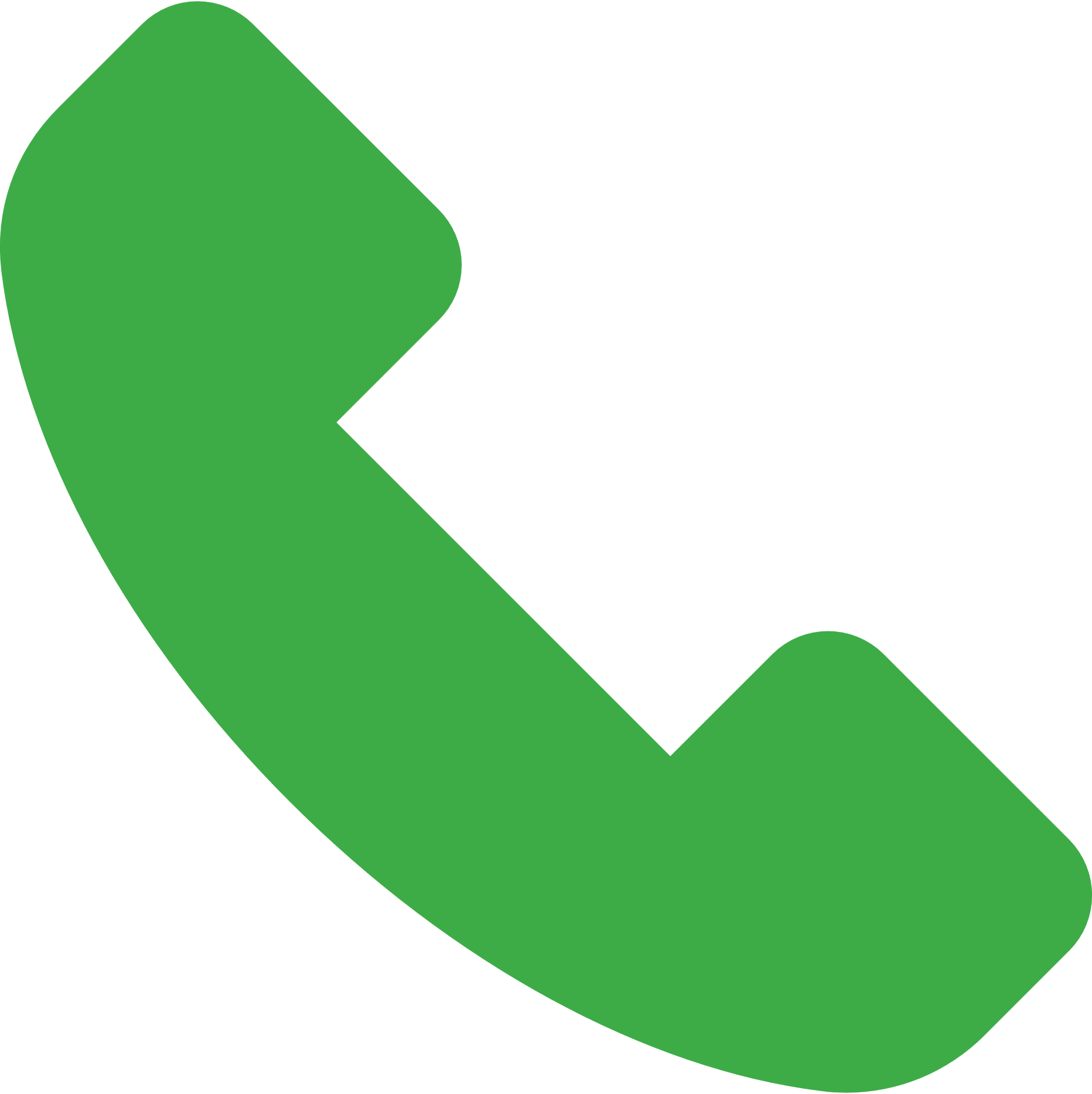 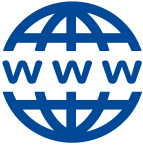 https://www.chtotib.ru/
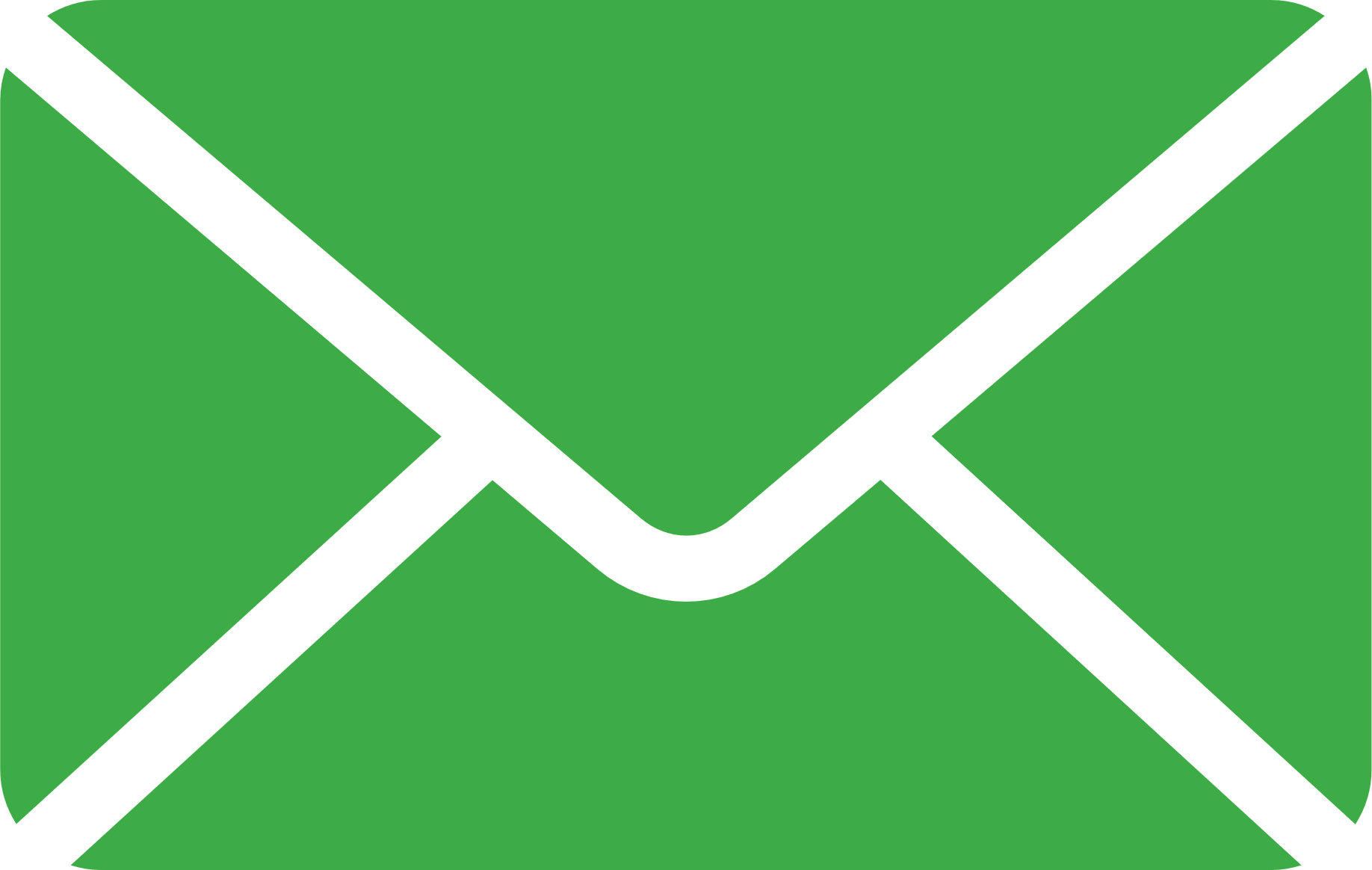 chtotib@mail.ru
8 (3022) 28-20-92
Доступность ПОО для лиц с инвалидностью и ОВЗ: вход в здание оборудован пандусом; при входе в здание на дверь нанесен желтый круг; на первом этаже расположены учебный кабинет, столовая, гардероб; на первом этаже так же находится санитарно-гигиеническая комната; здание оснащено системой противопожарной звуковой сигнализации и оповещения с дублирующими световыми устройствами.
Имеются общежития для инвалидов с нарушениями зрения, слуха:
общежитие № 1 по адресу г. Чита, ул. Журавлева, д.15
общежитие №2 по адресу г. Чита, ул. Журавлева, д.52
общежитие №3 по адресу г. Чита, ул. Бабушкина, д.2б.
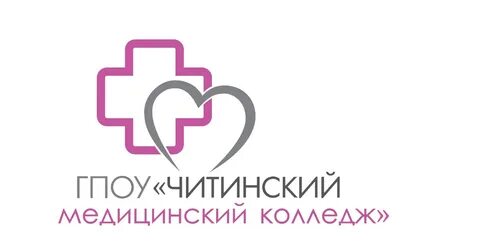 ГПОУ «Читинский медицинский колледж»
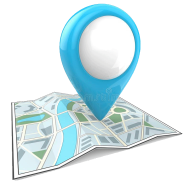 672012, улица Подгорбунского, 64, Чита, Забайкальский край
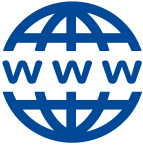 https://vk.com/chmk_chita
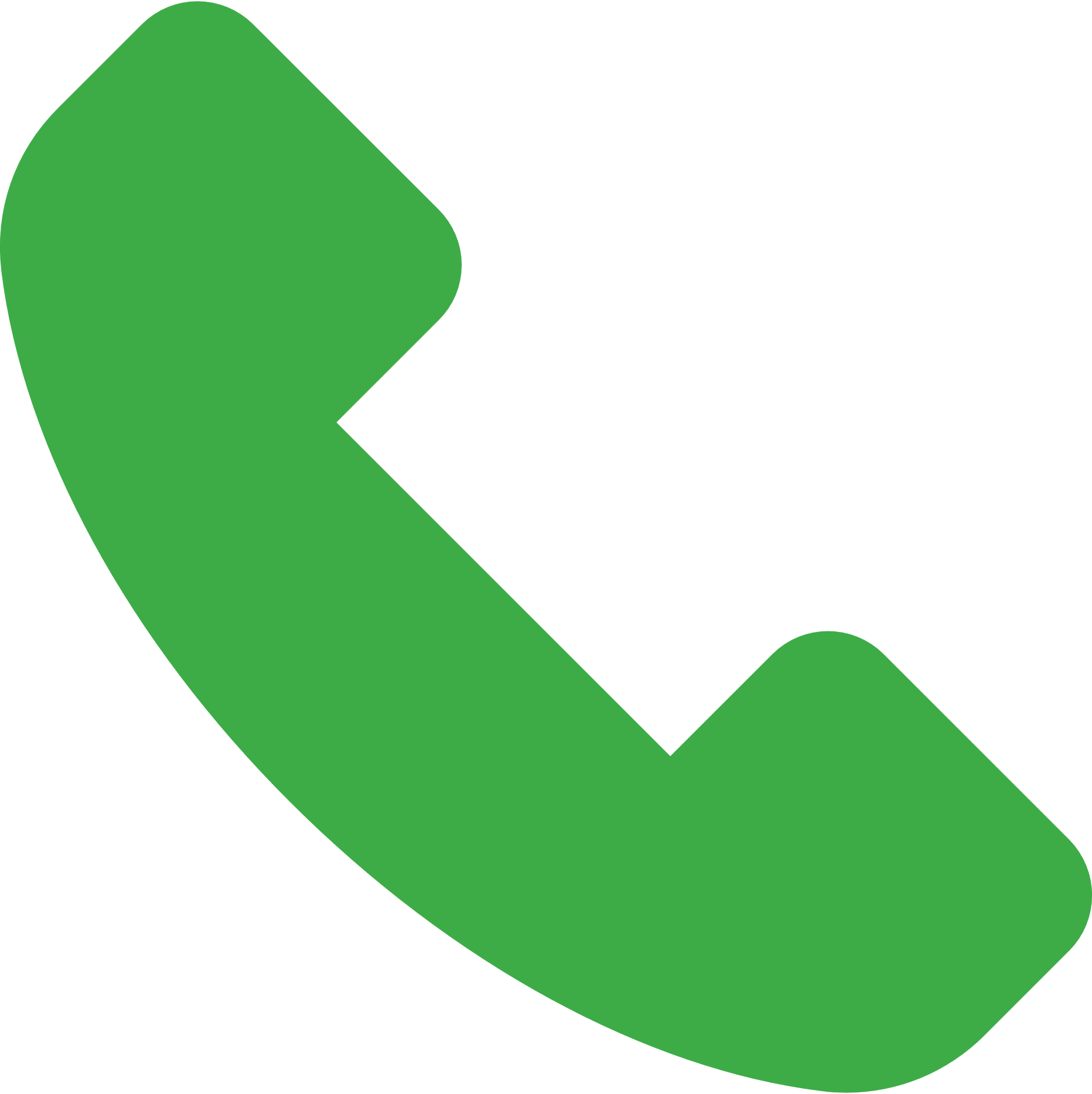 medcollege@inbox.ru
8 (3022) 21-79-54 доб. 102
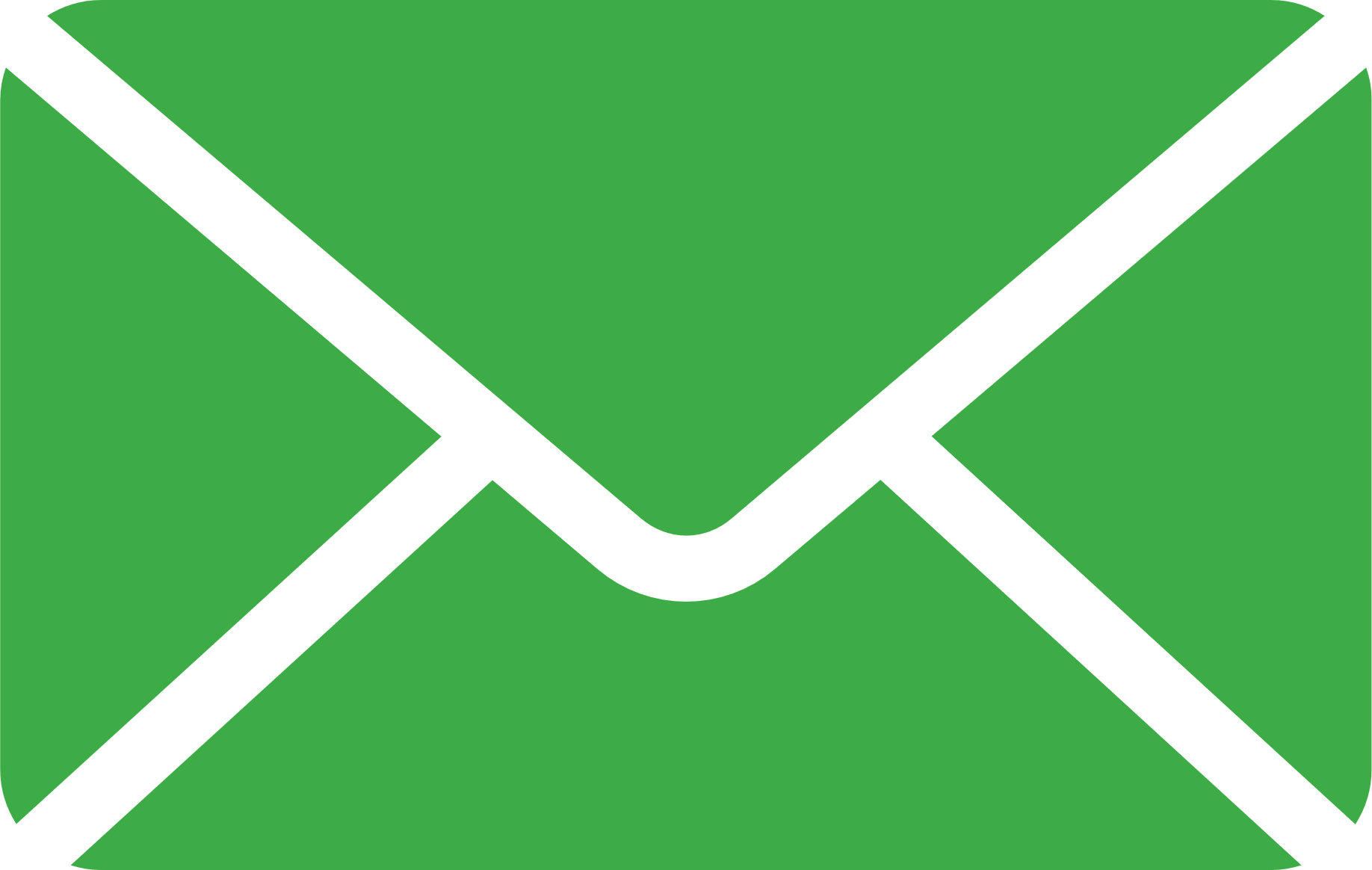 Доступность ПОО для лиц с инвалидностью и ОВЗ: 
В кабинетах созданы условия для обучения инвалидов и лиц с ограниченными возможностями здоровья по зрению: имеется дополнительное освещение; на дверях таблички с обозначением аудиторий, выполненных рельефно-точечным шрифтом Брайля на жёлтом фоне; установлены массажные кушетки с регулируемой высотой и ступенями; раковина для мытья рук оснащена сенсорным смесителем;
установлены видеокамеры с аудио воспроизведением для проведения первичной аккредитации выпускников, а также чемпионатов профессионального мастерства «Абилимпикс»;
оборудована отдельная раздевалка с индивидуальными кабинками;
В читальном зале учебной библиотеки имеются возможности для комфортной работы различных категорий инвалидов или лиц с ОВЗ. 2 рабочих места для лиц ОВЗ по зрению оборудованы добавочным освещением.
Имеется общежитие по адресу: ул. Ленинградская, 67
Количество проживающих в комнате для лиц с ОВЗ по зрению - 2 человека.
Оснащение в комнате: кровати, тумбы прикроватные, стулья или табуреты, столы, шкафы для одежды и книг, наличие интернет и WIFI.
Места общего пользования на этаже: кухня, туалетная и умывальная комнаты, комната для самостоятельных занятий, медицинский пункт.
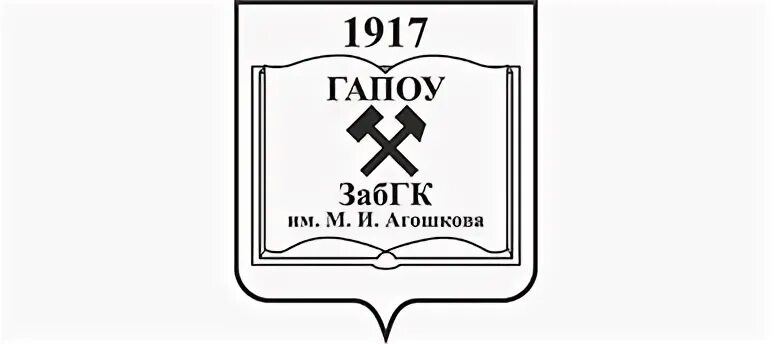 ГАПОУ «Забайкальский горный колледж имени М.И. Агошкова»
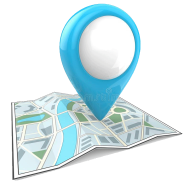 672039, Баргузинская улица, 41, Чита, Забайкальский край
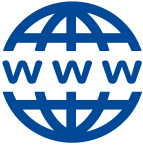 8(3022) 41-69-74
http://zabgc.ru/
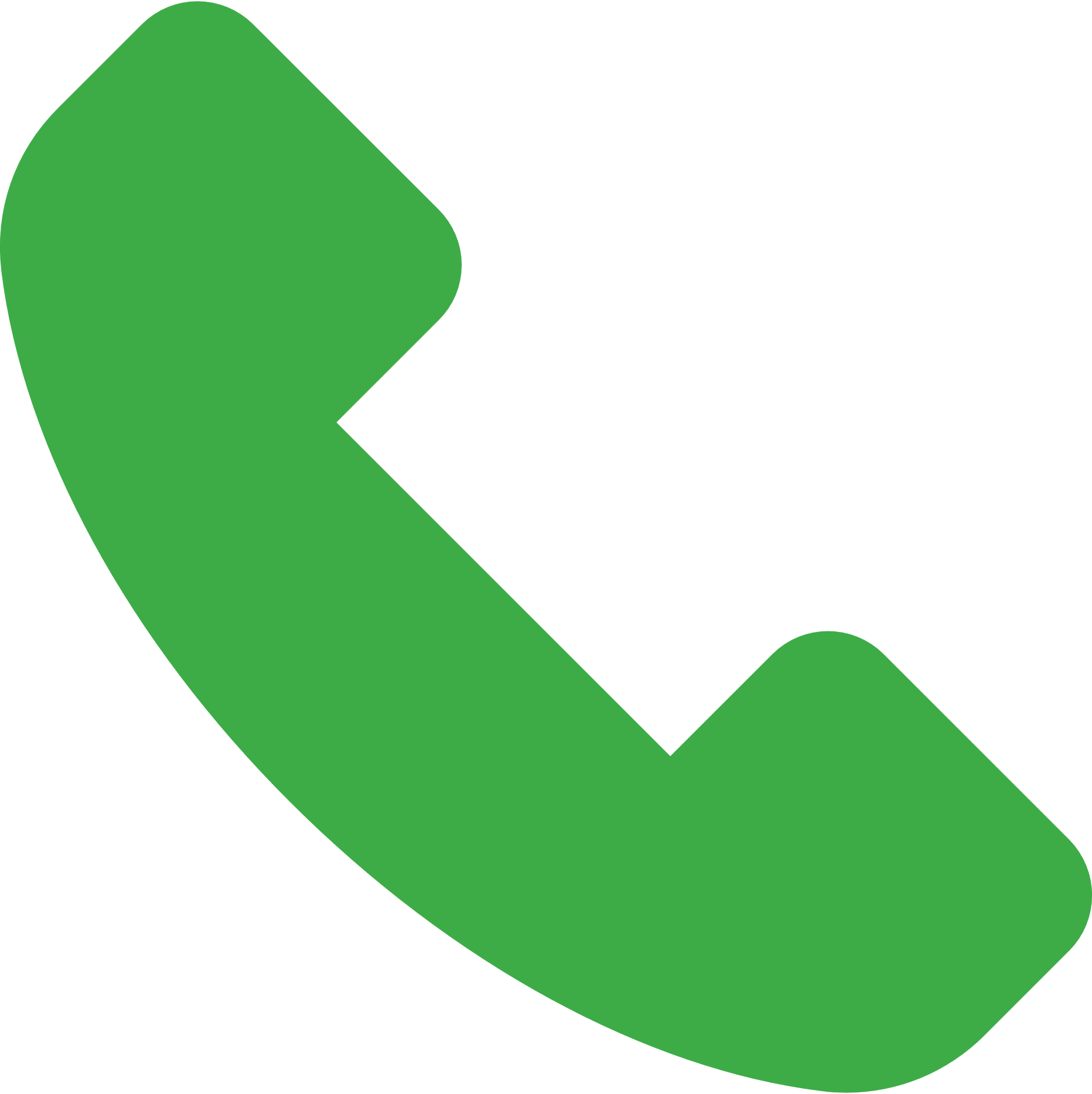 zabgc@mail.ru
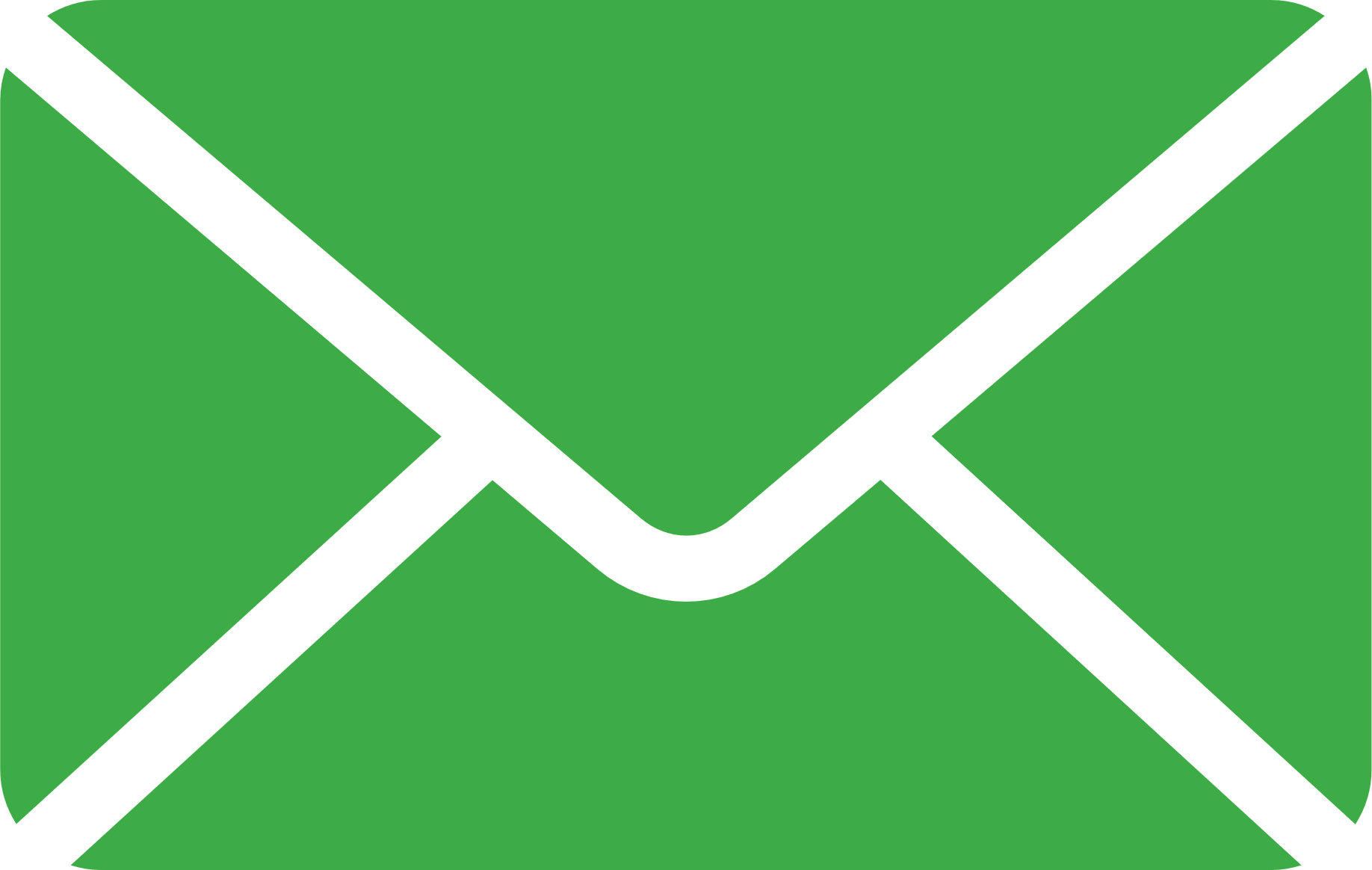 Доступность ПОО для лиц с инвалидностью и ОВЗ: 
вход в здание оборудован пандусом;
при входе в здание на дверь нанесен желтый круг;
понижение порогов в спортивном зале, библиотеке, учебных аудиториях и мастерских;
на первом этаже расположены учебный кабинет, буфет, гардероб;
понижение высоты стоек обслуживания в гардеробе, читальном зале, буфете;
на первом этаже так же находится санитарно-гигиеническая комната, установлена кнопка вызова;
здание оснащено системой противопожарной звуковой сигнализации и оповещения с дублирующими световыми устройствами.
ТОП-10 профессий/специальностей среднего профессионального образования, востребованных  у  региональных работодателей:
ТОП-10 профессий рабочих, должностей служащих, по которым осуществляется профессиональное обучение,  востребованных у  региональных работодателей:
Перспективные профессии/специальности региональных чемпионатов по профессиональному мастерству среди инвалидов и лиц с ограниченными возможностями здоровья «Абилимпикс», в том числе из числа презентационных компетенций национальных чемпионатов «Абилимпикс» 2020-2022 гг., с указанием ПОО, в которых осуществляется реализация образовательных программ по данным профессиям/специальностям
Контактная информация ответственного лица за актуализацию Альманаха
 «Атлас доступных профессий». Региональный опыт»: